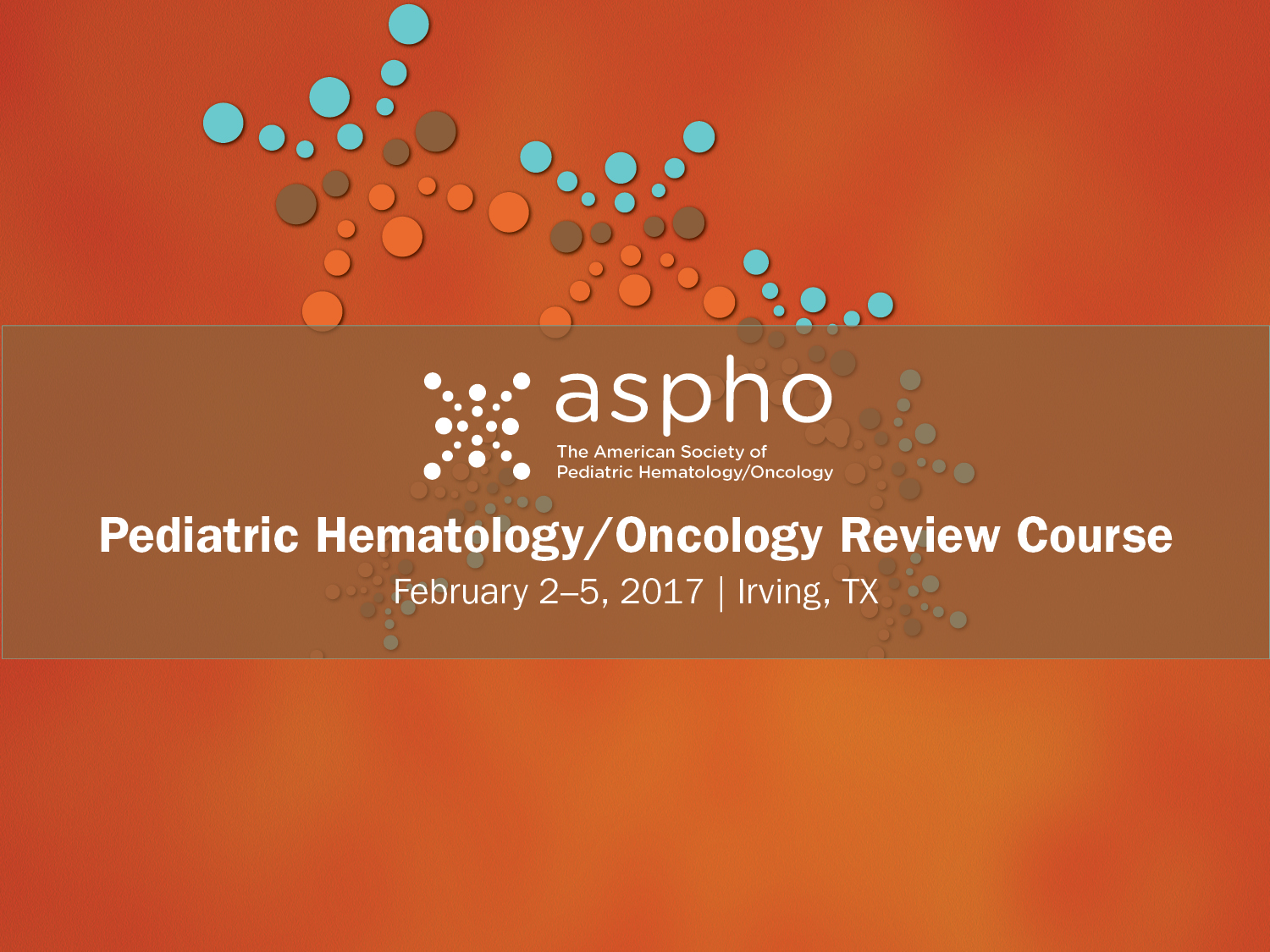 Header
Lymphoma
Paul Harker-Murray, MD PhD
Subhead
1
Overview
Review Pediatric Hodgkin and Non-Hodgkin lymphoma
Epidemiology, Etiology, Pathology & Biology
Presentation, Diagnosis and Staging
Principles of therapy, Outcomes, & Late Effects
Highlight differences between the various lymphomas 
Emphasis on the ABP content outline for the Pediatric Hematology-Oncology Subspecialty Examination 
	(indexed at the end of the of the presentation)
!
!
The ABP content has not changed since 2007
2
Organization of slides
Hodgkin lymphoma
Non-Hodgkin lymphoma
Epidemiology
Subtypes
Histology
Phenotype
Genetics
Subsets
Presentation
Emergencies
Evaluation
Staging
Risk stratification
Treatment
Late effects
Epidemiology
HL etiology
Genetics 
Infection
Immune dysregulation
EBV
Histology
HRS & L&H
HL subsets
NLPHL vs cHL
Presentation
DDX
Evaluation
Staging
Prognostic Factors
Risk Stratification
Treatment 
Radiation
Late effects
Relapse
Summarize Major Differences
3
Pediatric Lymphoma: Many Subtypes
Hodgkin Lymphoma
Classic Hodgkin Lymphoma
Nodular sclerosing	
Mixed cellularity	
Lymphocyte predominant
Lymphocyte depleted
Nodular Lymphocyte Predominant
Non-Hodgkin Lymphoma
Burkitt
Lymphoblastic
Diffuse Large B Cell
Primary Mediastinal B cell
Anaplastic Large Cell
Others
4
Pediatric Lymphoma: Subtypes Simplified
5
Pediatric Lymphoma: Subtypes Simplified
6
Pediatric Lymphoma: Subtypes Simplified
7
Pediatric Lymphoma: Subtypes Simplified
8
Pediatric Lymphoma: Subtypes Simplified
9
Pediatric Lymphoma: Subtypes Simplified
Differentiated by morphology, immunophenotype, cytogenetics
10
Most Common Pediatric Cancers
Age 0-14
Age 15-19
Leukemia 	          	30% 
CNS 	    	21
Lymphoma 	  9
Neuroblastoma 	  7
Rhabdo/STS	  7
Wilms 		  5
Osteo/Ewing	  4
Germ cell 		  3.5
Retinoblastoma 	  3
Hepatoblastoma	  1
Thyroid		  1
Melanoma		  1
Lymphoma	24%
Germ cell 		14
Leukemia 		12
CNS 		10
Rhabdo/STS	  8
Thyroid		  9
Melanoma 	  7
Osteo/Ewing          6
SEER, 1973-2010
NHL: more common
 in young children
Hodgkin Lymphoma:  #1 cancer in 15-19 year olds
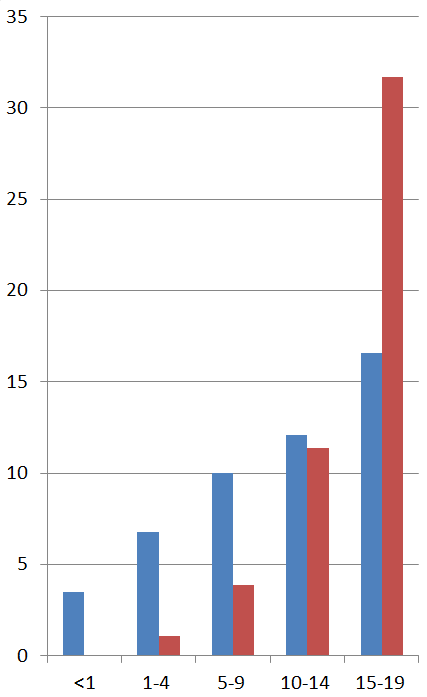 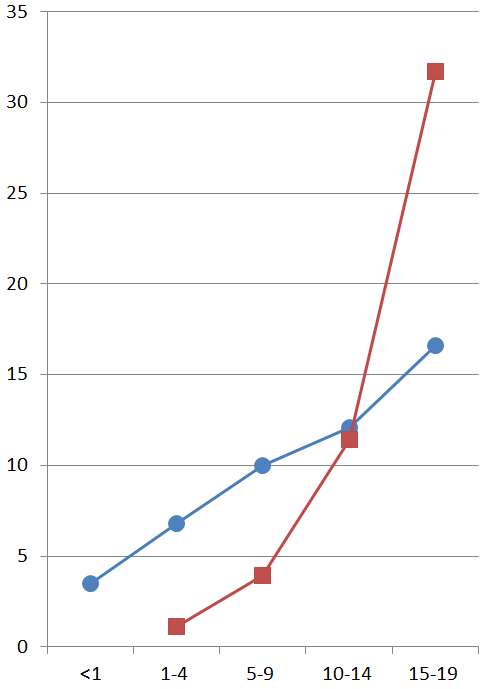 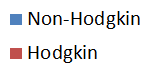 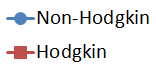 NHL = HL at age 10
Annual Rate Per Million
Annual Rate Per Million
Age at diagnosis
Age at diagnosis
Incidence of Hodgkin Lymphoma is bimodal with peaks after age 20 and 50
U.S. Cancer Statistics Working Group. United States Cancer Statistics: 1999–2013 Incidence and Mortality Web-based Report. Atlanta: U.S. Department of Health and Human Services, Centers for Disease Control and Prevention and National Cancer Institute; 2016. Available at: www.cdc.gov/uscs
[Speaker Notes: U.S. Cancer Statistics Working Group. United States Cancer Statistics: 1999–2013 Incidence and Mortality Web-based Report. Atlanta: U.S. Department of Health and Human Services, Centers for Disease Control and Prevention and National Cancer Institute; 2016. Available at: www.cdc.gov/uscs.]
Hodgkin Lymphoma:  may be multiple diseases mediated by genetics, infection and immune function
Genetics	Family member with HL		Increased risk
		    Parent				     3 x  	
		    Sibling				     5 x 
			    Brothers 			     8 x 
			    Sisters 			   11 x 
			    Monozygotic twin		   99 x 
Immune
      function	


Infection
Can present with: 
ITP, AIHA 
autoimmune neutropenia 
nephrotic syndrome
Can be seen in:  
Sarcoid
ALPS (51xrisk) 
Ataxia telangiectasia
HIV
Childhood form (age 0-14)	
Lower socioeconomic status
Larger family
Early, intense exposure to infections
Young Adult form (age 15-35)
Higher socioeconomic status
Single family house
Small family, Less siblings / playmates
Late exposure to infections
(more older siblings and pre-school 
infections are protective)
13
SEER, 1975-1995
[Speaker Notes: cHL:  is probably multiple diseases mediated by 
 Genetic susceptibilities		- Immune dysregulation 		 
 Infectious disease: 		- Autoimmunity

CONTENT OBJECTIVE:  Hodgkin dx can occur in families

Childhood form (Age 0-14):  associated with   socioeconomic status, larger family, early exposure to pathogens (EBV)
Young Adult form (Age 35-34):  Higher socioeconomic status, late exposure to pathogens.  (Protective:  More older siblings, More pre-school infections)

Note:  Gender concordance in sibling pairs could be explained by a pseudoautosomal region of the sex chromosomes, potential recessive susceptibility gene on chromosome 4

 Infectious disease:   HIV, EBV  cHL EBV+ (clonal), increased risk in younger children, africans, asians, south americans.  Time 4.1 years
 Autoimmune or Immunodeficiency:  sarcoid, ALPS (51xrisk) , Ataxia telangiectasia
 Genetic susceptibilities:  Twin studies, HLA associateions
 Aspirin  NF-kB,  Hodgkin HRS apoptosis]
Hodgkin Lymphoma:  may be multiple diseases mediated by genetics, infection and immune function
Genetics	Family member with HL		Increased risk
		    Parent				     3 x  	
		    Sibling				     6 x 
			    Brothers 			     8 x 
			    Sisters 			   11 x 
			    Monozygotic twin		   99 x 
Immune
      function	


Infection
Can present with: 
ITP, AIHA 
autoimmune neutropenia 
nephrotic syndrome
Can be seen in:  
Sarcoid
ALPS (51xrisk) 
Ataxia telangiectasia
HIV
Childhood form (age 0-14)	
Lower socioeconomic status
Larger family
Early, intense exposure to infections
Young Adult form (age 15-35)
Higher socioeconomic status
Single family house
Small family, Less siblings / playmates
Late exposure to infections
(more older siblings and pre-school 
infections are protective)
14
SEER, 1975-1995
[Speaker Notes: cHL:  is probably multiple diseases mediated by 
 Genetic susceptibilities		- Immune dysregulation 		 
 Infectious disease: 		- Autoimmunity

CONTENT OBJECTIVE:  Hodgkin dx can occur in families

Childhood form (Age 0-14):  associated with   socioeconomic status, larger family, early exposure to pathogens (EBV)
Young Adult form (Age 35-34):  Higher socioeconomic status, late exposure to pathogens.  (Protective:  More older siblings, More pre-school infections)

Note:  Gender concordance in sibling pairs could be explained by a pseudoautosomal region of the sex chromosomes, potential recessive susceptibility gene on chromosome 4

 Infectious disease:   HIV, EBV  cHL EBV+ (clonal), increased risk in younger children, africans, asians, south americans.  Time 4.1 years
 Autoimmune or Immunodeficiency:  sarcoid, ALPS (51xrisk) , Ataxia telangiectasia
 Genetic susceptibilities:  Twin studies, HLA associateions
 Aspirin  NF-kB,  Hodgkin HRS apoptosis]
Hodgkin Lymphoma:  may be multiple diseases mediated by genetics, infection and immune function
Genetics	Family member with HL		Increased risk
		    Parent				     3 x  	
		    Sibling				     6 x 
			    Brothers 			     8 x 
			    Sisters 			   11 x 
			    Monozygotic twin		   99 x 
Immune
      function	


Infection
Can present with: 
ITP, AIHA 
autoimmune neutropenia 
nephrotic syndrome
Can be seen in:  
Sarcoid
ALPS (51xrisk) 
Ataxia telangiectasia
HIV
Childhood form (age 0-14)	
Low socioeconomic status
Larger family
Early, intense exposure             to infections (?)
Young Adult form (age 15-35)
Higher socioeconomic status
Single family house
Small family, Less siblings / playmates
Late exposure to infections
(more older siblings and pre-school 
infections are protective)
15
[Speaker Notes: cHL:  is probably multiple diseases mediated by 
 Genetic susceptibilities		- Immune dysregulation 		 
 Infectious disease: 		- Autoimmunity

CONTENT OBJECTIVE:  Hodgkin dx can occur in families

Childhood form (Age 0-14):  associated with   socioeconomic status, larger family, early exposure to pathogens (EBV)
Young Adult form (Age 35-34):  Higher socioeconomic status, late exposure to pathogens.  (Protective:  More older siblings, More pre-school infections)

Note:  Gender concordance in sibling pairs could be explained by a pseudoautosomal region of the sex chromosomes, potential recessive susceptibility gene on chromosome 4

 Infectious disease:   HIV, EBV  cHL EBV+ (clonal), increased risk in younger children, africans, asians, south americans.  Time 4.1 years
 Autoimmune or Immunodeficiency:  sarcoid, ALPS (51xrisk) , Ataxia telangiectasia
 Genetic susceptibilities:  Twin studies, HLA associateions
 Aspirin  NF-kB,  Hodgkin HRS apoptosis]
EBV may cause some cases of Hodgkin Lymphoma
Many patients have high antibody titers against EBV
EBV genome is found in and localized to Reed-Sternberg cells:
Epstein-Barr Early Ribonucleoprotein 1 & 2 	
Latent membrane proteins 1 & 2A
Nuclear antigen  1			
“Latency type II pattern of EBV infection”
LMP1
Resembles activated TNFR superfamily member
Signaling pathways include NFkB
NFkB is constitutively active in HRS cells
EBV expression varies by
Subtype:       LD > LR > MC > NS > NLP
Ethnicity:      Asian > Hispanic > White > African American
Population:  younger age, lower socioeconomic status
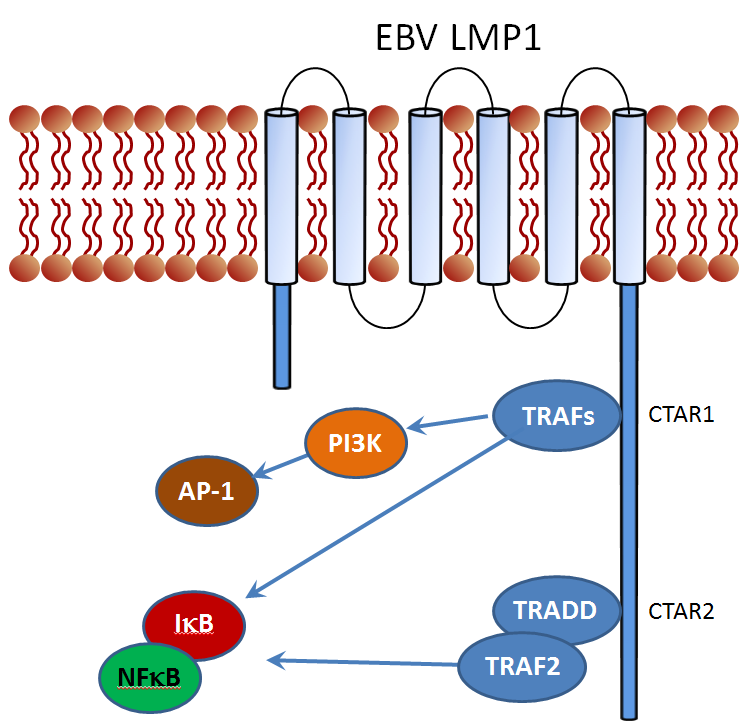 16
[Speaker Notes: Children with serologically confirmed EBV have a 4 x increased risk of HL
EBV-negative HL may have IkB inactivating mutations
EBV is not prognostic in HL]
The Hodgkin Reed-Sternberg Cell and Variations
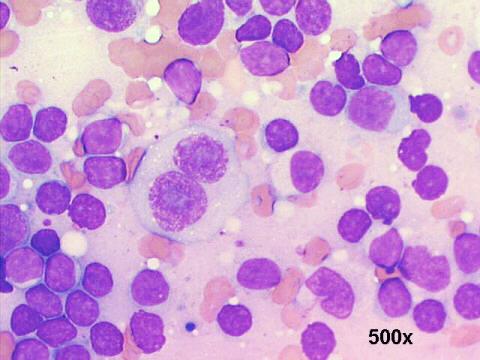 Classic HRS  cell:  binucleate, “owl’s eye”
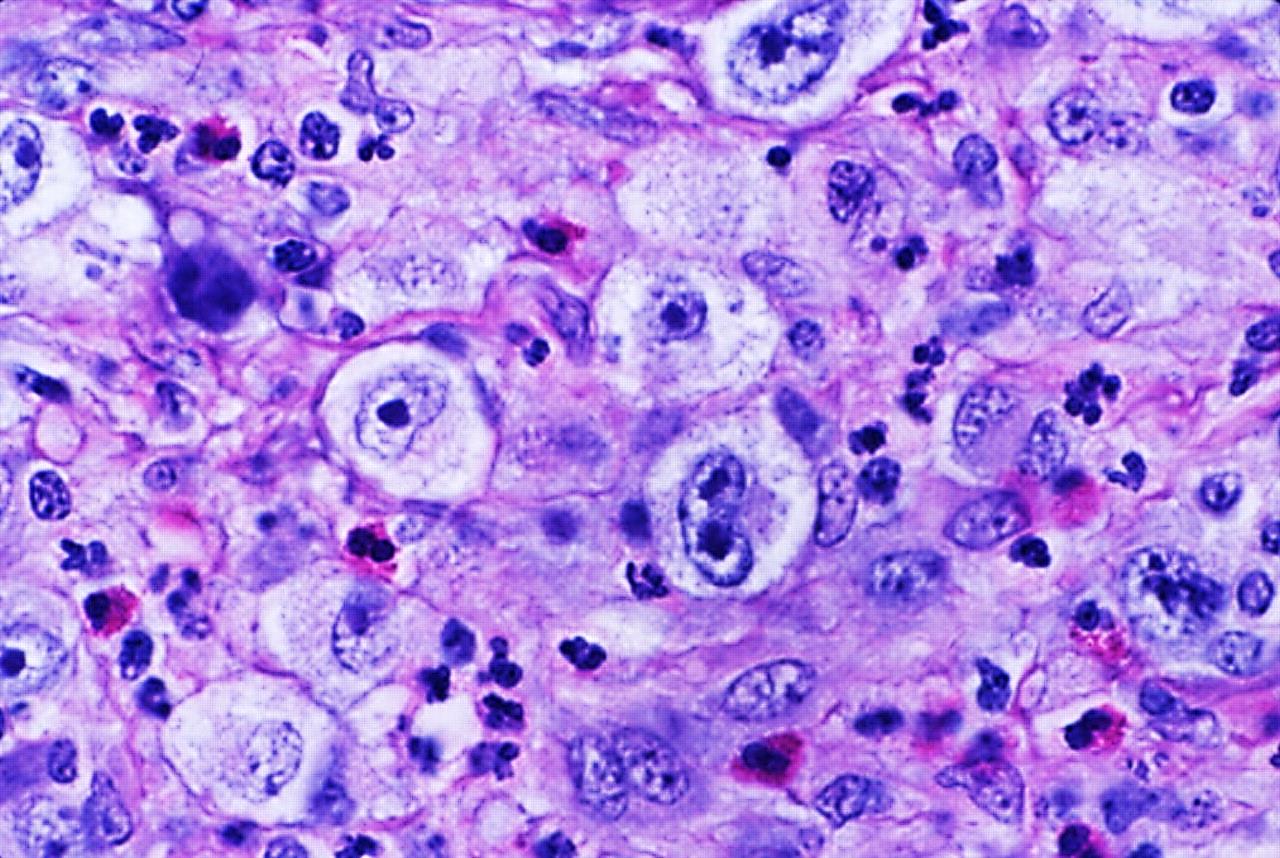 Hodgkin cell (mononuclear variant of HRS)
Multinucleate variant
Lacunar cells:  artifact of formalin fixation
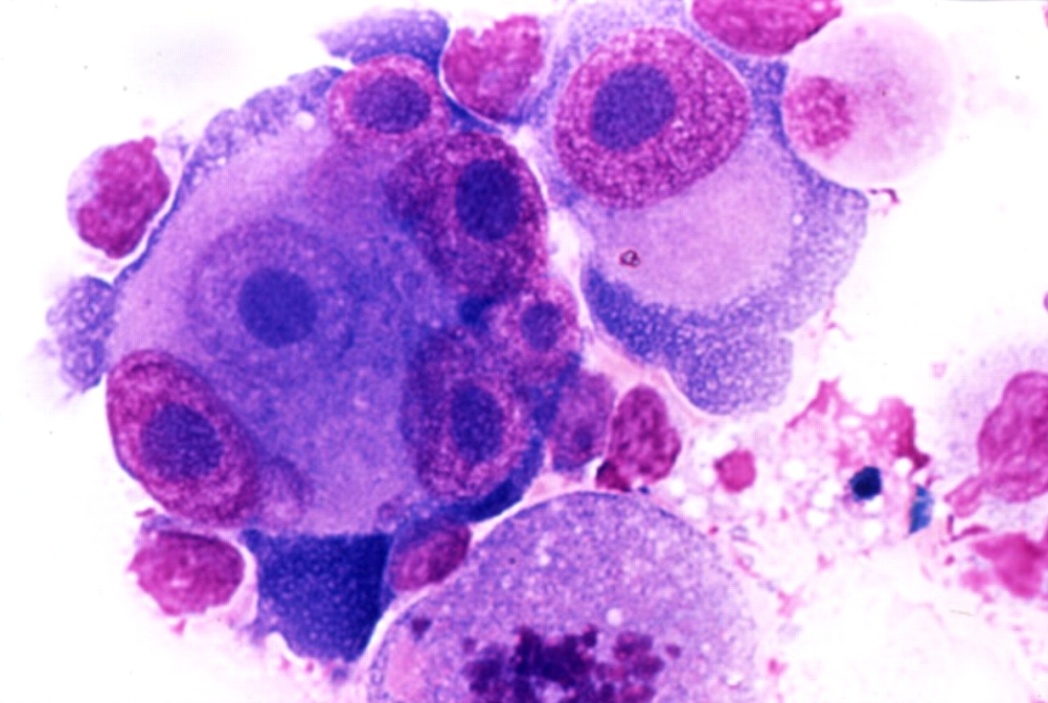 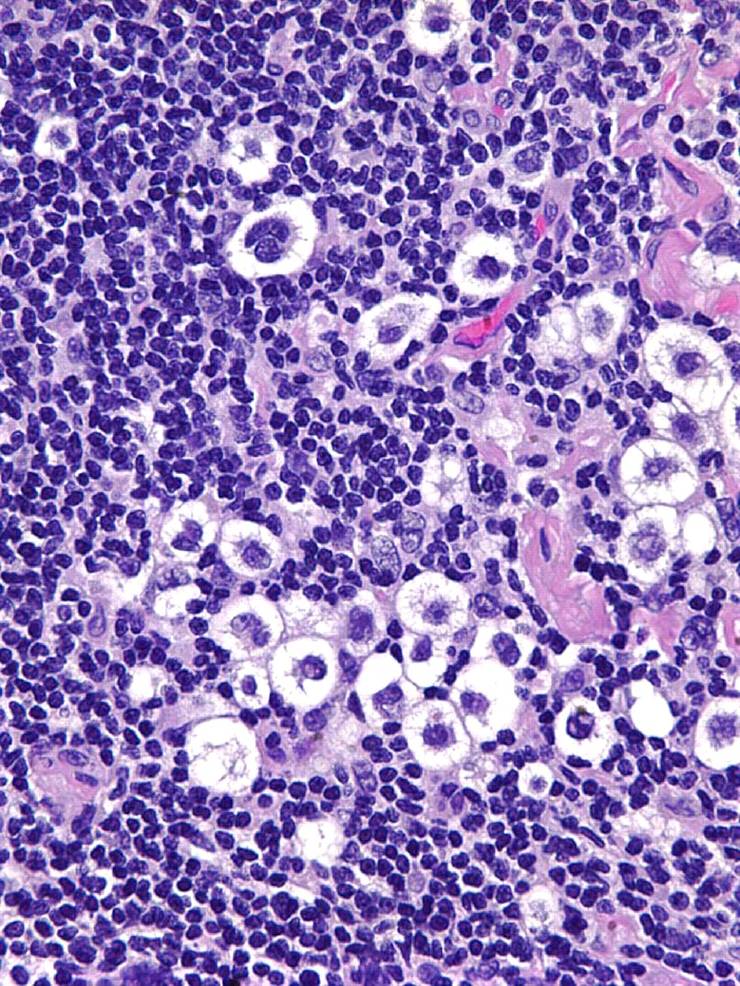 Republished with permission of The American Society of Hematology, from ASH Image Bank, Kadin, M. Image 2-4 2002;2002:100484 & 100525 Copyright ©2002; permission conveyed through Copyright Clearance Center, Inc.
[Speaker Notes: OBJ:  Recognize the morphologic and immunophenotypic HRS cells and HRS cell variants.
HRS cell obtained from non-copywrited site (http://www.geocities.ws/jcprolla/case_01A_2002.html)

Permission to use ASH Image Bank Slides obtained from Patrick Baggott 11/10/2016 for the 2017 ASPHO board review course

Patrick Baggott 
Sr. Manager, Publications, American Society of Hematology
2021 L Street, NW, Suite 900, Washington, DC 20036
202-292-0027
pbaggott@hematology.org]
Nodular Sclerosing is the most common histology
10-14 years
15-19 years
<10 years
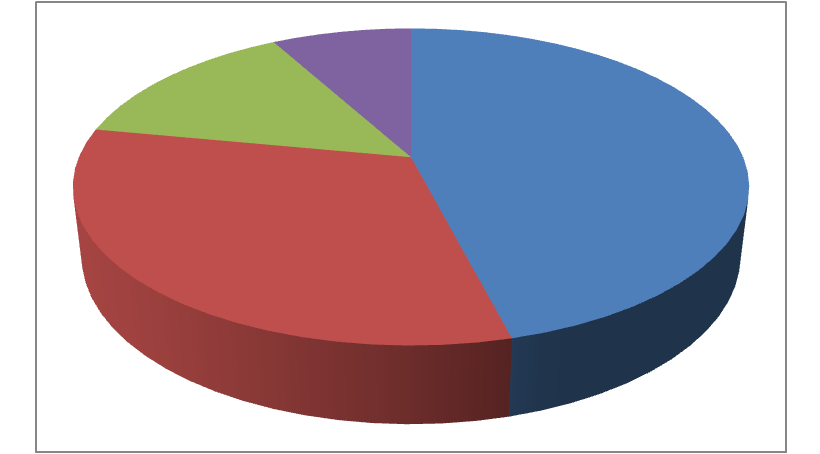 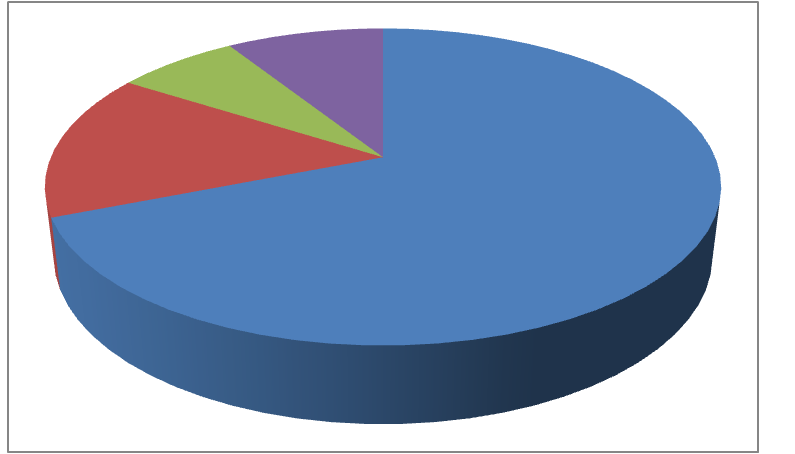 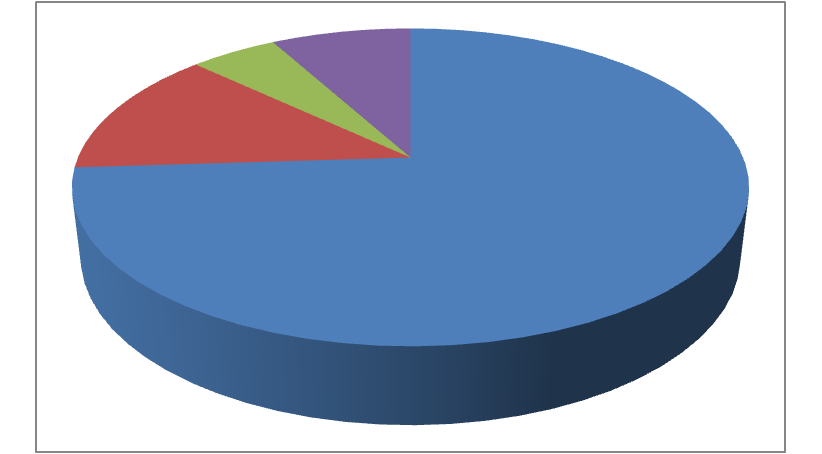 5%
7%
14%
13%
46%
15%
69%
74%
32%
Subtype			Buzz Words		EBV
Nodular sclerosing		Young adults 		  25%
Lymphocyte-rich		<10 years		  42%
Mixed cellularity		<10 years, advanced	  75%
Lymphocyte depleted 		Adults with HIV		100%
Nodular lymphocyte predominant	Young, male, localized	rarely
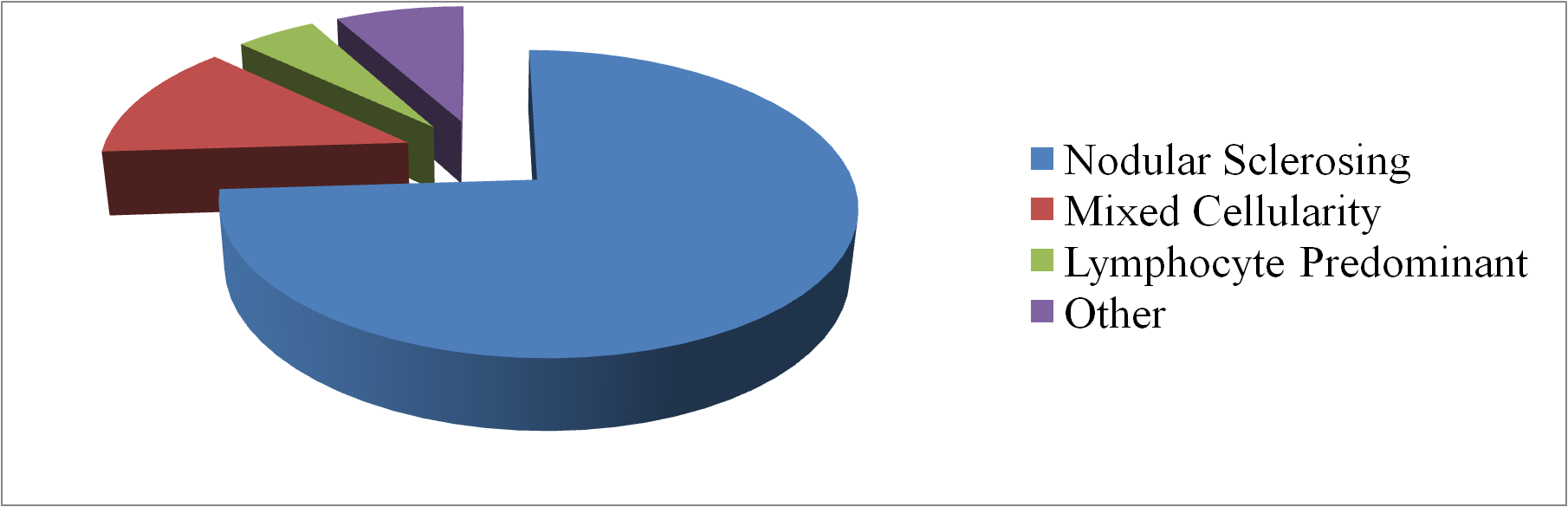 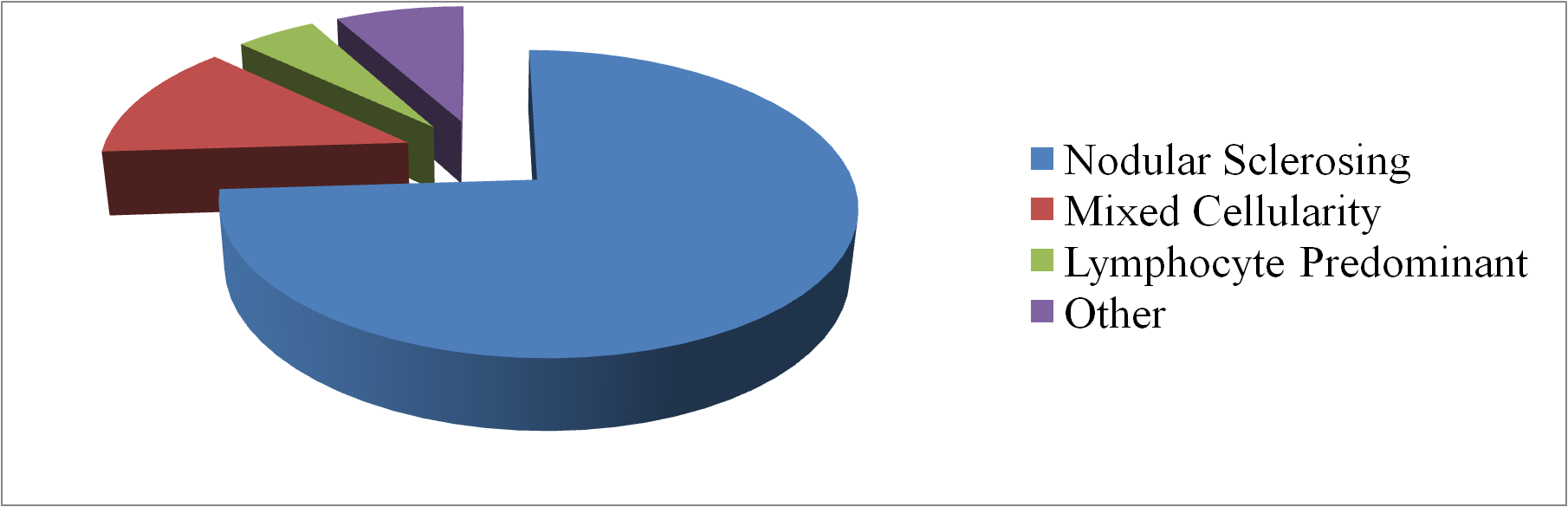 cHL
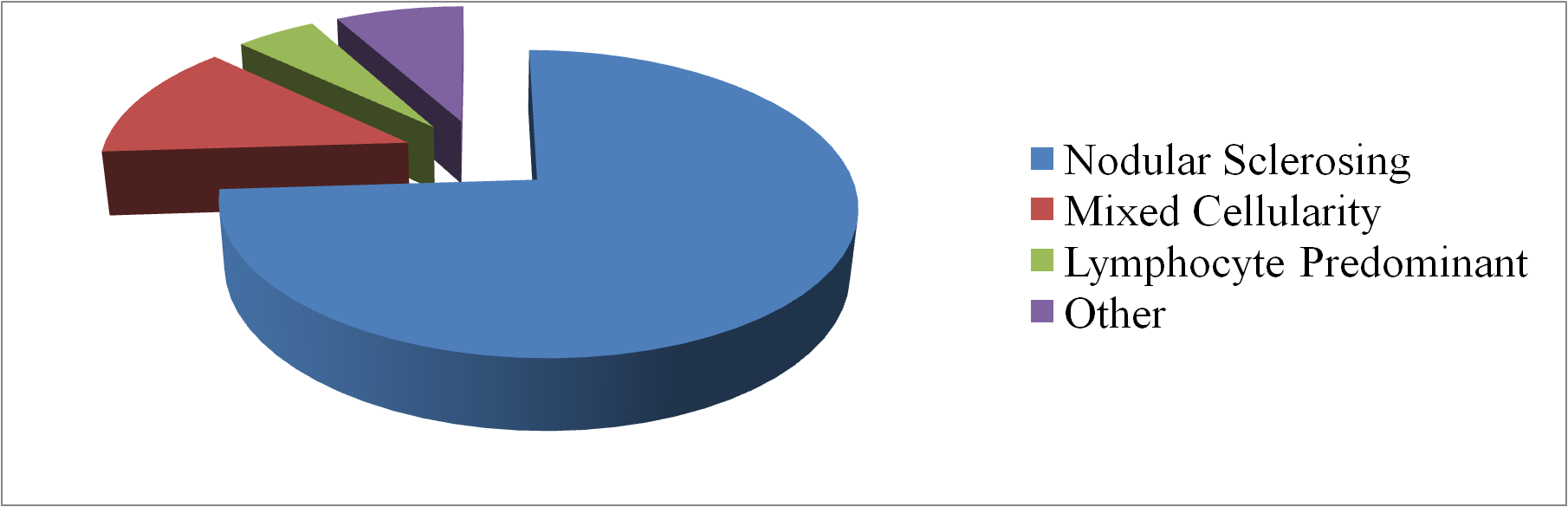 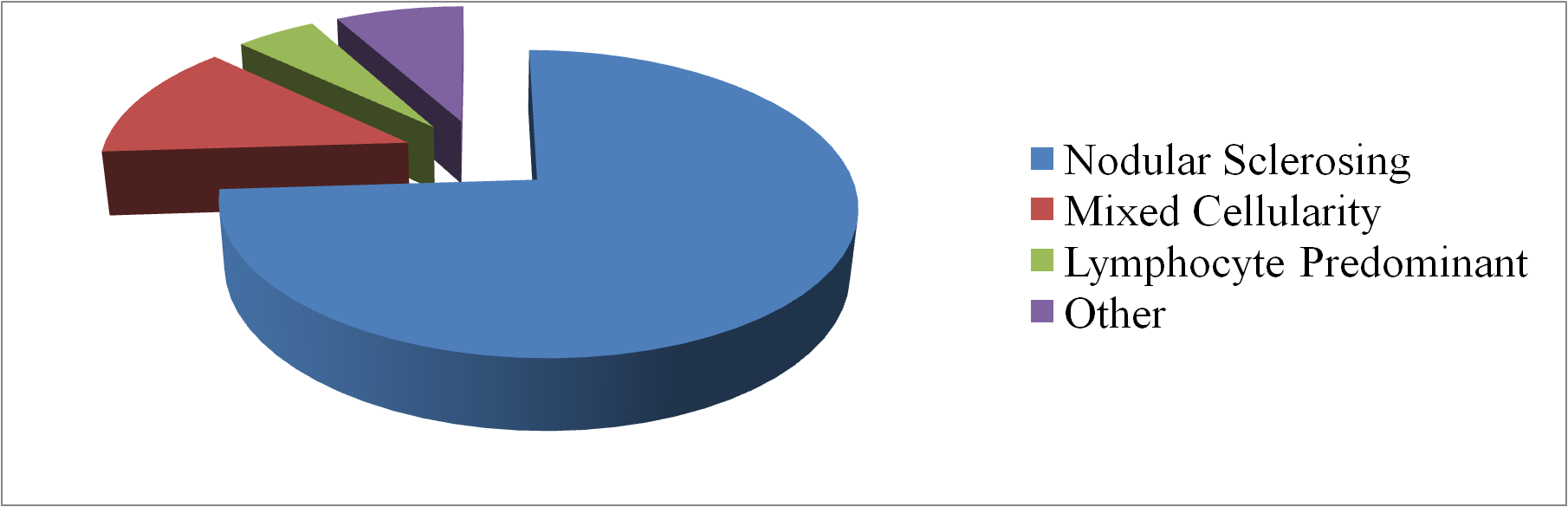 Histologic subtypes of cHL are based on tissue architecture, fibrosis, and inflammatory infiltrate.  They are not used in risk stratification (yet)
SEER, 1975-1995
[Speaker Notes: Purple is non-classical NLPHL
Lymphocyte depleted:  Adults, HIV (<2% of Pediatric HL)

CD45:  LCA = leukocyte common antigen, 
CD30:  AKA Ki-1 because identified by antibody Ki-1

Eotaxis  eosinophils
TGF b  fibrosis

Germinal Center is where B cells encounter antigen + T cell help 
 B cell activation & proliferation (dark zone)
 Somatic hypermutation & class switch recombination (light zone)
 Differentiation plasma cells or memory B cells
 Dysregulation can result in B cell malignancies (Hodgkin)]
Nodular Sclerosing Hodgkin Lymphoma
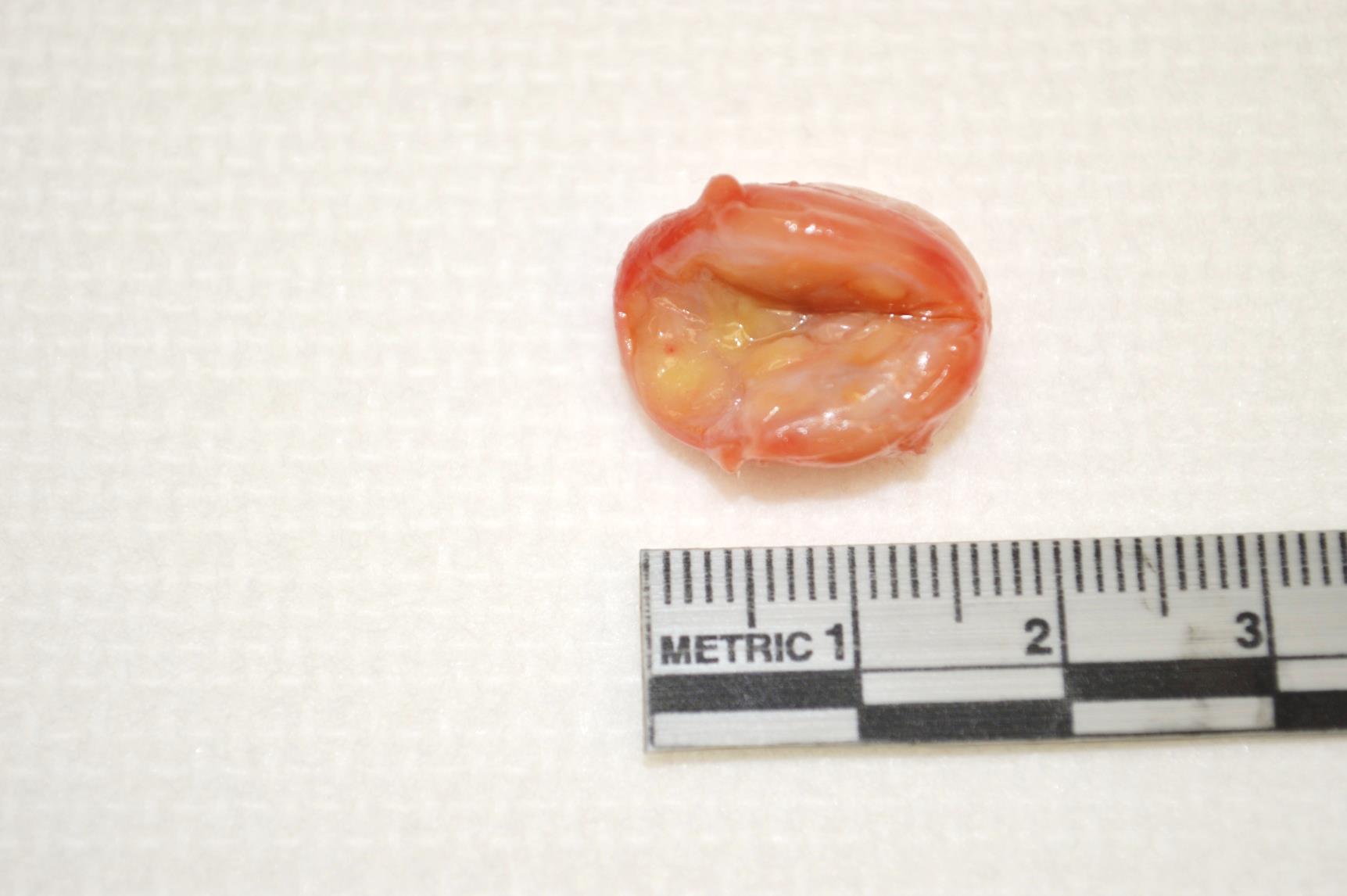 Thick capsule with thick, sclerotic collagenous bands (can be visualized grossly)
19
[Speaker Notes: Pathology courtesy of Dr Gabriela Gheorghe, MD.
Department of Pathology, Medical College of Wisconsin]
Nodular Sclerosing Hodgkin Lymphoma
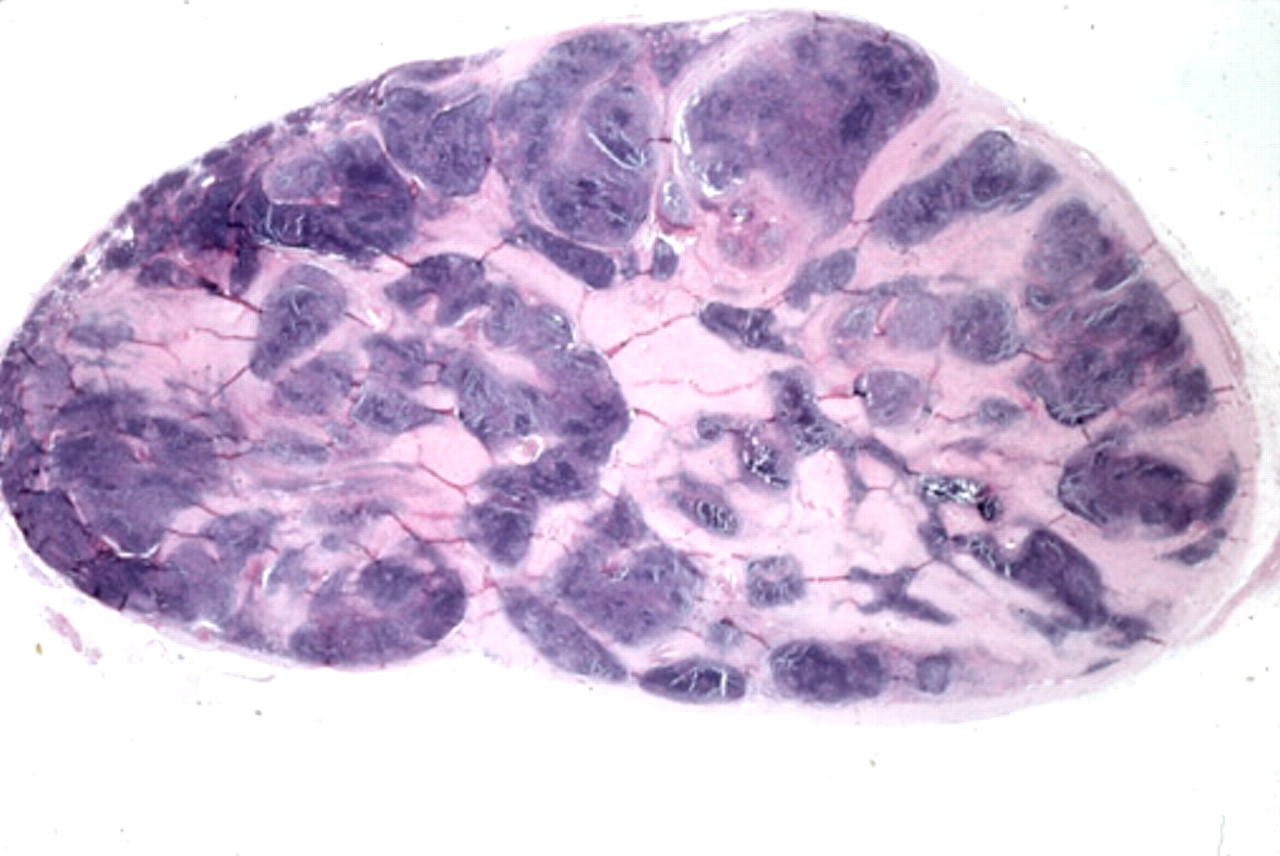 Thick capsule with thick, sclerotic collagenous bands  
 Most common cHL histology, often involves neck and mediastinum
Republished with permission of The American Society of Hematology, from ASH Image Bank, Kadin, M. 2002;2002:100484 Copyright ©2002; permission conveyed through Copyright Clearance Center, Inc.
[Speaker Notes: Nodular growth can often be visualized grossly.  Collagenous bands surround at least one nodule
Permission to use ASH Image Bank Slides obtained from Patrick Baggott 11/10/2016 for the 2017 ASPHO board review course
 
Patrick Baggott 
Sr. Manager, Publications, American Society of Hematology
2021 L Street, NW, Suite 900, Washington, DC 20036
202-292-0027
pbaggott@hematology.org]
Nodular Sclerosing Hodgkin Lymphoma
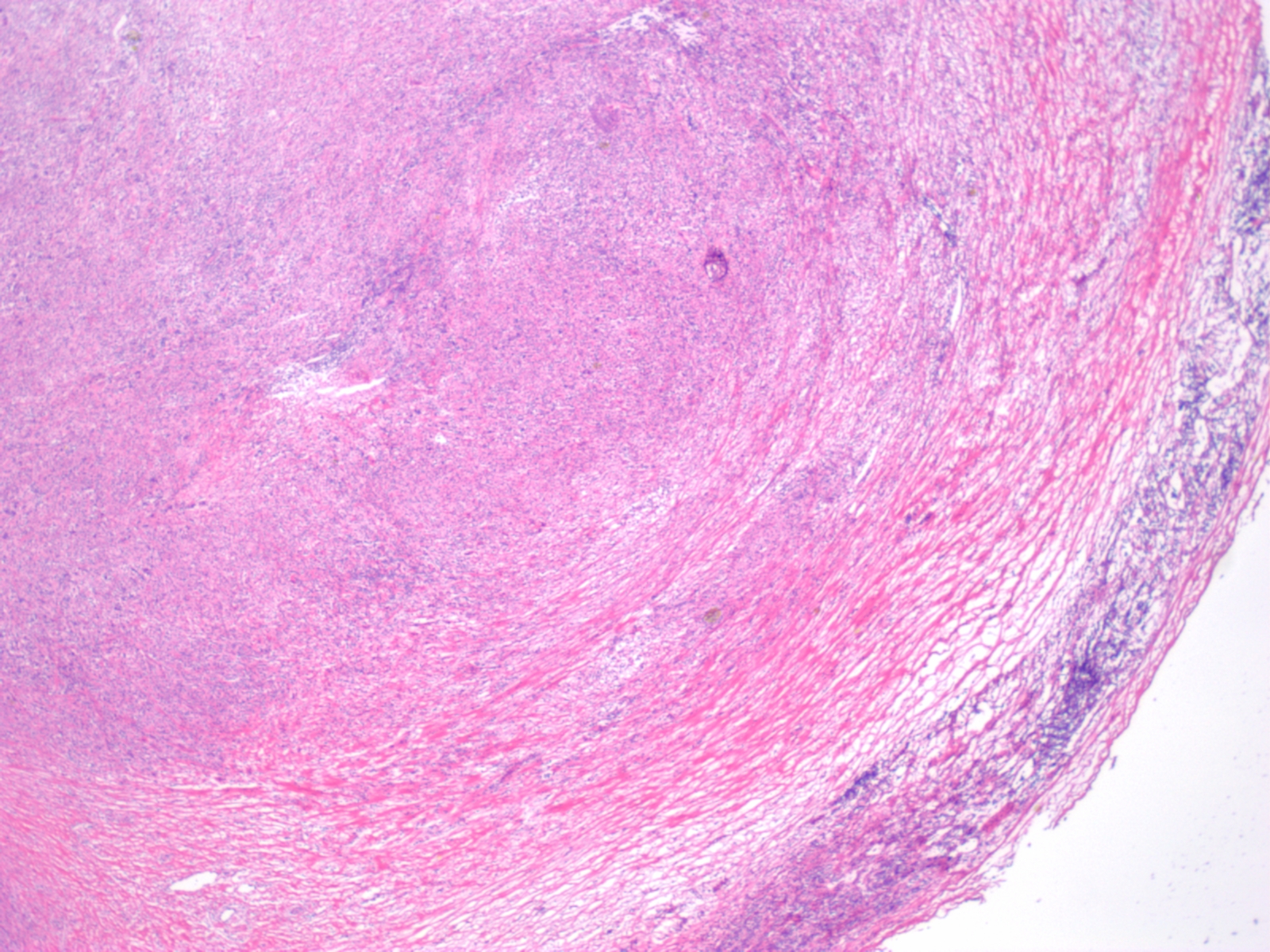 Thick capsule with thick, sclerotic collagenous bands
21
[Speaker Notes: Pathology courtesy of Dr Gabriela Gheorghe, MD.
Department of Pathology, Medical College of Wisconsin]
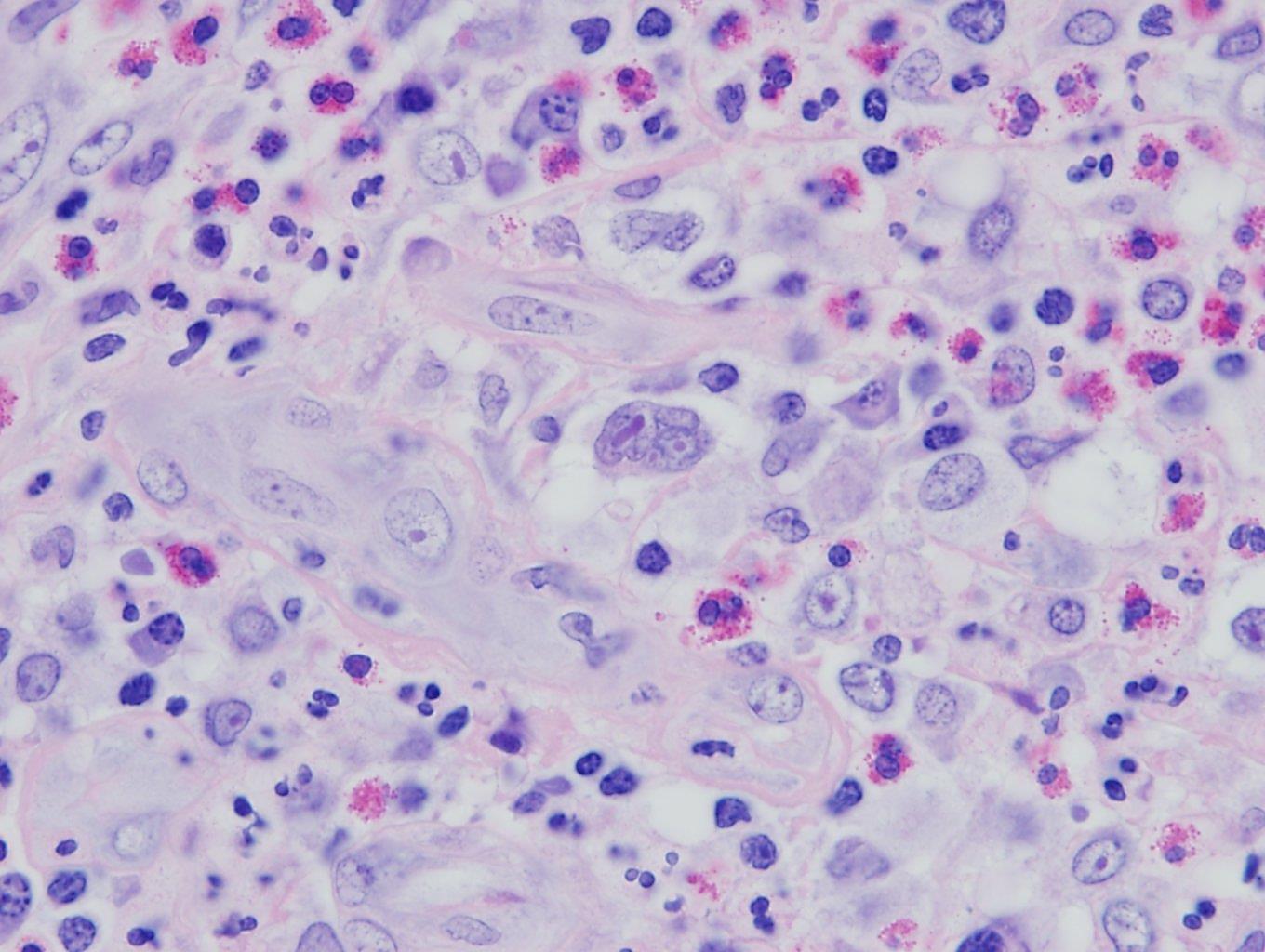 Nodular Sclerosing Hodgkin Lymphoma
HRS cell in a background containing lymphocytes, macropahges, eosinophils & rare plasma cells
[Speaker Notes: Pathology courtesy of Dr Gabriela Gheorghe, MD.
Department of Pathology, Medical College of Wisconsin]
Mixed Cellularity Hodgkin Lymphoma
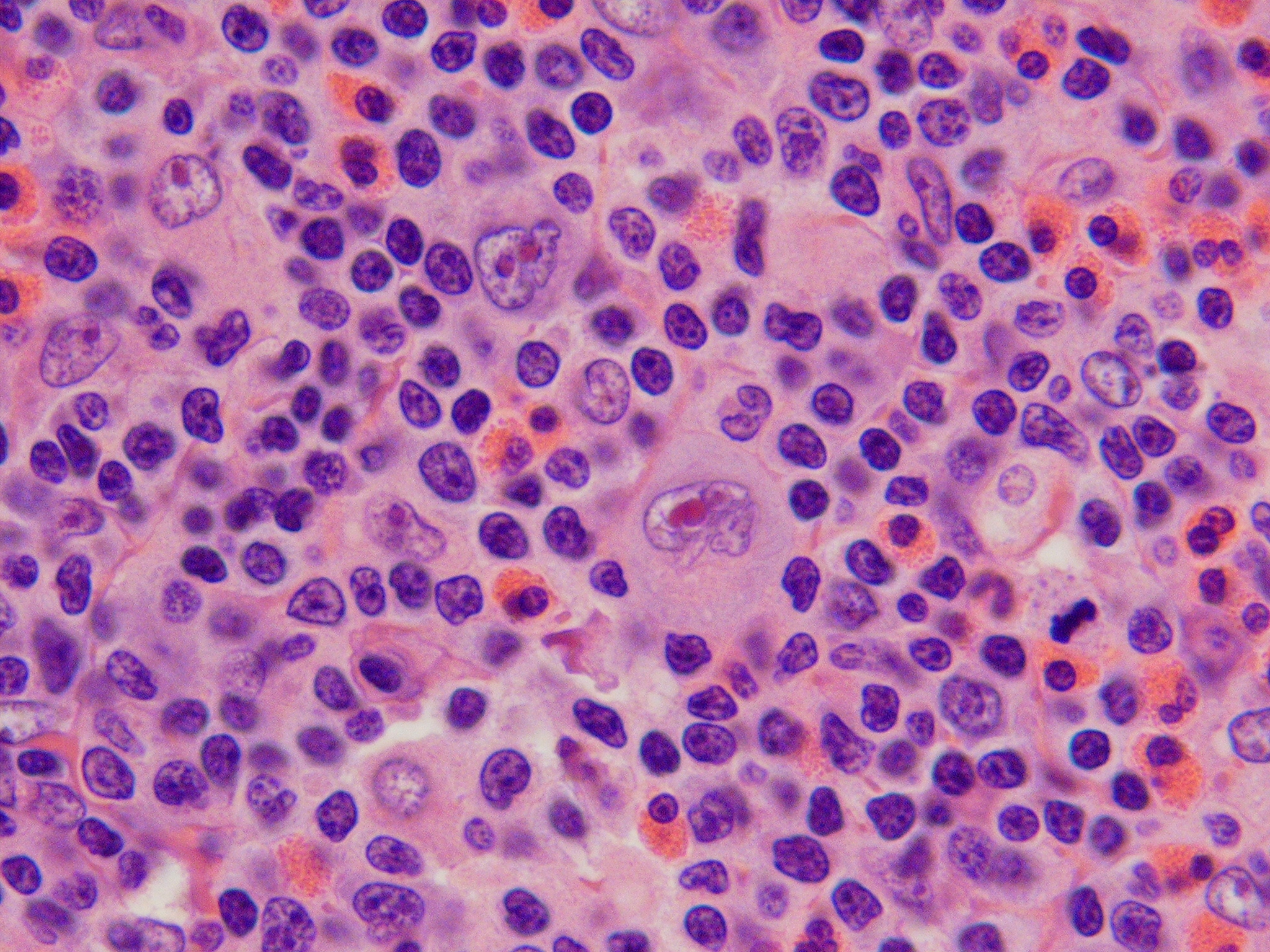 Many HRS cells, multiple others (lymphocytes, eosinophils, plasma cells, histiocytes)
 2nd most common cHL, patients <10 years old, EBV frequently involved 
       Often advanced disease at presentation
23
[Speaker Notes: Histology Images courtesy of Dinesh Rakheja, M.B.B.S., M.D., Assistant Professor, Department of Pathology, University of Texas, Southwestern Medical School. 
- Can be diffuse or vaguely nodular, but no sclerosis]
Lymphocyte Rich Hodgkin Lymphoma
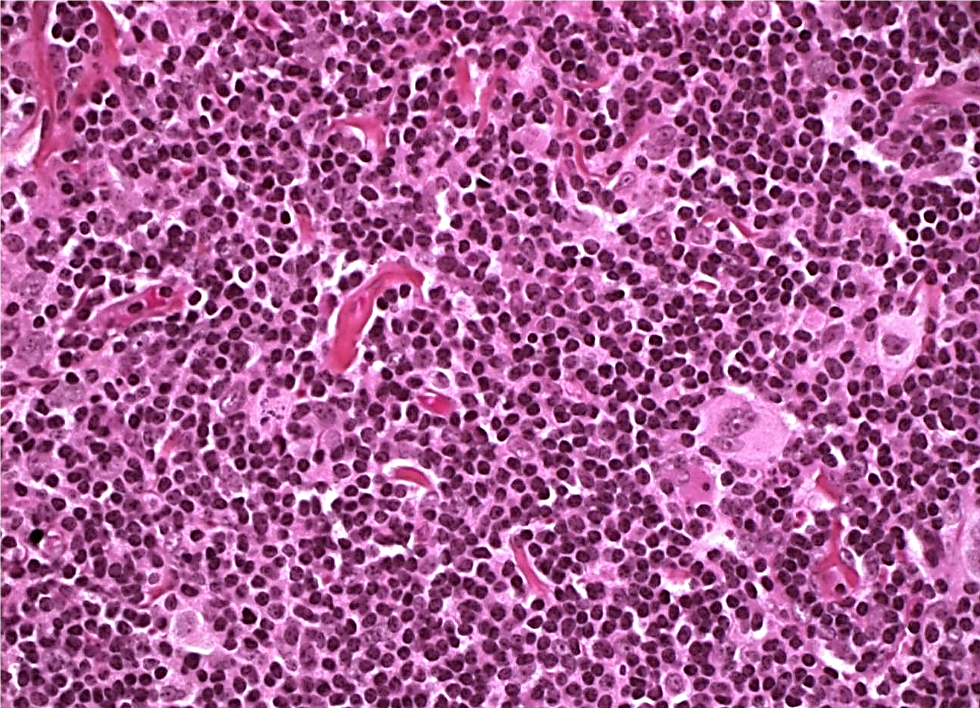 24
~5% of cHL, background of small B lymphocytes, may be nodular or diffuse
[Speaker Notes: Non-copywrited material:  http://www.humpath.com/spip.php?article1271]
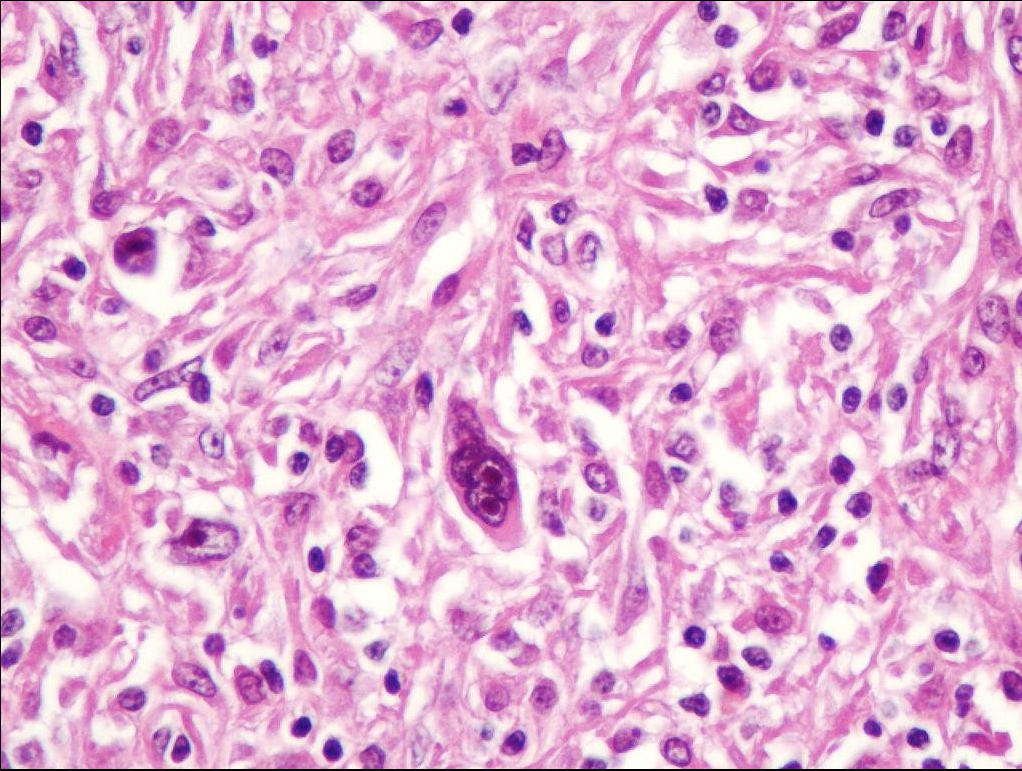 Lymphocyte Depleted Hodgkin Lymphoma
Large, bizarre malignant cells.  Few lymphocytes, disorganized fibrosis.
 Very rare in children, common in adults with HIV+, nearly always associated with EBV
[Speaker Notes: Not copywrited material Amjad Khan - https://twitter.com/amjadalikhan52/status/532261653329772544]
The Malignant Cells of cHL and NLPHL
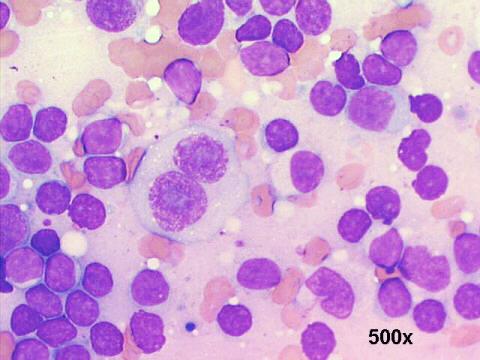 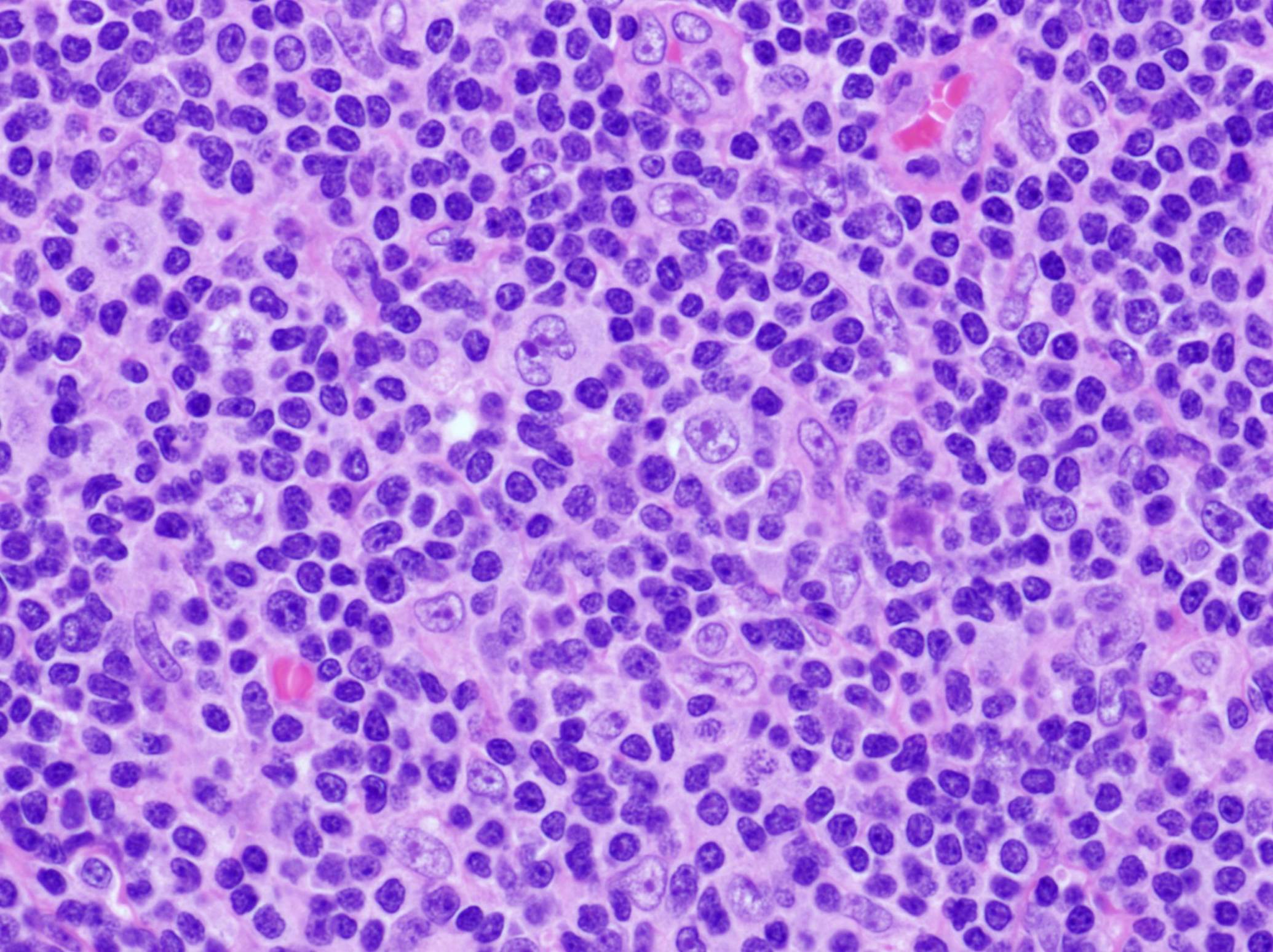 Hodgkin Reed Sternberg (HRS)
 Malignant cell of classic HL
 Binuclear
 Thick nuclear membrane
 Pale chromatin 
 Large eosinophilic nucleoli
LP Cell
 Formerly Lymphocytic & Histiocytic (L&H)
 Malignant Cell of NLPHD
 Mononuclear variant of HRS cell, 
 Convoluted irregular nucleus (“popcorn”)
 May have several small nucleoli
26
[Speaker Notes: HRS cell obtained from non-copywrited site (http://www.geocities.ws/jcprolla/case_01A_2002.html)

NLPHL – Pathology courtesy of Dr Gabriela Gheorghe, MD.
Department of Pathology, Medical College of Wisconsin]
Nodular Lymphocyte Predominant HL
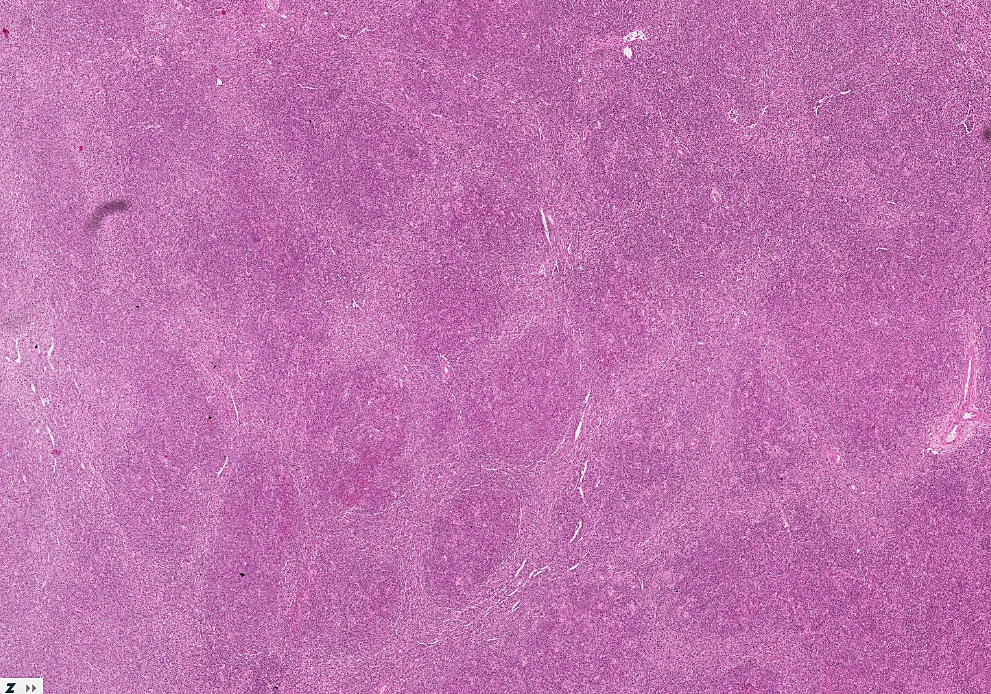 27
[Speaker Notes: http://app.parisdescartes.fr/cgi-bin/WebObjects/TRIBVNClientWS.woa/wa/lectureflash?jeton=9994_6258_20110922_16h18&WfmlZoomifyRoi=/ts/18/9994_6258/p/0000270a/sw/00006258.ndpi.apr]
Nodular Lymphocyte Predominant HL
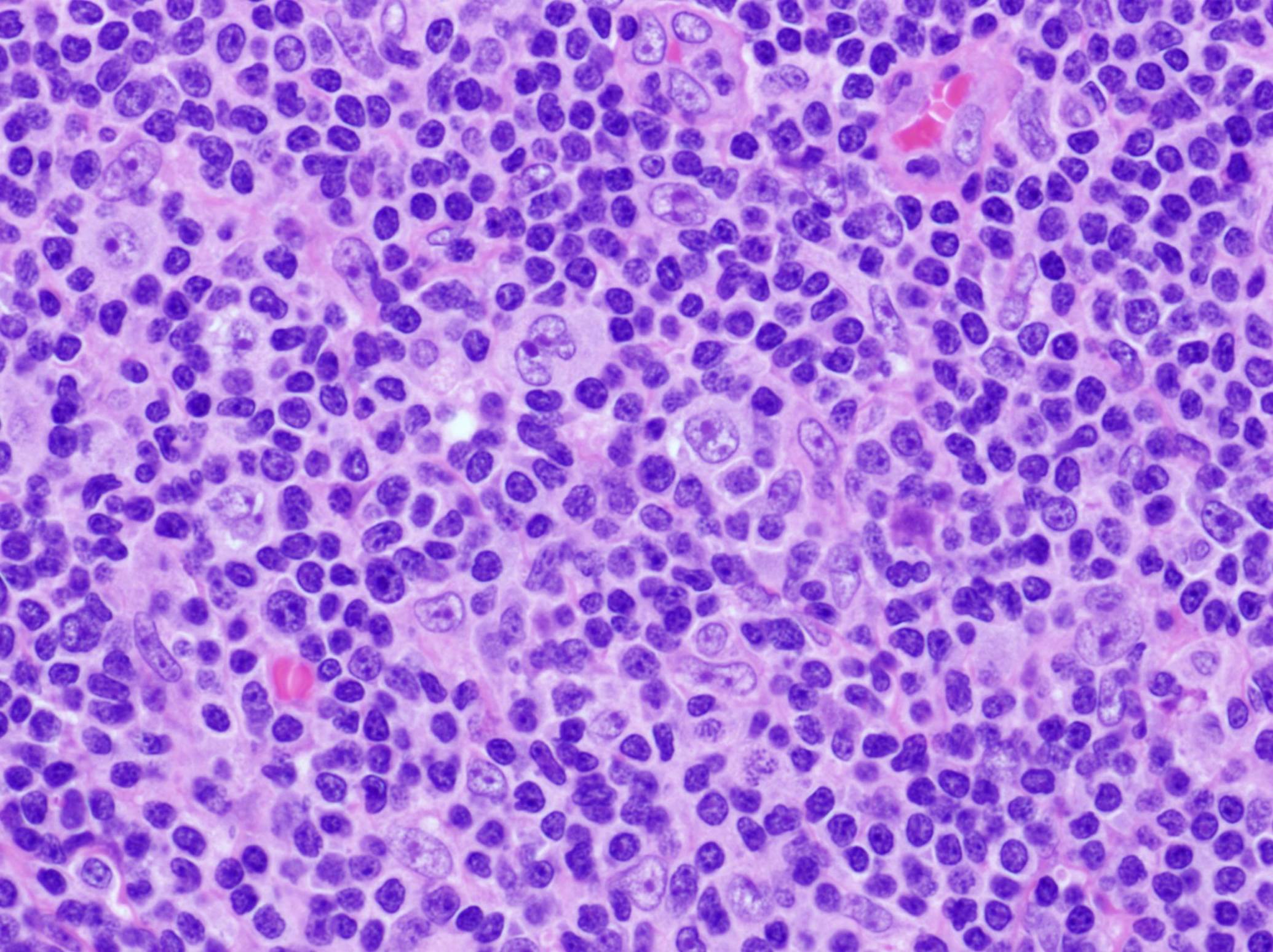 [Speaker Notes: Pathology courtesy of Dr Gabriela Gheorghe, MD.
Department of Pathology, Medical College of Wisconsin]
Classic Hodgkin		Nodular Lymphocyte 
Lymphoma	 		Predominant HL
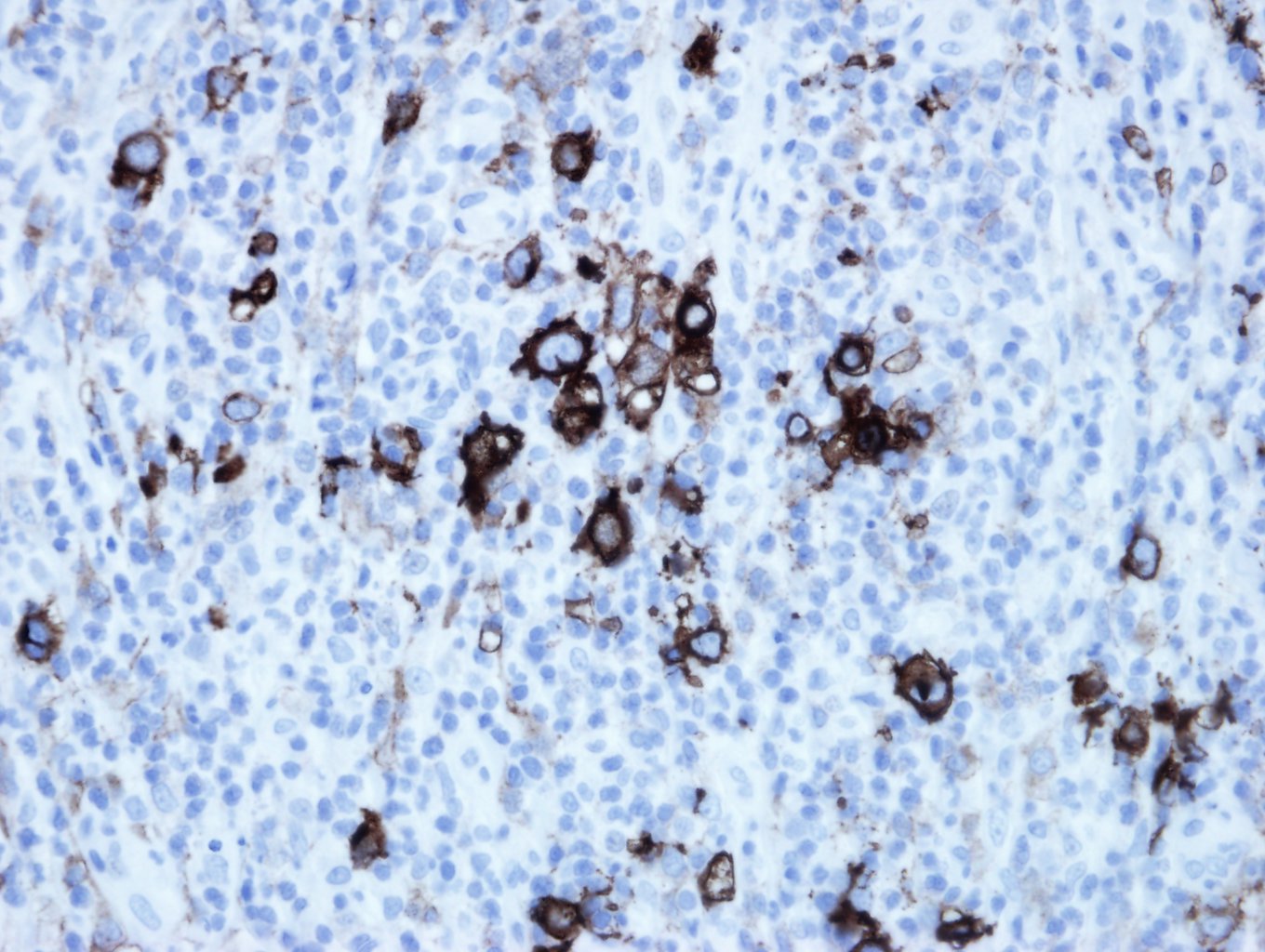 CD30
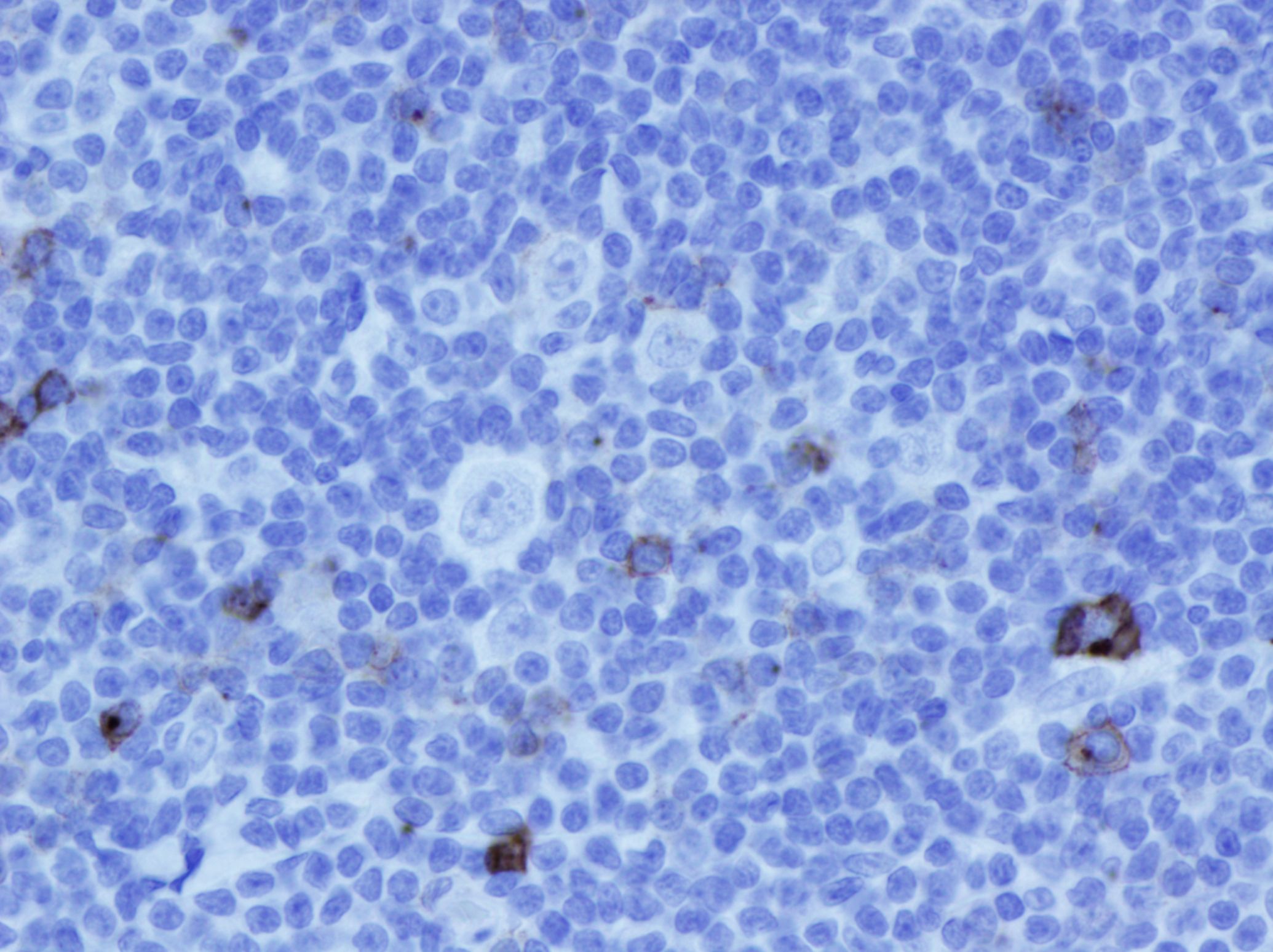 CD30
CD15+, CD30+, CD45-
CD15-, CD30-, CD45+
Spoiler:  PMBCL:  CD15-, CD30+, CD45+
29
[Speaker Notes: Pathology courtesy of Dr Gabriela Gheorghe, MD.
Department of Pathology, Medical College of Wisconsin]
Nodular Lymphocyte Predominant HL
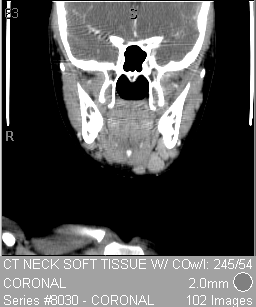 Presentation
5-8% of HL 
10-20% of HL in pre-pubertal
75% of NLPHL are males
Localized disease
No “B” symptoms
Not bulky
Not systemic
EBV negative

Good:  
Surgery only may be appropriate for stage IA
Bad:
10-14% transform to DLBCL
Buzzwords:
Young 
Male 
Contained (localized)
Asymptomatic
Y
M
C
A
30
[Speaker Notes: HRS CELL:  25% have crippling rearrangements that destroy the function of the Ig gene – the cell should undergo apoptosis it resists due to constiuitive NF-KB activation

Phenotype:  70% CD15+, 100% CD30+ (also in ALCL, PTCL), 45-neg, B cell marker neg

PATHWAYS:  
CD30 / CD40 / EBV LMP-1 (TNF-R superfamily)  NF-kB  active  survival

NLPHL – Monoclonal B cell neoplasm
 18% of HL in <10years
 8% of HL if >10 yrs
 80% of NLPHL are males
 Presents with localized disease:  No “B”, not bulky, not systemic

 Nodular or nodular & diffuse infiltrate of small lymphocytes
 difficult to differentiate from lymphocyte rich classic HL
 EBV negative
 t(3q27)  BCL-6 mutation in ~50% 
 (oncogene:  zinc finger transcription prepressor, needed for GC formation)
 BCL-6 may down regulate tP53 which senses DNA damage.]
Classic Hodgkin	 		Nodular Lymphocyte 
		Lymphoma	 		Predominant HL
Malignant  	Hodgkin Reed-Sternberg 		LP cell (formerly L&H) 
Cell	   (“Owl’s eyes”)			  (“Popcorn”)

Origin	pre-apoptotic GC B cell			GC/post-GC B cell
	(Clonal Ig rearrangements, but 		Antigen selected, IgV genes intact
	mutated & unable to code IgV)		(transit to memory B cell)

Phenotype	CD15+, CD30+, CD45-			CD15-, CD30-, CD45+, CD20+
	B cell markers downregulated 		+ for CD19, 20, 79a, J chain, PAX5

Pathways	NFkB BCL-2, IL-10, TGFb 		t(3q27)  BCL-6 mutation in ~50% 
		(anti-apoptotic)	  		may downregulate P53 
						which senses DNA damage
	EBV+ 	LMP1 				
		   Like activated TNFR superfamily

	EBV-	Mutations inactivate IkB
		   IkB negative regulator of NFkB 

 	all	CD30 (TNFR superfamily)
		   Signals through NFkB & AP-1
		 CD30 associated with stage and B sx
Neoplastic cells comprise <10% of the tumor, the cytokines they produce determine the signs, symptoms and histology
31
[Speaker Notes: HRS CELL:  25% have crippling rearrangements that destroy the function of the Ig gene – the cell should undergo apoptosis it resists due to constiuitive NF-KB activation
Phenotype:  70% CD15+, 100% CD30+ (also in ALCL, PTCL), 45-neg, B cell marker neg

PATHWAYS:  CD30 / CD40 / EBV LMP-1 (TNF-R superfamily)  NF-kB  active  survival


 Nodular or nodular & diffuse infiltrate of small lymphocytes
 difficult to differentiate from lymphocyte rich classic HL
 EBV negative
 t(3q27)  BCL-6 mutation in ~50% 
 (oncogene:  zinc finger transcription prepressor, needed for GC formation)
 BCL-6 may down regulate tP53 which senses DNA damage.]
CD30
EBV LMP1
PI3K
TRAFs
AP-1
CTAR1
IkB
NFkB
TRADD
TRAF2
TRAF2
CTAR2
32
MCH I
PD-L1 on Reed Sternberg cells
TCR
PD-1 on T cells
9p24.1 alterations PD-L1, PD-L2
PD-1 ligation results in 
T cell anergy
Growth inhibition
Inhibition of effector function
ZAP70
PLC-g
NFkB
NFAT
AP-1
SHP2
T cell activation
Cell growth 
Effector function
Survival
MCH I
PD-L1 on Reed Sternberg cells
TCR
PD-1 on T cells
Checkpoint inhibitors
Blocking antibodies against PD-L1 and PD-1
Restores anti-tumor immunity
Active in Hodgkin lymphoma
ZAP70
PLC-g
NFkB
NFAT
AP-1
SHP2
T cell activation
Cell growth 
Effector function
Survival
Clinical Presentation of Hodgkin Lymphoma
Painless cervical or supraclavicular lymphadenopathy
Mediastinal mass (~2/3)
Constitutional symptoms




Evidence of inflammation and RES activation 
CRP, ESR, ferritin, copper 
Anemia of chronic inflammation
Immune dysregulation (uncommon)
autoimmune neutropenia, AIHA, ITP, nephrotic syndrome
B symptoms are prognostic
Weight loss of 10% in 6 months
Drenching night sweats
Unexplained fevers >38oC 
	for 3 consecutive days
Other symptoms are not prognostic
Fatigue, anorexia, mild weight loss
Pain immediately following alcohol
Pruritus:  generalized, can be severe, more often in advanced disease
35
[Speaker Notes: Some mediastinal involvement in 2/3 of patients.  
 Present in 75% of adolescents
 present in 35% of young children

Bulk disease in 20% of patients

Markers of inflammation and RES activation (CRP, ESR, ferritin, copper) 
Anemia of chronic inflammation
Immune dysregulation: autoimmune neutropenia, AIHA, ITP, nephrotic syndrome
Autoimmune or Immunodeficiency:  
 sarcoid, ALPS (51xrisk) , Ataxia telangiectasia

 Impaired immune function at diagnosis which may persist after therapy.
   PMN chemotaxis	 Mitogen proliferation
   DTH skin testing	 CD4:CD8 ratio]
15 year old female with 2 months of cervical adenopathy
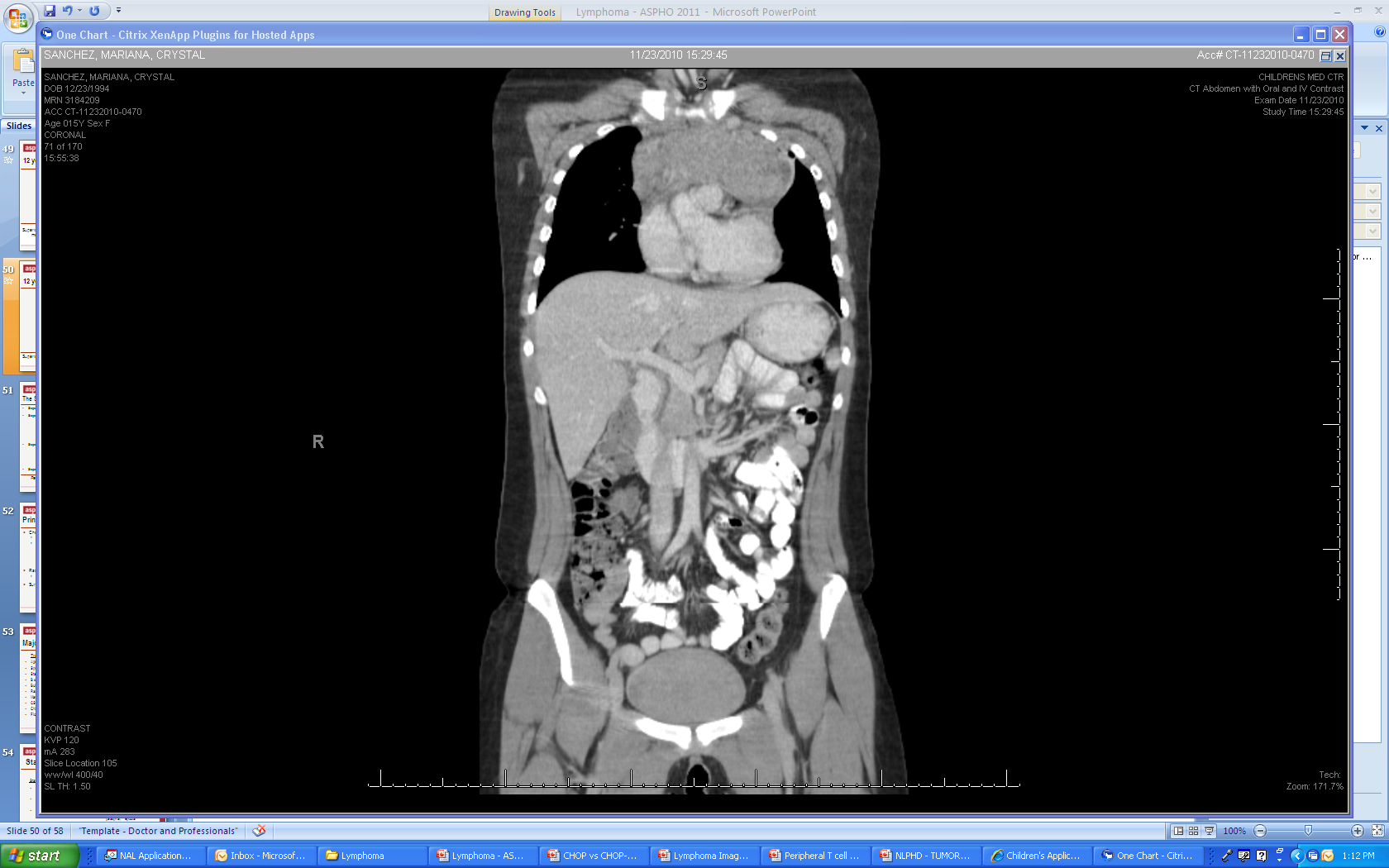 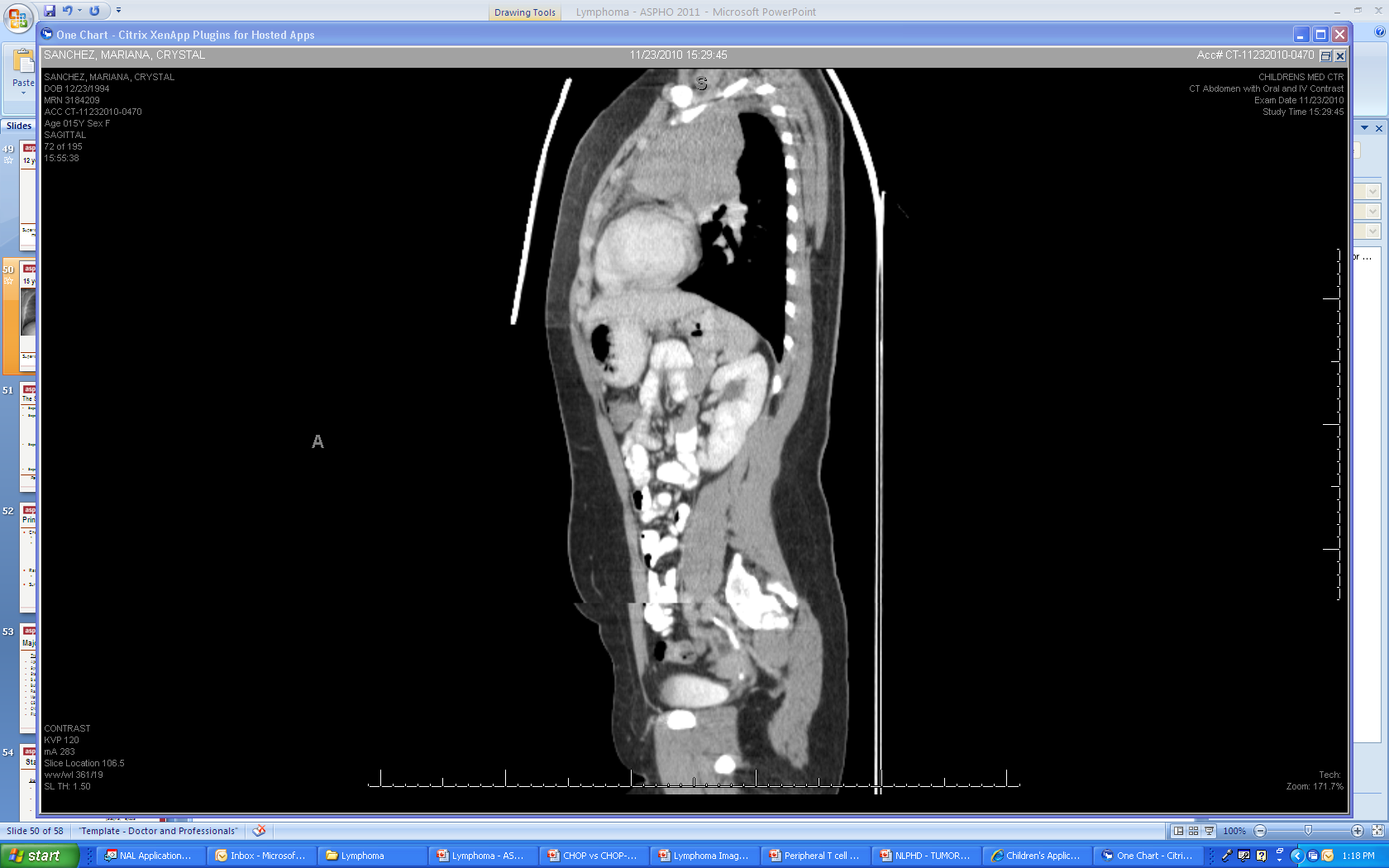 Stage IIA Classic Hodgkin lymphoma (nodular sclerosing)
36
[Speaker Notes: Original Images made into a power point slide by Paul Harker-Murray]
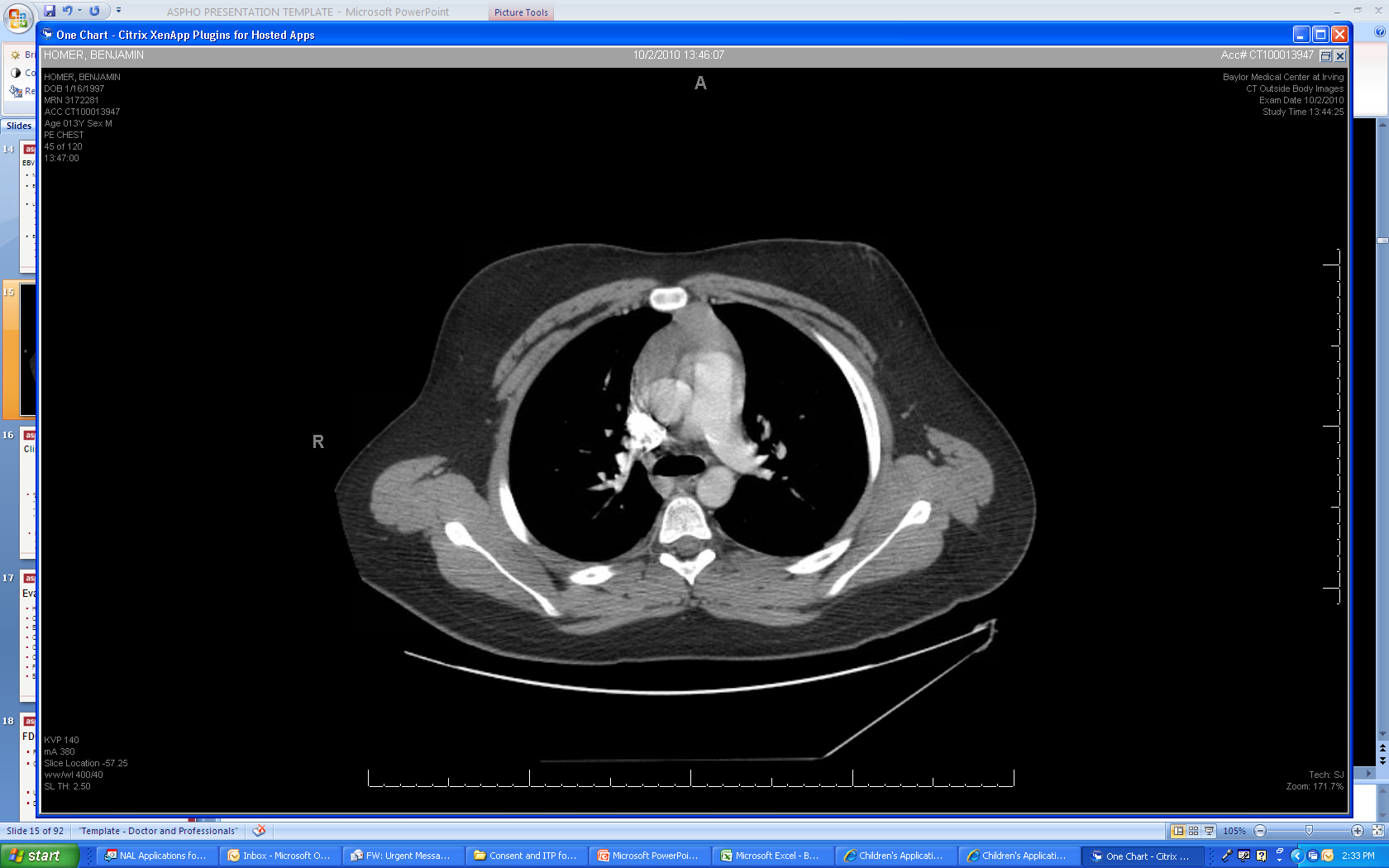 Differential diagnosis?
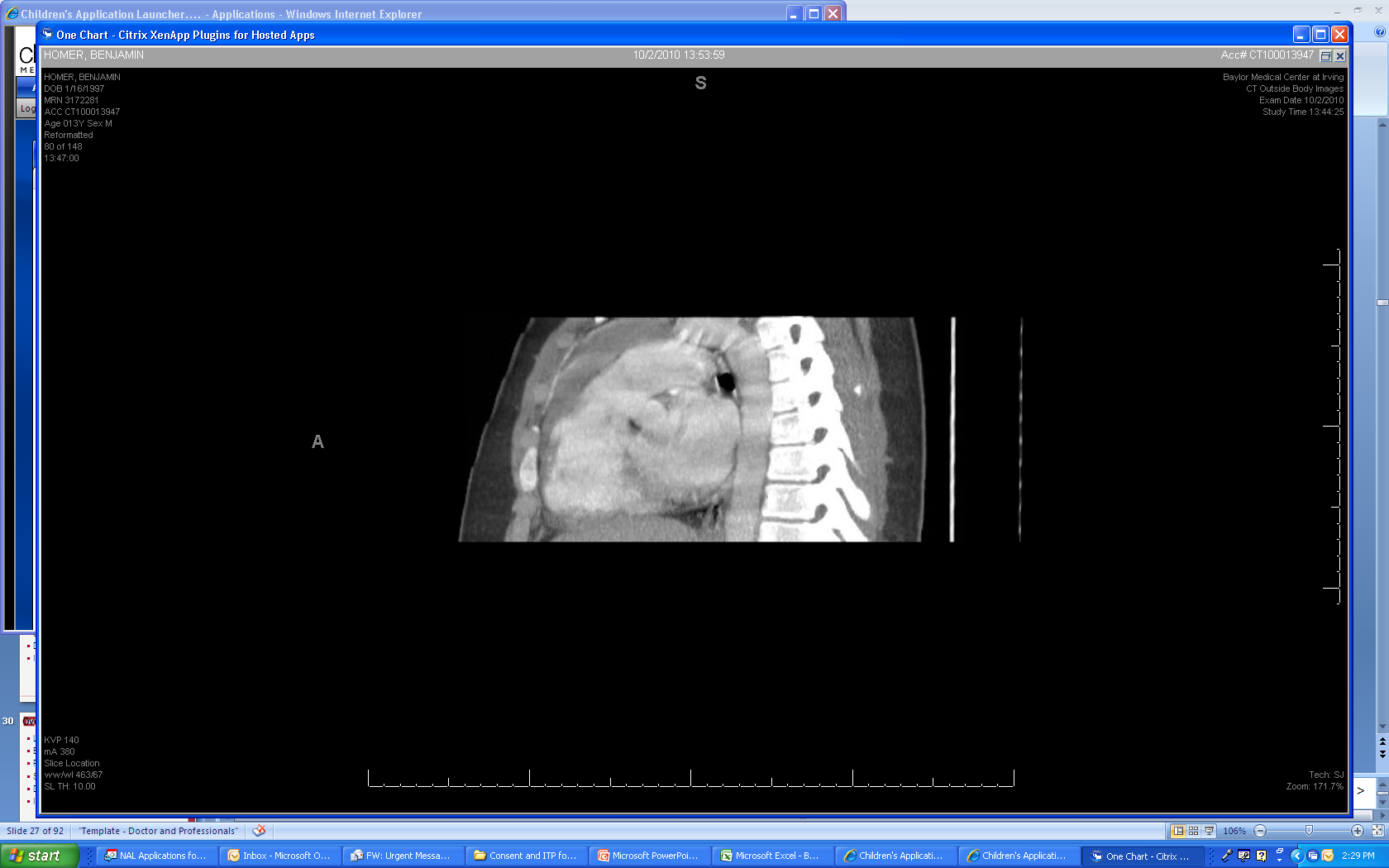 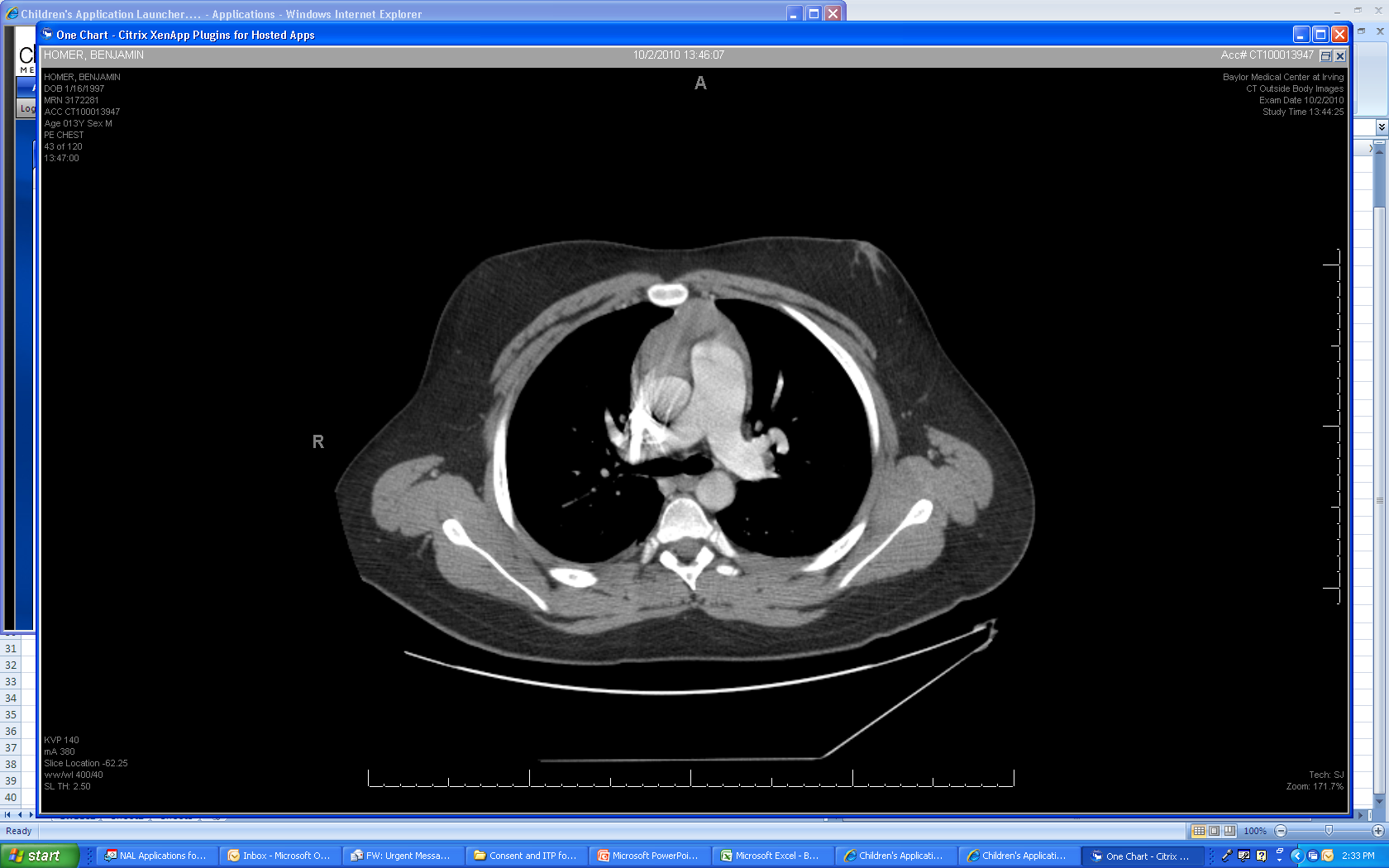 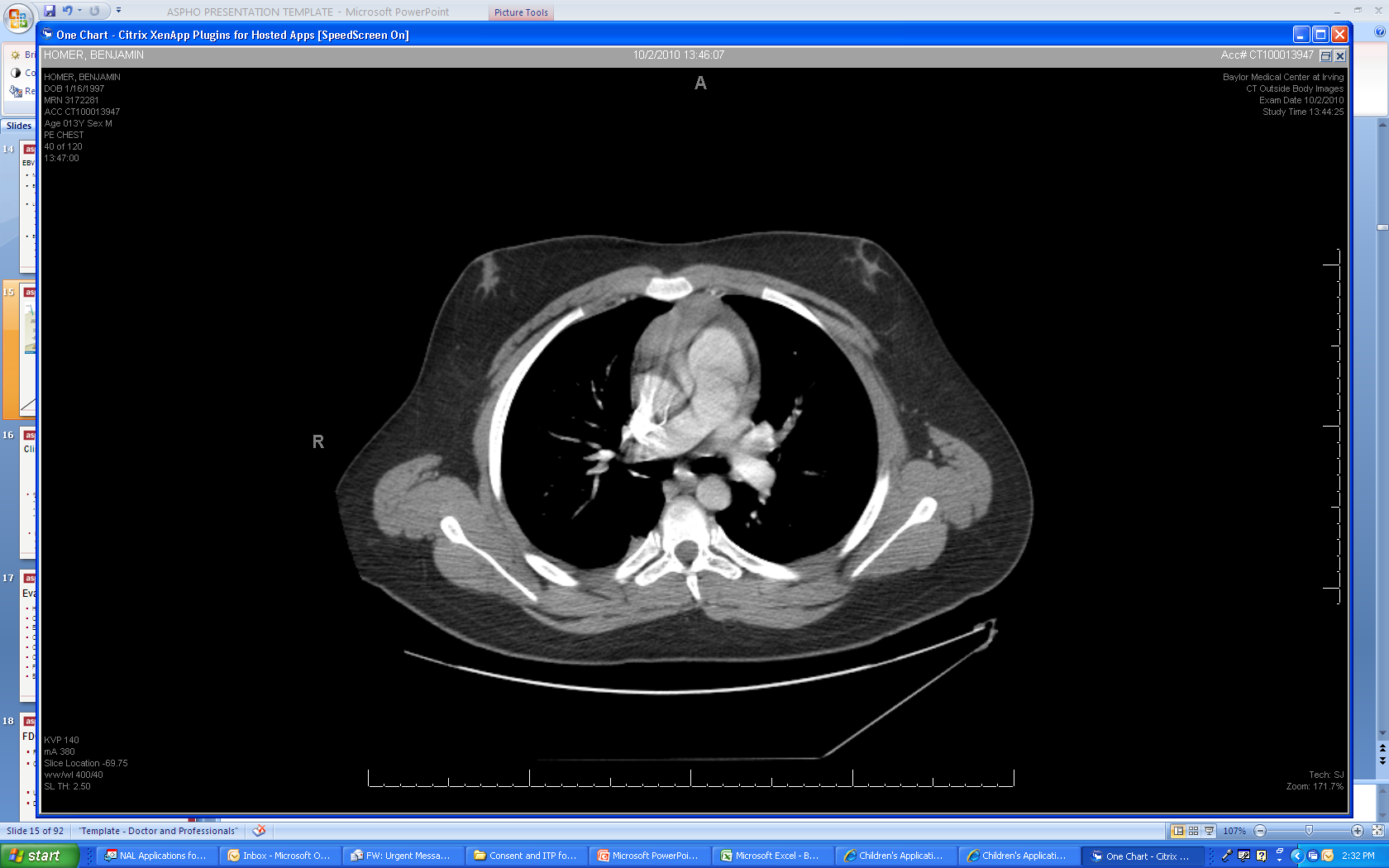 37
Saturday night transfer:  90 kg 13 year old male with orthopnea, shortness of breath and an anterior mediastinal mass
[Speaker Notes: Original Images made into a power point slide by Paul Harker-Murray]
Differential diagnosis:
Non-Malignant
Malignant
Normal thymus (child)
Infection
EBV
Atypical Mycobacterium
Histoplasmosis
Toxoplasmosis
Lymphoproliferative disorders
Progressive transformation of germinal centers (PTGC)
Hodgkin Lymphoma
Lymphoblastic lymphoma
Diffuse large B cell lymphoma
Primary mediastinal B cell lymphoma
Anaplastic Large cell lymphoma
Germ Cell Tumor 
Soft Tissue Sarcoma
Lymph node metastases from other sites
38
[Speaker Notes: But the content objective is to know that the differential diagnosis of HL includes both malignant and non-malignant conditions]
Evaluation of Hodgkin Lymphoma
History and physical examination 
B symptoms / Lymphadenopathy
Superior vena cava syndrome / Superior mediastinal syndrome
CBC, biochemistry profile, inflammatory markers 
CXR (“bulky” if >33% of maximum intrathoracic cavity)
CT neck and chest
CT or MRI of abdomen and pelvis
FDG-PET (metabolic activity study of choice) 
Excisional LN biopsy – for histology and architecture (vs core)

2007:  Bilateral bone marrow biopsy if B symptoms or Stage III/IV 
2017:  FDG-PET imaging to assess marrow involvement
39
[Speaker Notes: Excisional biopsy is best for diagnosis.  
histology, LN architecture
Immunochistochemistry.

In patients with symptomatic masses where anesthesia poses a risk, tissue must be obtained in the least invasive way possible:  
- consider a core biopsy (better than FNA)

Note:  flow cytometry does not contribute to the diagnosis of HL]
FDG-PET:  Metabolic study of choice
FDG is a radioactive glucose analogue & correlates with proliferation in tumors undergoing anaerobic glycolysis
Drawbacks:  
False positives: inflammation, thymic rebound, brown fat
Used for 
Staging at diagnosis
Response to therapy - complete metabolic response is considered complete remission (Especially useful when only partial response by CT)
More sensitive and specific than bone marrow biopsy
Not appropriate for off therapy surveillance for recurrence  
Most relapses are detected clinically <12 months of completing therapy.
Early detection of relapse does not affect overall survival
Surveillance imaging is expensive and results in unnecessary radiation
*Cheson et al, 2014. J Clin Oncol 32:3059-3067
[Speaker Notes: Treated with chemo alone:  PET 3 wks after completion 
Treated with radiation: PET 8-12 weeks post radiation]
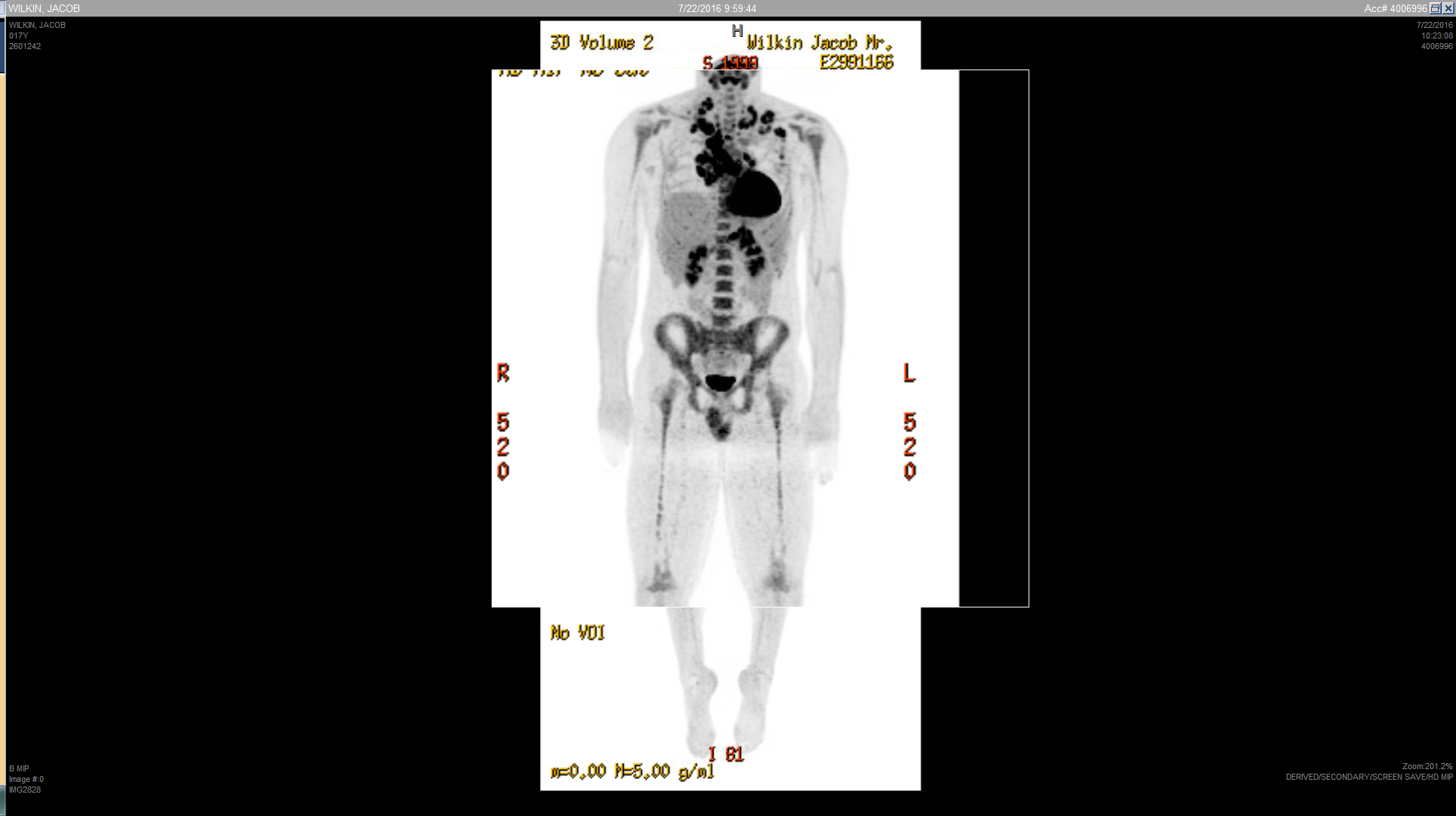 PET-CT is used for anatomic localization and staging at diagnosis
FDG-PET is more sensitive
than bone marrow biopsy for 
Hodgkin Lymphoma
41
PET-CT is used to monitor response to therapy
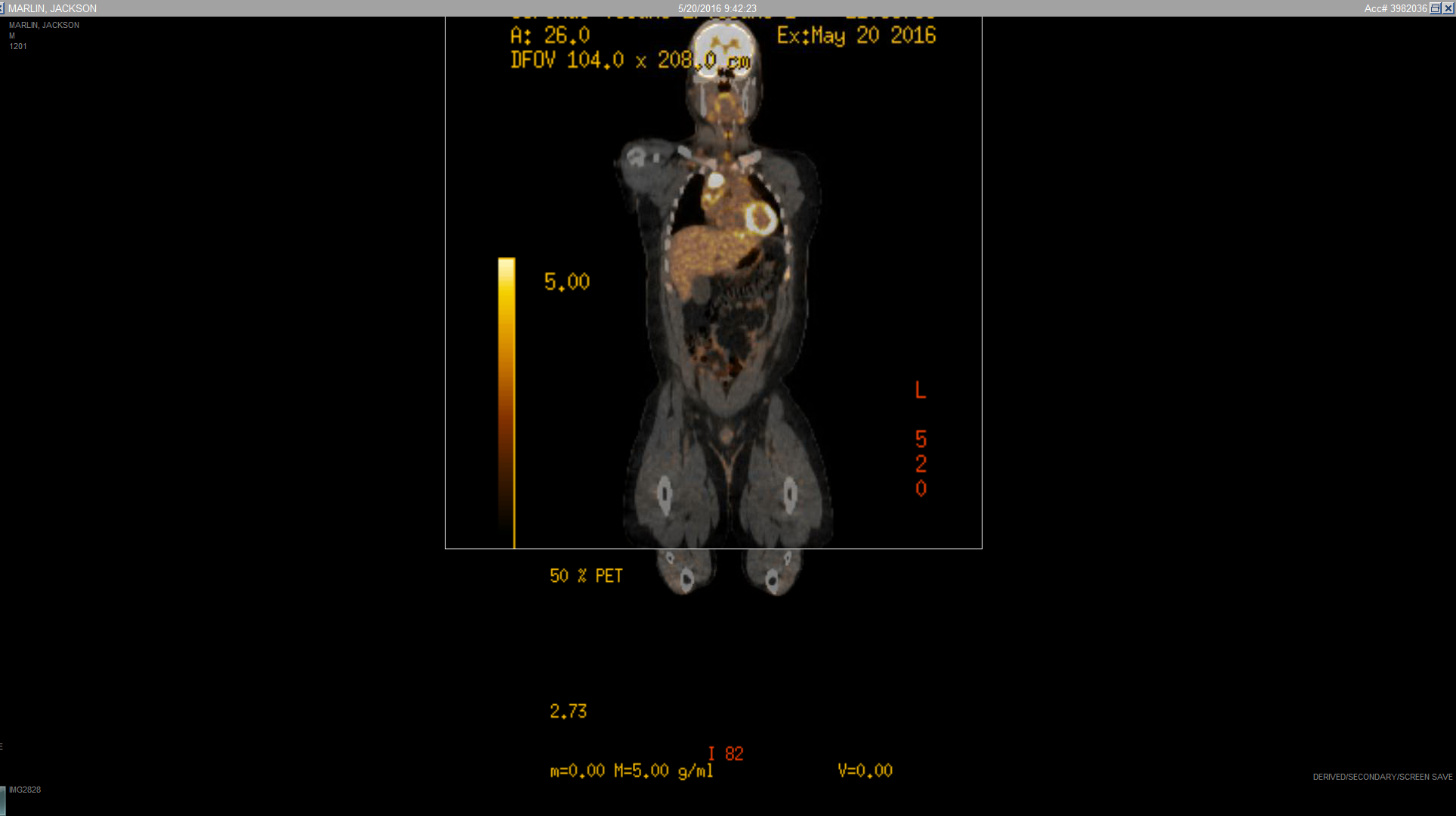 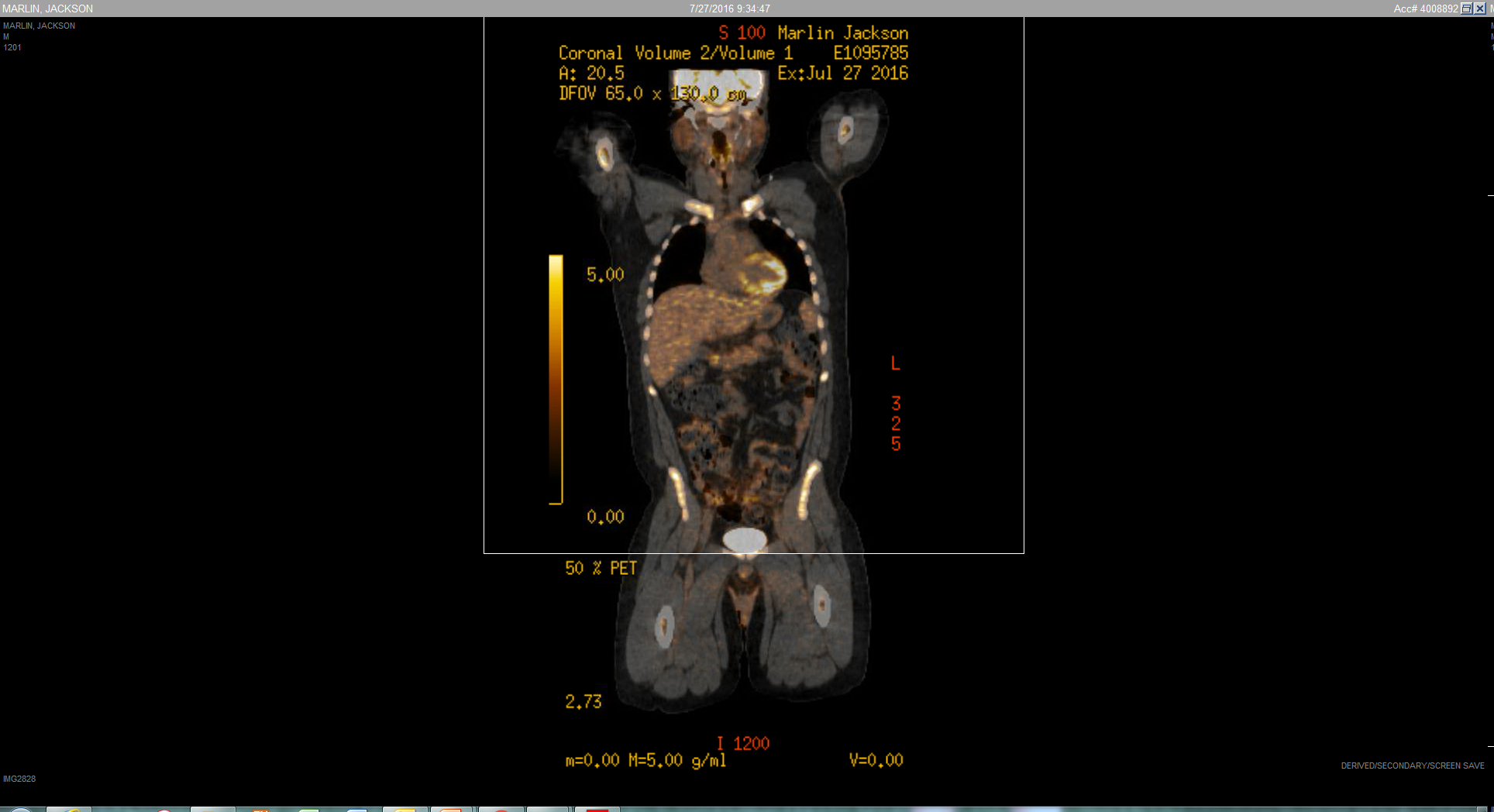 5 point scale 
no uptake above background 
uptake < mediastinum 
uptake > mediastinum            
            but  < liver 
uptake moderately > liver
uptake markedly > liver
        and/or new lesions

Interpretation
1,2:  complete metabolic response
  3:   context dependent
4,5:  active disease

J Clin Oncol (2014) 32:3059-3067
The interpretation of a 3 depends on the time, context, treatment
“3” at interim analysis often considered cMR 
“3” in de-escalation trial may be inadequate to avoid undertreatment
42
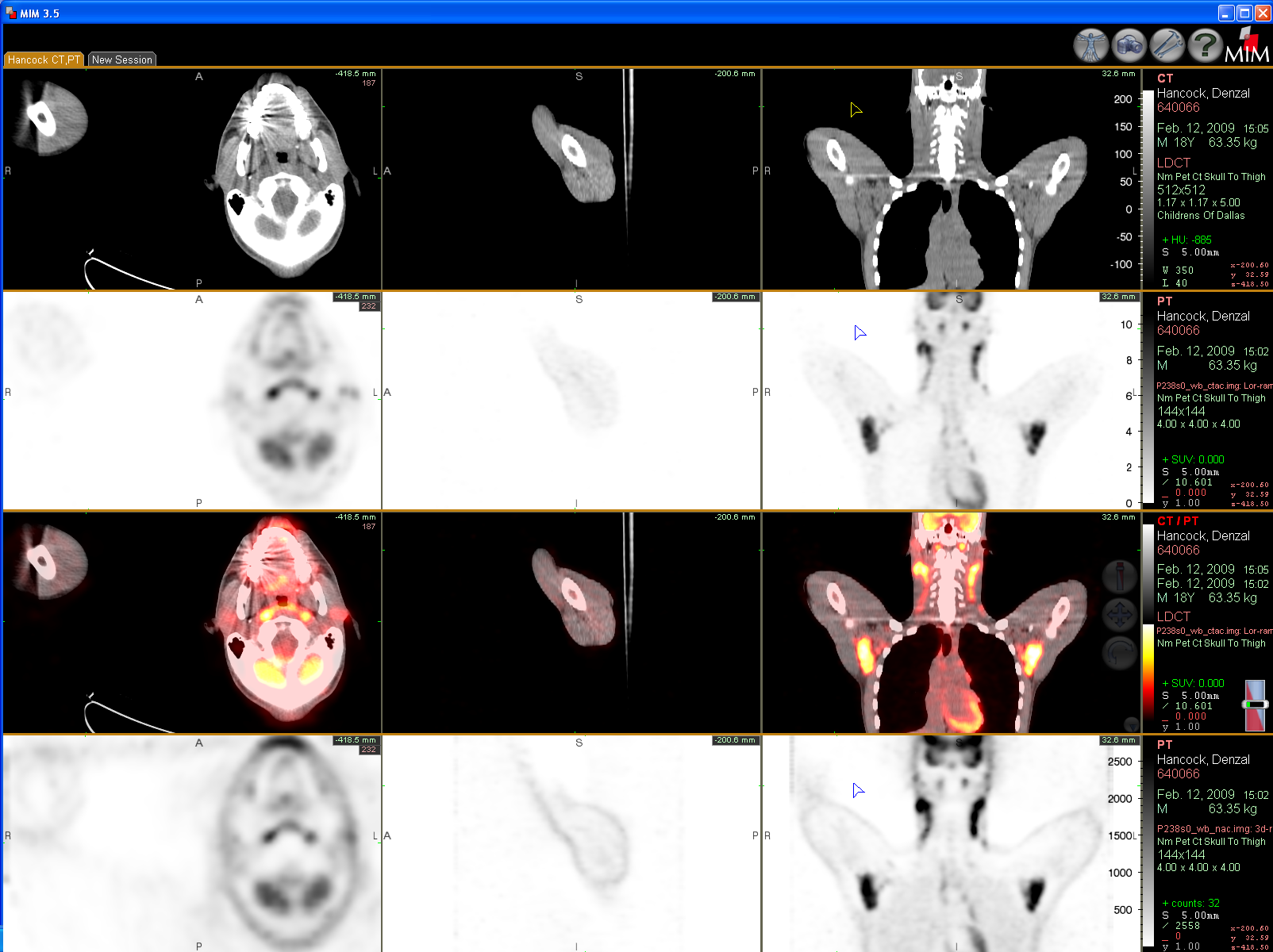 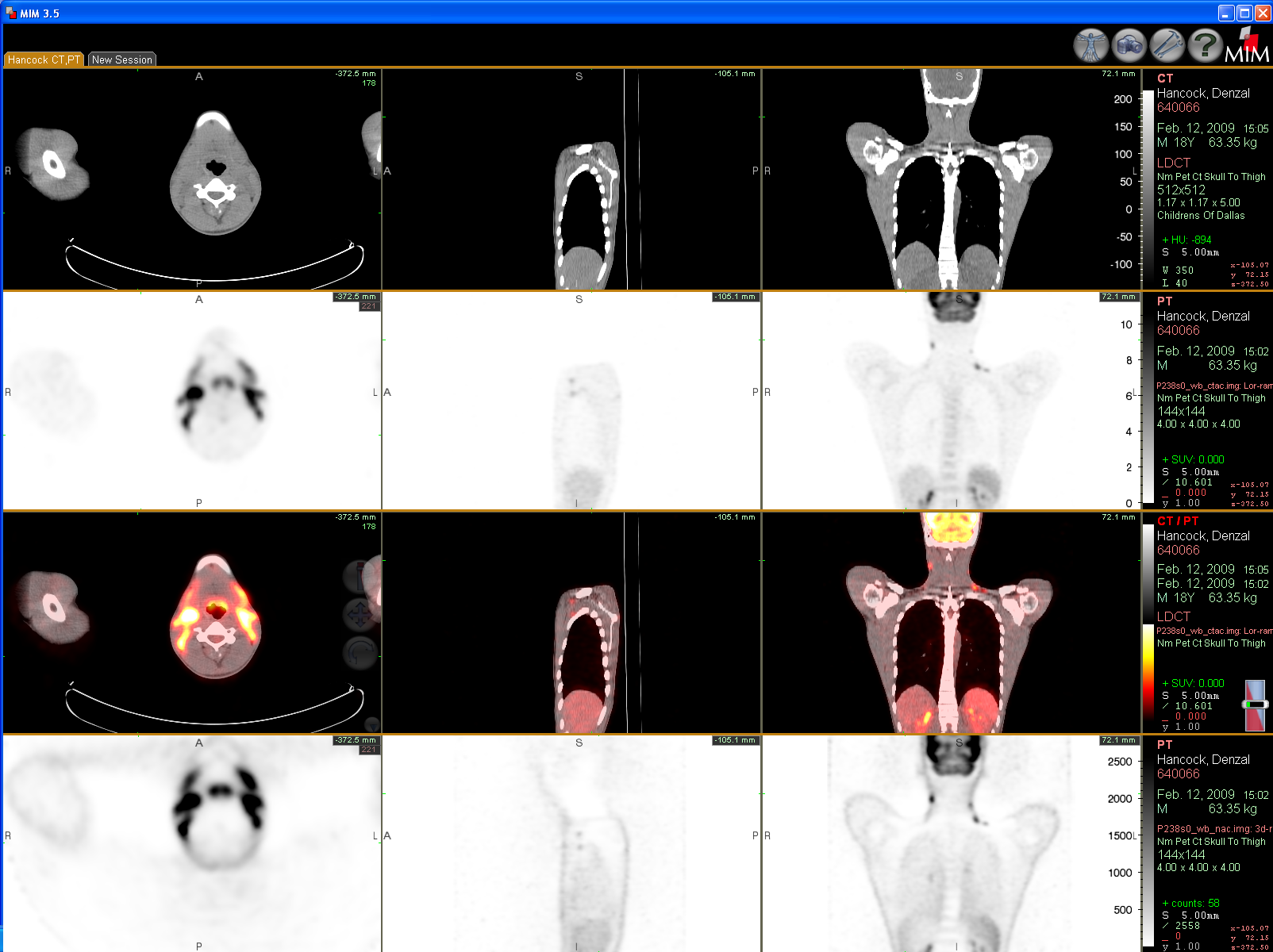 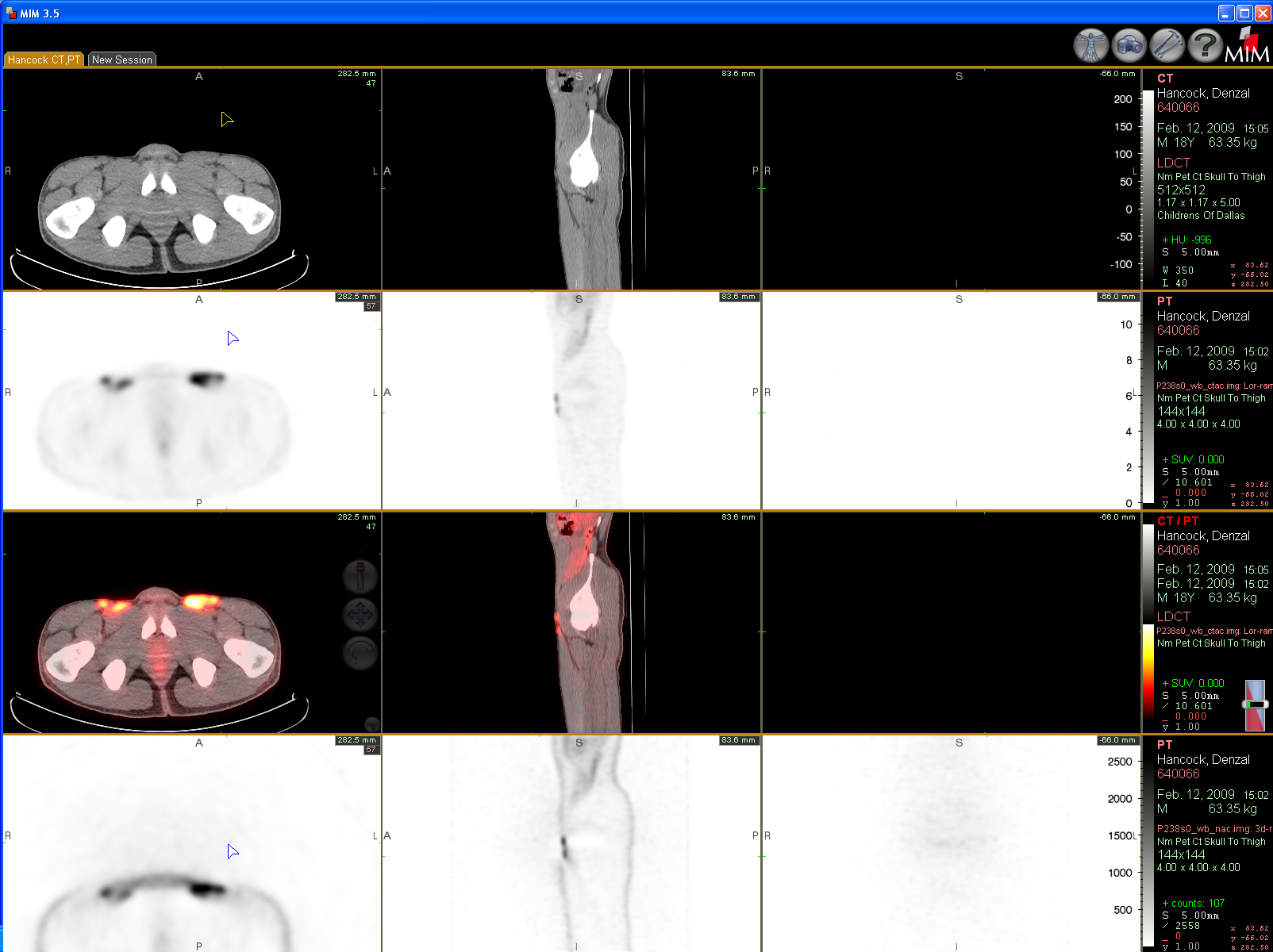 Non-malignant FDG-PET avid nodes
18 year old male with glomerulonephritis and diffuse, PET-AVID, submandibular, cervical, axillary and inguinal lymphadenopathy
[Speaker Notes: Patient was HIV-positive.  
This point is not specific to hodgkin lymphoma:  but HIV is always on the differential regardless of the history obtained from the patient.


Original Images made into a power point slide by Paul Harker-Murray]
The Ann Arbor Staging Classification
Useful for risk stratification because Hodgkin lymphoma spreads predictably along contiguous lymph nodes until it is very advanced 
Stage I:   single node region (I) or single extra-lymphatic organ or site (IE). 
Stage II:  two or more node regions on the same side of the diaphragm (II) or one node region and localized lymphatic site on the same side of the diaphragm (IIE). 
Stage III:  node regions are involved on both sides of the diaphragm (III), may include a localized extranodal site (IIIE) the spleen (IIIS) or both (IIISE). 
Stage IV:  Diffuse / disseminated involvement of >1 extranodal site or tissue
Substage classifications:	A    Asymptomatic			
				B    B symptoms are present		
				E    involvement of extra-lymphatic organ	
				S    Splenic involvement
				X    Bulky mediastinal disease
Bulk:	  Mediastinal mass: tumor >1/3 thoracic diameter on PA CXR
	  Nodal aggregate >6 cm in the longest transverse diameter 
	  Macroscopic splenic nodules: focal defects on CT, PET or MRI
44
[Speaker Notes: Carbone PP, Kaplan HS, Musshoff K, et al. Report of the Committee on Hodgkin's Disease Staging Classification. Cancer Res 1971;31(11):1860–1861]
Unfavorable Prognostic factors in Hodgkin Lymphoma
At Diagnosis: 	  Advanced disease 	 
			  B symptoms
   			  Bulk disease 
			  Extranodal extension

During therapy:   Slow / incomplete response (CT/PET)
45
[Speaker Notes: Different groups have also reported
 Male sex
 Histology 
 Elevated WBC count >11.5
 Hb <11
 Cytokins:  sTNF, sCD30, b2m, transferrin, IL-10, Caspase 3 in HRS cells

As therapies change, prognostic factors change



CR usually defined as 70-80% reduction (varies)]
Risk Stratification for Hodgkin Lymphoma
Children’s Oncology         Hodgkin Lymphoma         German Multicenter/ 
Group		         Consortium    	     	  Euronet
I/IIA, no bulk
 
I/IIA +bulk
I/IIAE 
IIIA
IB, IIB no bulk

IVA
IIB+Bulk
IIIB, IVB
I/IIA, no bulk
     (<3 sites of dx) 
I/IIA +bulk
I/IIAE 
IIIA, IVA	
IB

IVA
IIB
IIIB, IVB
I/IIA, IB    


I/IIAE 
IIIA	
IBE, IIB  
	
IIIAE IVA
IIBE, 
IIIB, IVB
Low Risk
Intermediate
Risk
High Risk
HL consortium:  Stanford Cancer Center, St Jude, Dana Farber Cancer institute, Massachusetts General Hospital Cancer Center, Maine Medical center
[Speaker Notes: Usually time for relapse is within 1st 3 years.  
Relpase within 1st year is worse.  

Table made by Paul Harker-Murray

The Hodgkin consortium is based at St Jude and led by Monika Metzger, MD. It includes the following institutions: Dana Farber Cancer Institute, Stanford Comprehensive Cancer Center, Massachusetts General Hospital Cancer Center and Maine Medical Center. Collaborators work together to develop improved treatment strategies for Hodkgin lymphoma patients]
Risk Stratification for Hodgkin Lymphoma
Children’s Oncology         Hodgkin Lymphoma         German Multicenter/ 
Group		         Consortium    	     	  Euronet
I/IIA, no bulk
 
I/IIA +bulk
I/IIAE 
IIIA
IB, IIB no bulk

IVA
IIB+Bulk
IIIB, IVB
I/IIA, no bulk
     (<3 sites of dx) 
I/IIA +bulk
I/IIAE 
IIIA, IVA	
IB

IVA
IIB
IIIB, IVB
I/IIA, IB    


I/IIAE 
IIIA	
IBE, IIB  
	
IIIAE IVA
IIBE, 
IIIB, IVB
Low Risk
Intermediate
Risk
High Risk
HL consortium:  Stanford Cancer Center, St Jude, Dana Farber Cancer institute, Massachusetts General Hospital Cancer Center, Maine Medical center
[Speaker Notes: Usually time for relapse is within 1st 3 years.  
Relpase within 1st year is worse.  

Table made by Paul Harker-Murray

The Hodgkin consortium is based at St Jude and led by Monika Metzger, MD. It includes the following institutions: Dana Farber Cancer Institute, Stanford Comprehensive Cancer Center, Massachusetts General Hospital Cancer Center and Maine Medical Center. Collaborators work together to develop improved treatment strategies for Hodkgin lymphoma patients]
Risk Stratification for Hodgkin Lymphoma
Common between groups
I/IIA, no bulk
     (<3 sites of dx) 
I/IIAE 
IIIA
IB

IIIB
IV
Low Risk
Intermediate
Risk
High Risk
48
[Speaker Notes: Usually time for relapse is within 1st 3 years.  
Relpase within 1st year is worse.  

Table made by Paul Harker-Murray

The Hodgkin consortium is based at St Jude and led by Monika Metzger, MD. It includes the following institutions: Dana Farber Cancer Institute, Stanford Comprehensive Cancer Center, Massachusetts General Hospital Cancer Center and Maine Medical Center. Collaborators work together to develop improved treatment strategies for Hodkgin lymphoma patients]
Principles of Therapy for Hodgkin Lymphoma
Multimodal:  	
Multi-agent chemotherapy + radiation
Survival is >90%, even for advanced disease
Risk-adapted: 
Disease severity determines intensity of therapy
Stage / prognostic factors at diagnosis
Objective response to therapy (CT / PET)
Modifications include , , or omission of a modality
Design trials to minimize late effects: 
Chemotherapy:    cumulative dose, substitute less toxic agents
Radiation:	  radiation fields, more precise delivery
49
[Speaker Notes: Multimodal:  chemotherapy and radiation are standard for most patients
(NLPHL:  stage I may be treated with surgery alone

Multi-agent:  Chemotherapeutic agents should be 
	- individually active, have different mechanisms and toxicities 
	- so that multiple agents can be administered simultaneously at the single agent full dose

Modifications:
	- Increase  or decrease the number of cycles
	- add agents 
	- limit or omit a modality (such as radiation)

Design trials to minimize late effects
cumulative alkylating agents to  secondary cancer (MOPP  ABVD) 
substitution (use cyclo  vs mechlorethamine or etoposide vs procarbazine)

MOPP  ABVD  COPP/ABV,   OPPA/OEPA      VAMP]
Tailor radiation fields to protect normal tissues
Mantle Field Radiation Therapy
Involved Field Radiation Therapy (IFRT)
Involved Node radiation therapy (INRT)
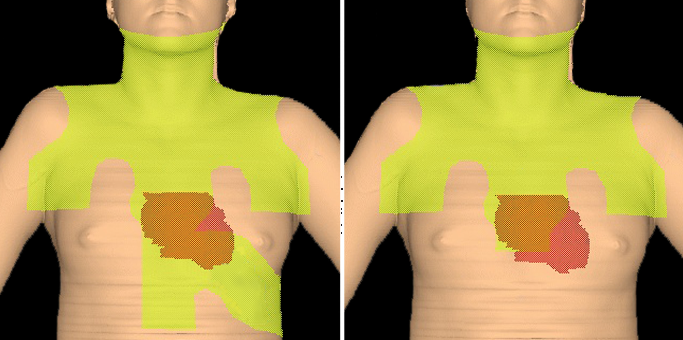 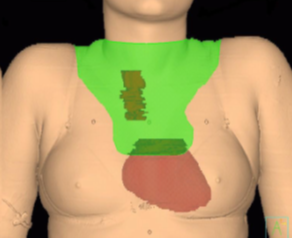 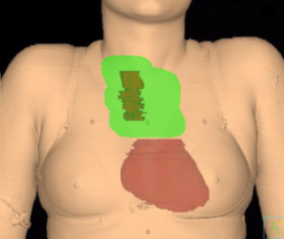 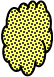 Treats adjacent uninvolved nodal chains
Treats only involved nodes
Mantle
Radiation fields and dose are based on initial stage, bulk disease, chemotherapy backbone and response to therapy
(Radiation dose:  ~20-25.5 Gy in 1.5-1.8 Gy fractions over 6-8 weeks)
Courtesy of David Hodgson MD, MPH, FRCPC 
University of Toronto
50
[Speaker Notes: Compares Mantle and Involved node radiation fields.

For Pediatric HL:  use strategies to minimize damage to abnormal tissues
low dose IFRT (15-25 Gy) 
Shield breast tissue (HL involving axillary LN)
Relocate ovaries laterally along iliac wings or centrally behind uterus for abdominal HL

STANDARD:  IFRT
UNDER INVESTIGATION:
Radiation for area of initial bulk disease
Radiation for post-chemotherapy residual disease


Image Courtesy of Dr Sheena Jain, MD.  Original Images made into a power point slide by Paul Harker-Murray]
Data support elimination of radiation based on initial staging, response to therapy, and specific chemotherapy backbone.
Trial		    Risk Group	Chemotherapy	    Radiation not beneficial
DAL GPOH-951	    Low (TG1)	OEPA or OPPA	    CR after 2 cycles
DAL GPOH-20022	    Low (TG1) 	OE*PA or OPPA	    CR after 2 cycles

NCT00145600 3	    Low risk	VAMP		    CR after 2 cycles

AHOD00314	   Intermediate	ABVE-PC		    RER after 2, CR after 4 cycles
Currently, there is no consensus regarding who should be treated with chemotherapy alone
Dorffel et al., J Clin Oncol. 2013 Apr 20;31(12):1562-8
Mauz-Korholz et al., J Clin Oncol 2010, 28:3680-3686. 
Metzger et al.,  JAMA, 2012, Vol 307, No. 24 2609
Friedmen et al., J Clin Oncol. 2014 Nov 10;32(32):3651-8
[Speaker Notes: Compares Mantle and Involved node radiation fields.

For Pediatric HL:  use strategies to minimize damage to abnormal tissues
low dose IFRT (15-25 Gy) 
Shield breast tissue (HL involving axillary LN)
Relocate ovaries laterally along iliac wings or centrally behind uterus for abdominal HL

STANDARD:  IFRT
UNDER INVESTIGATION:
Radiation for area of initial bulk disease
Radiation for post-chemotherapy residual disease


Image Courtesy of Dr Sheena Jain, MD.  Original Images made into a power point slide by Paul Harker-Murray]
Late Effects of Hodgkin Lymphoma Therapies
Skeletal	 Bone Growth, AVN 	Radiation (high dose),  Steroids

Cardiac:  	Cardiomyopathy, 		Radiation,  Alkylating agents, Anthracyclines 
			effusion, pericarditis, 
			CHF, CAD, AMI 				
Pulmonary: 	Pneumonitis, fibrosis	Radiation, Bleomycin
					Anthracyclines (radiation recall)
Endocrine:  	Hypothyroidism		Radiation
			Female infertility		Radiation,   Alkylating agents
			Male infertility		  	   Alkylating agents 	
Malignancy:	Solid tumors		Radiation,  Alkylating agents
		AML/MDS			   Alkylating agents, 
						   Epipodophyllotoxins
Infection:	Encapsulated pathogens	Radiation (>40Gy), splenectomy			(historical risk)
Because Hodgkin lymphoma is highly curable, clinical trials aim 
to reduce long term toxicities and secondary malignancies
52
[Speaker Notes: 85-95% EFS – current goal is to limit late effects

Some protocols omit radiation for subsets of patients.

In general, even if event free survival for patients who do and do not receive radiation therapy, overall survival is often similar.

Decision to use radiation may depend on the intensity of the salvage therapy.


Doxorubicin can cause radiation recall pneumonitis.  
Pulmonary VOD is rare, but occurs.  
Cyclophosphamide may exacerbate anthracycline or radiation induced cardiac injury.  
Mechlorethamine > cyclophosphamide]
Treatment of Hodgkin Lymphoma increases the incidence of secondary malignancies
Standardized incidence ratio
30 year cumulative incidence of cancer
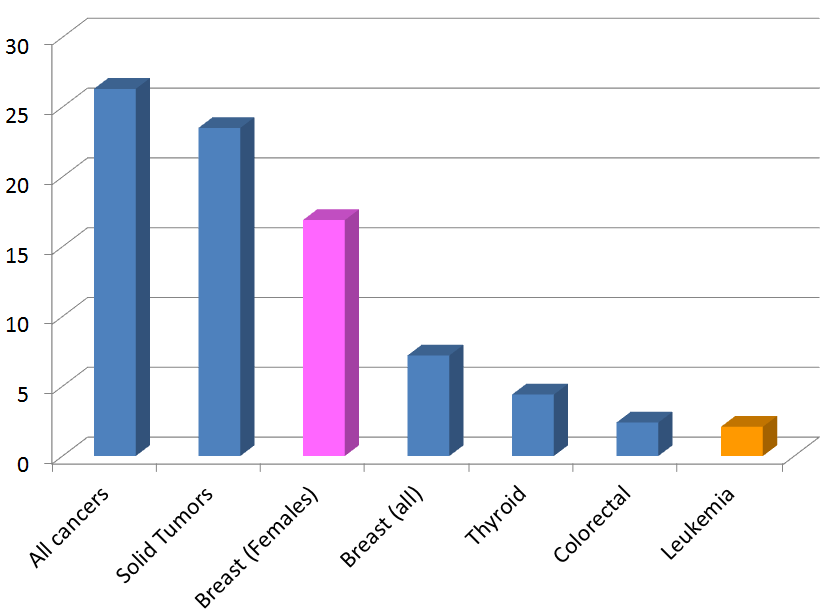 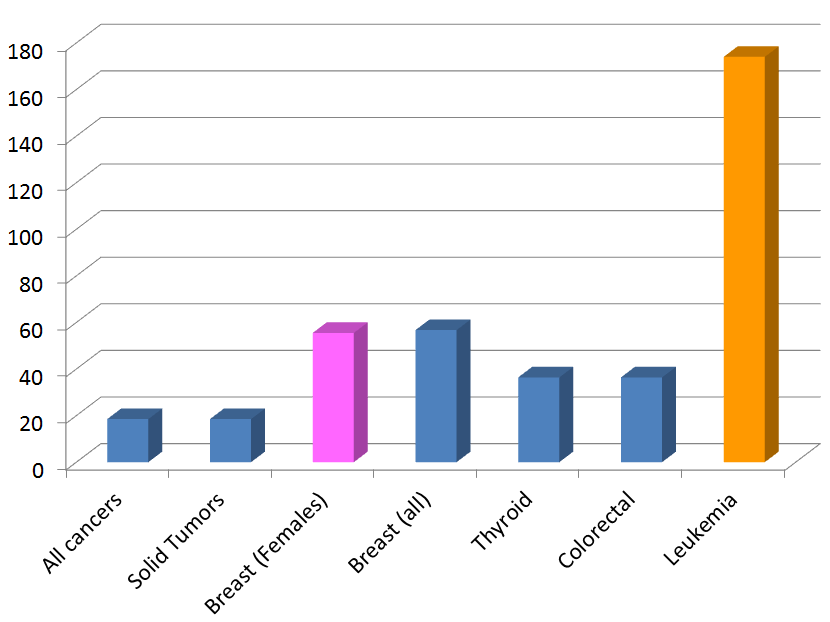 Breast cancer in women is the most common secondary malignancy
Highest for females receiving radiation at age >10 or older
Decreases with age; no excess risk in women aged 30 or older
The greatest relative increase is for leukemia
53
Adapted from et al. J Clin Oncol 2003;21(23):4386–4394
[Speaker Notes: Overall:

Nearly 20 fold increased risk of 2nd cancer
11% at 20 years
26% at 30 years





From Bhatia S, Yasui Y, Robison L, et al. High risk of subsequent neoplasms continues with extended follow-up of childhood Hodgkin disease: report from the Late Effects Study Group. J Clin Oncol 2003;21(23):4386–4394]
Designing a Retrieval Trial
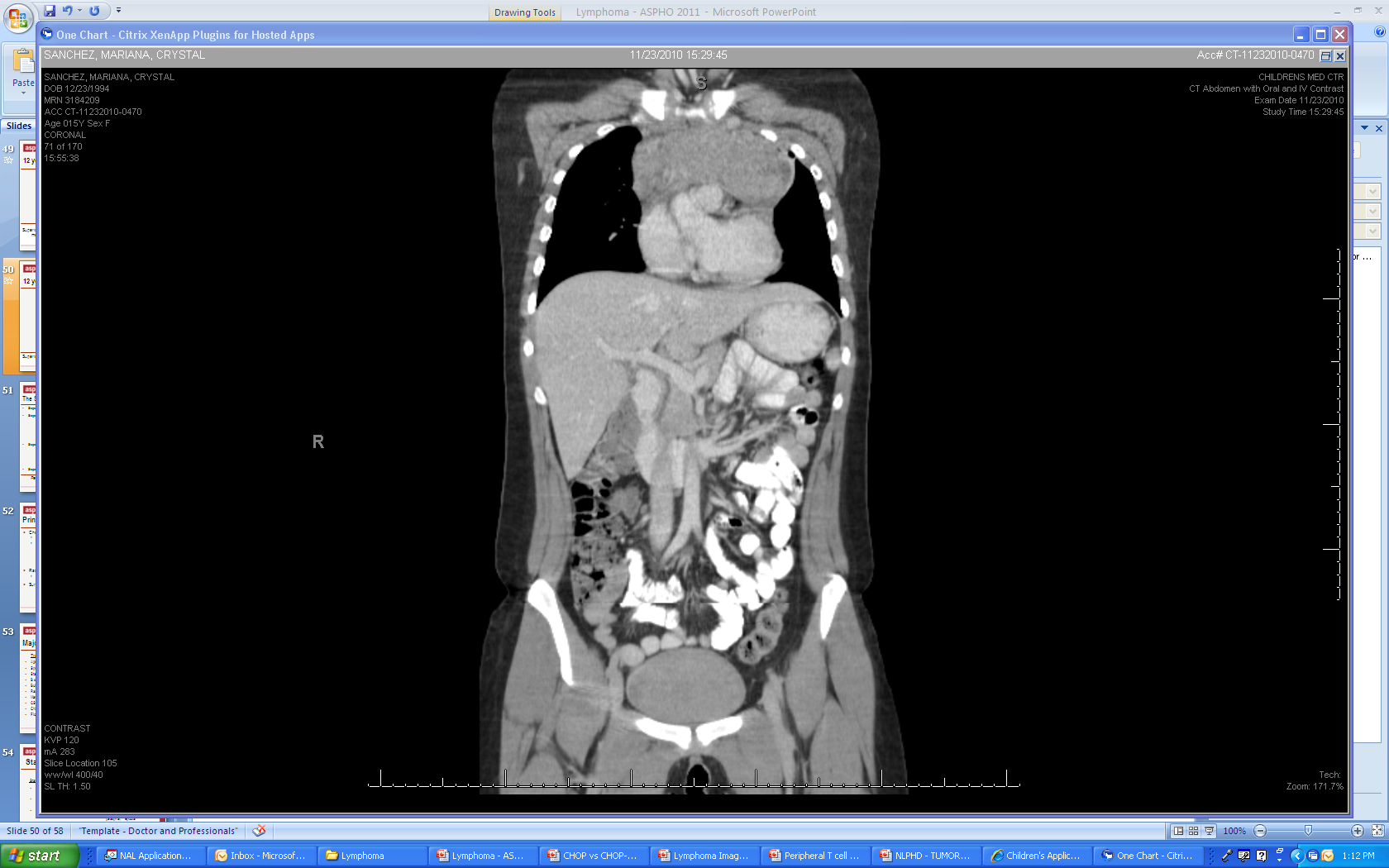 CR
Novel Therapy
HDCT+ Autologous 
Stem Cell Transplant
No
CR
Response (CR/PR)
CD34 Mobilization
Toxicity
Response (CR/PR)
CD34 Mobilization
Toxicity
Response (CR/PR)
CD34 Mobilization
Toxicity
Response (CR/PR)
CD34 Mobilization
Toxicity
Response (CR/PR)
CD34 Mobilization
Toxicity
Response (CR/PR)
CD34 Mobilization
Toxicity
Response (CR/PR)
CD34 Mobilization
Toxicity
54
Adult relapse trials use this model
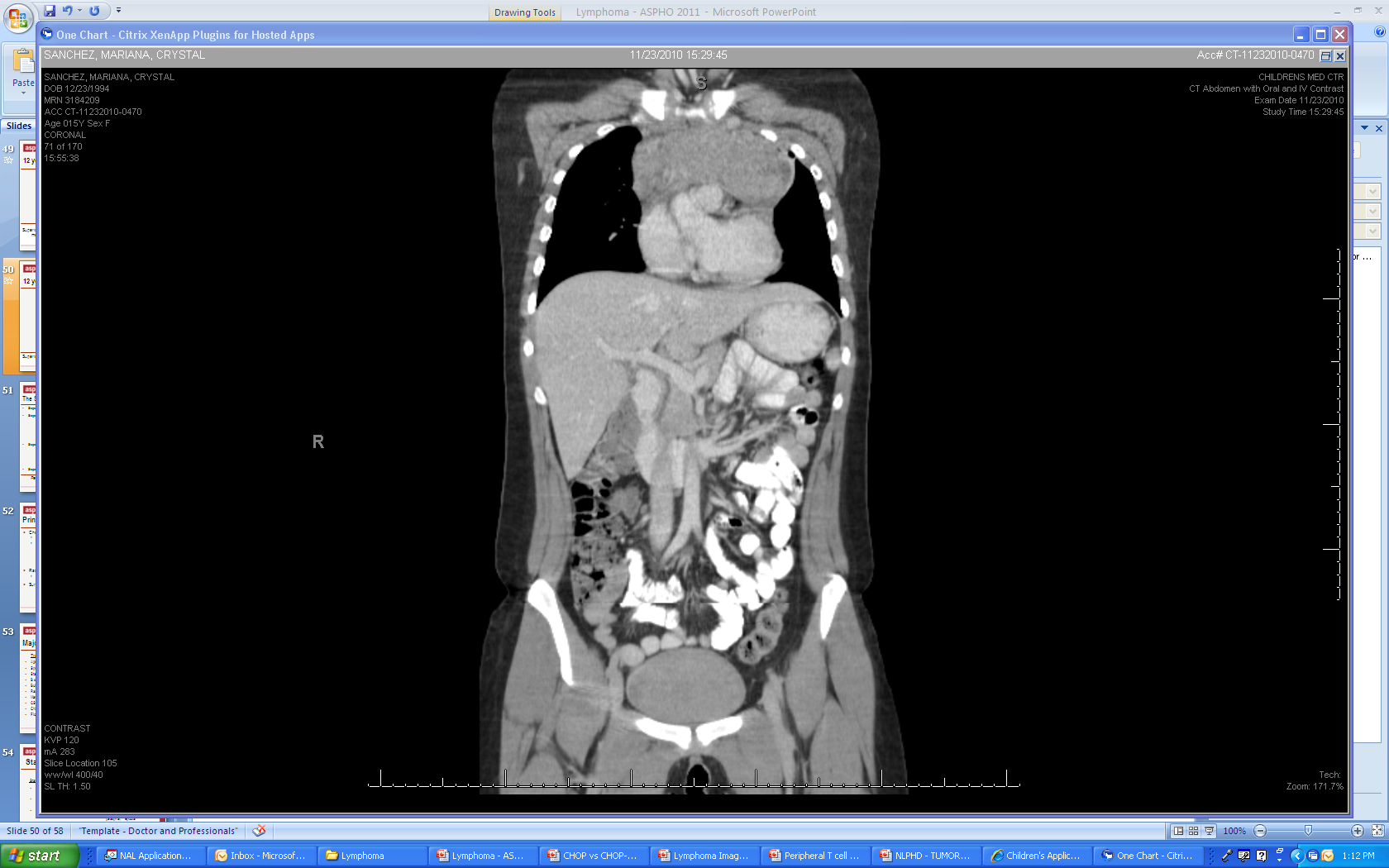 CR
Standard Dose
Chemotherapy
HDCT+ Autologous 
Stem Cell Transplant
No
CR
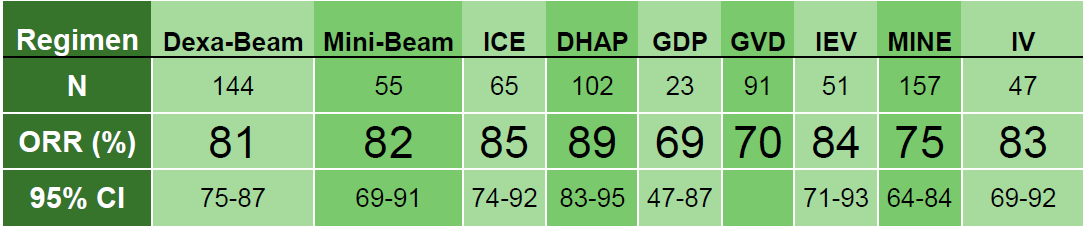 55
Pediatric trials are also predicated on this model
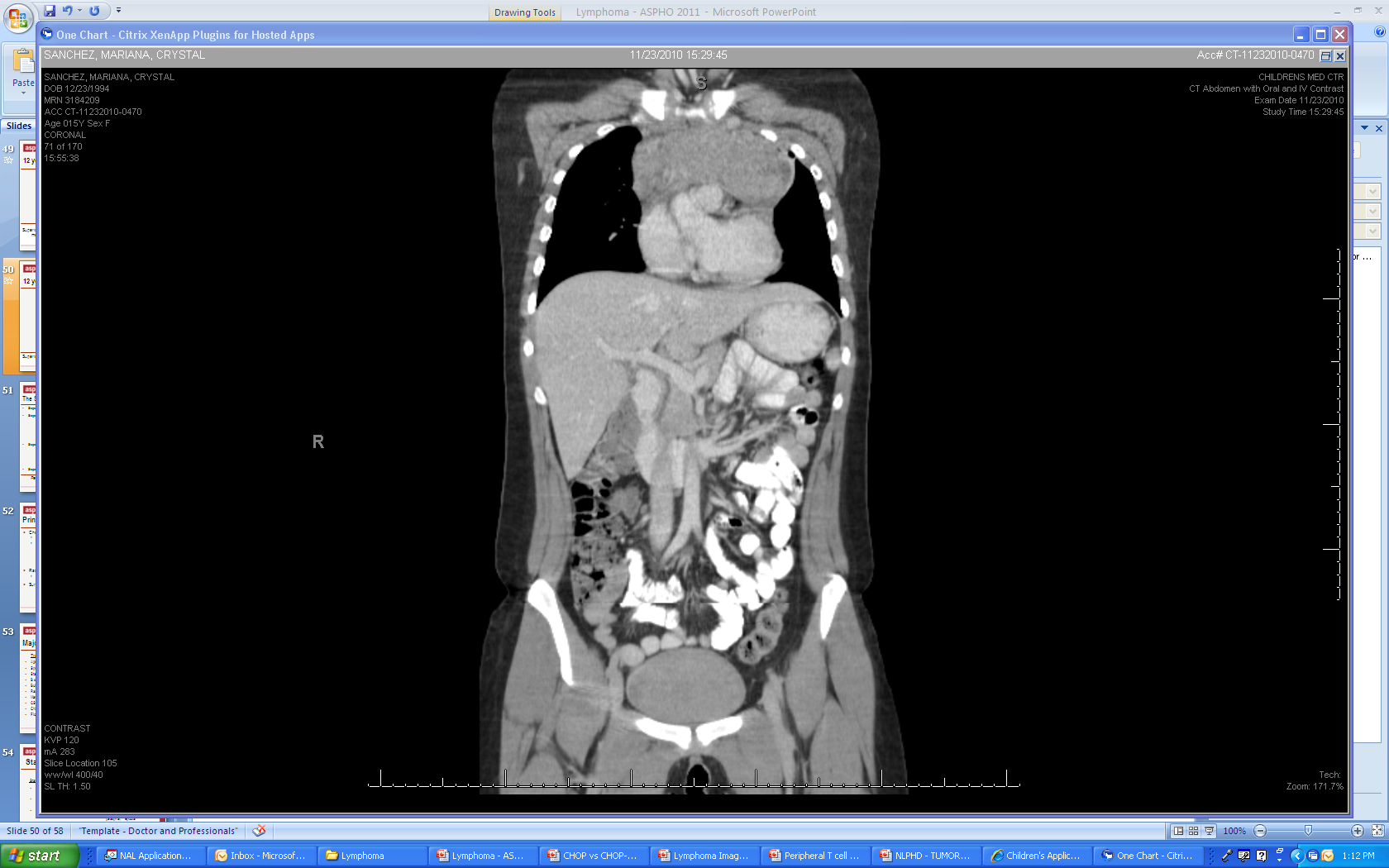 Standard Dose
Chemotherapy
HDCT+ Autologous 
Stem Cell Transplant
CR
No
CR
POG8827
Ara-C
Cisplatin
Etoposide
AHOD00P1
Ifosfamide
Vinorelbine
AHOD0321
Gemcitabine
Vinorelbine
AHOD0321
Bortezomib
Ifosfamide
Vinorelbine
AHOD1221
Bretuximab
Gemcitabine
Late relapse (>12m) of low stage disease (IA, IIA) don’t need ASCT
Refractory disease (<3m) don’t do well even with ASCT
56
Designing a Retrieval Question
Target for immunotherapy	CD30   (classic HL) 
      (antibody or T cell)		EBV	 (EBV+ classic HL)
					CD20 	 (NLPHL)
					CD79a (NLPHL)
Tumor microenvironment	Block HL inactivation of 						  anti-tumor T cells
Intracellular pathways		Inactivate NFkB 
					Block degradation of IkB
					Block mTOR pathway
Epigenetic modification	Block histone deacetylation
Standard chemotherapy	alkylator / purine analogue
57
[Speaker Notes: Brentuximab
EBV-CTL
Rituximab
Polatuzumab

Nivolumab, pembrolizumab
Bortezomib
HDAC inhibitor
Bendamustine]
Pediatric Lymphoma: Subtypes Simplified
Others:   Marginal zone, Follicular, Peripheral T cell, NK cell, gd T cell
Differentiated by morphology, immunophenotype, cytogenetics
58
NHL in children are highly aggressive, disseminated diseases
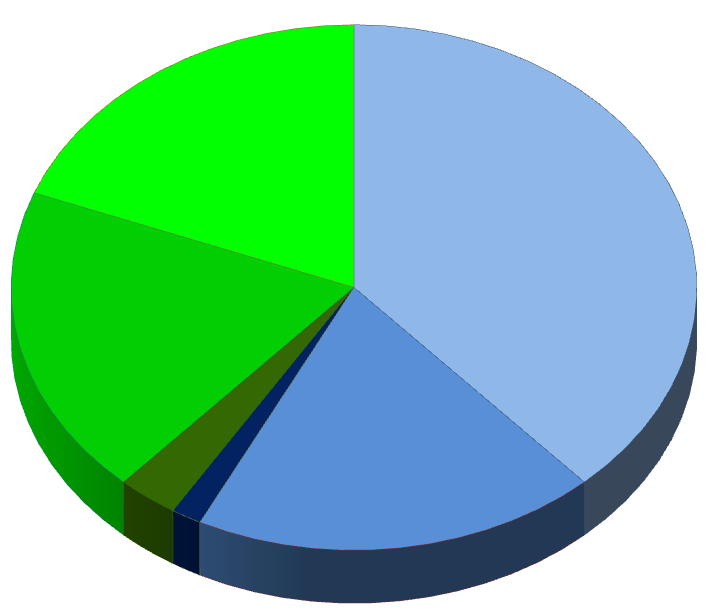 60% are stage III-IV 
at diagnosis







<1% are secondary 
malignancies
ALCL 20%
Burkitt 40%
T-LLy 20%
DLBCL 20%
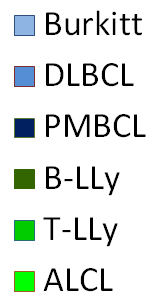 3%
1.5%
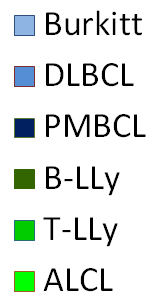 Numbers are approximate
[Speaker Notes: <1% are secondary malignancies
SEER, 1977-1995










Pediatric NHL ~70% are very aggressive, ~30% aggressive.  

Adults:  ~6% are very aggressive, 40% indolent, most are mature phenotype, 80% are B lineage]
Pediatric Non-Hodgkin Lymphomas are more common in younger children, males, and Caucasians
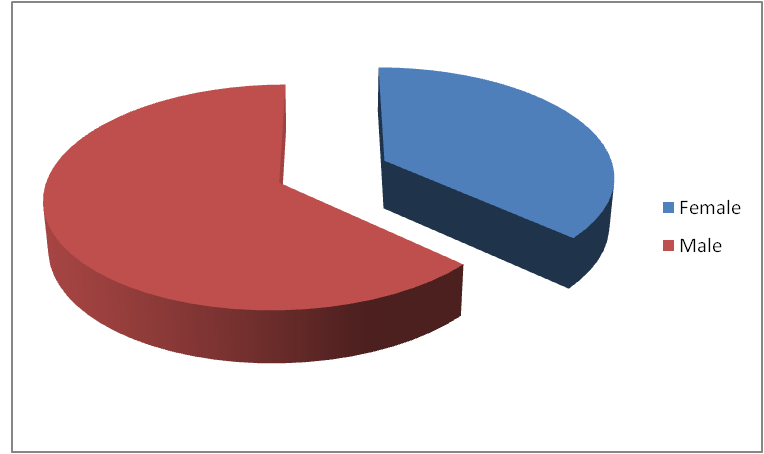 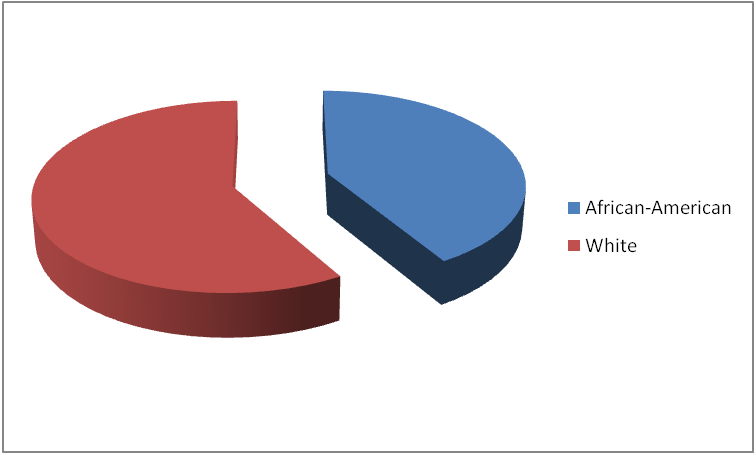 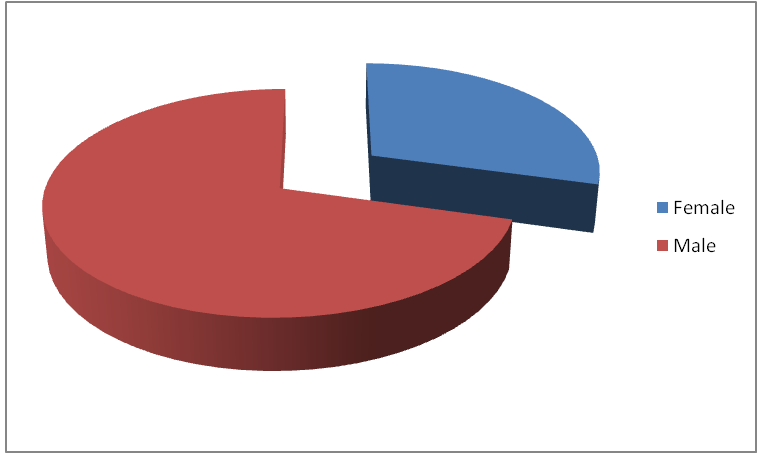 HL
♀
African-American
♂
NHL
Caucasian
Incidence of ~4 per million (age <20), ~800 cases/year in the US
Burkitt lymphoma is ~5x more common in males than females
Incidence increases with age (except for Lymphoblastic Lymphoma)
		<3% of cancer if <5y,  ~9% of cancer if >10y

Etiology is unknown, risk factors include
EBV (Burkitt)
Immunodeficiency / immunosuppression
Pesticides
60
[Speaker Notes: Percy, CL, Smith, MA, Linet, M, Ries, LAG, Friedman, DL. “Lymphomas and reticuloendothelial neoplasms.” From Cancer Incidence and Survival among Children and Adolescents: United States SEER Program 1975-1995, Ries LAG, Smith MA, Gurney JG, Linet M, Tamra T, Young JL, Bunin GR (eds). National Cancer Institute, SEER Program. NIH Pub. No. 99-4649. Bethesda, MD, 1999.  [All material in this report is in the public domain and may be reproduced or copied without permission.]]
Immunodeficiencies increase the risk of NHL
Primary Immunodeficiency
Chediak-Higashi
Common variable immunodeficiency
Hyper-IgM syndrome 
IgA deficiency
Severe combined immunodeficiency
X-linked agammaglobulinemia
Wiscott-Aldrich syndrome
Acquired Immunodeficiency
Human Immunodeficiency Virus
Immunosuppression (SOT/HCT)
Following chemotherapy (HL)
Associations
T cell deficiency
B cell lymphoma
Extranodal 
EBV+
Immunodeficiency from chromosome instability
Ataxia telangiectasia
Bloom Syndrome
Nijegen breakage syndrome
Werner syndrome
61
[Speaker Notes: ~100 cases per year of NHL or LPD associated with primary or secondary immunodeficiency
Suspect immunodeficiency in any child with NHL who is <3 years of age
Immunodeficiency can be inherited or acquired
Usually T cell deficiency (not B cell or PMN)
Lymphoma phenotype is usually B cell 
- DLBCL > Burkitt (Not LL or ALCL)
Lymphoma usually associated with EBV
Extra-nodal disease is common (primary CNS lymphoma)]
Histology of Pediatric NHL
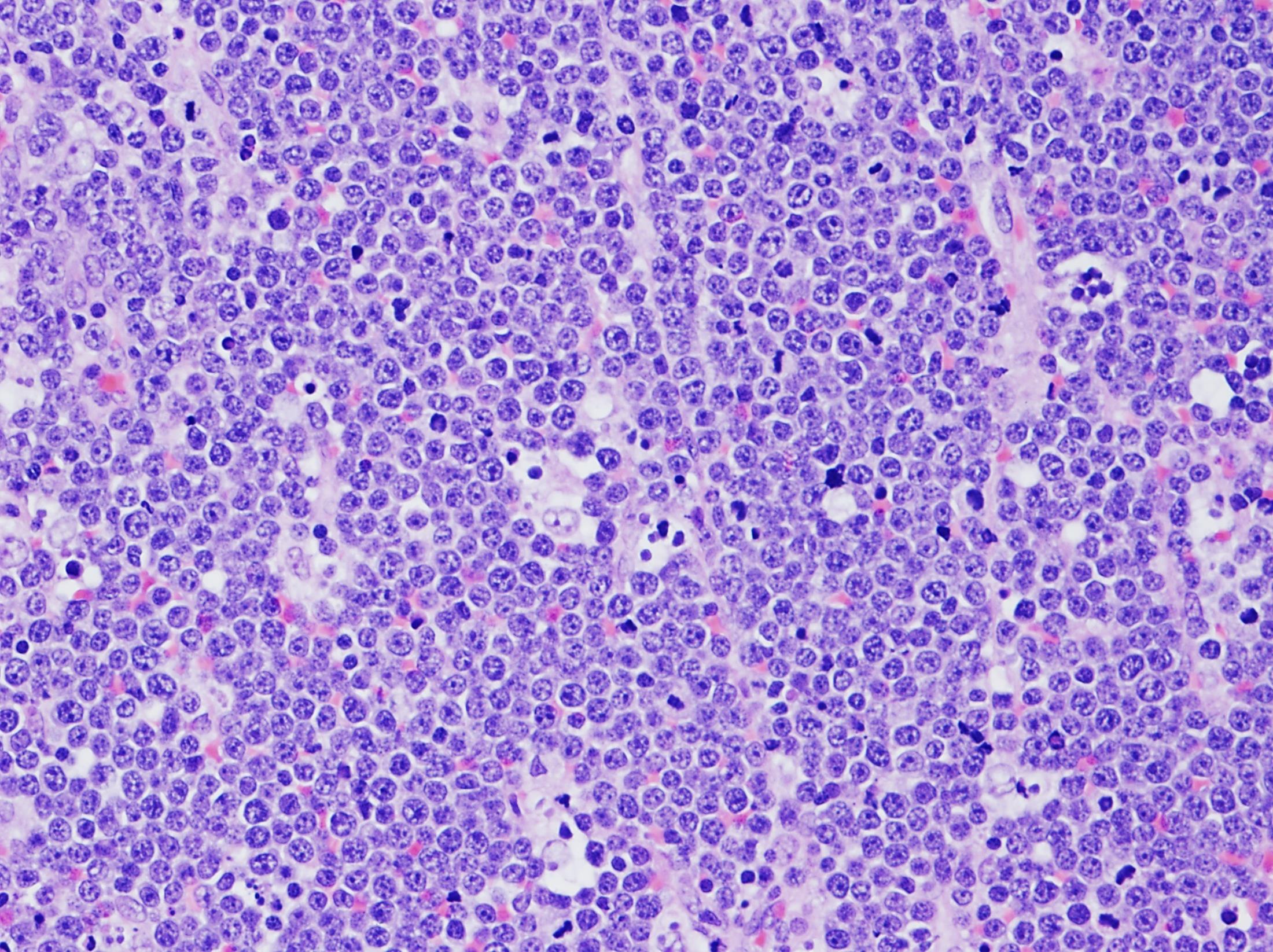 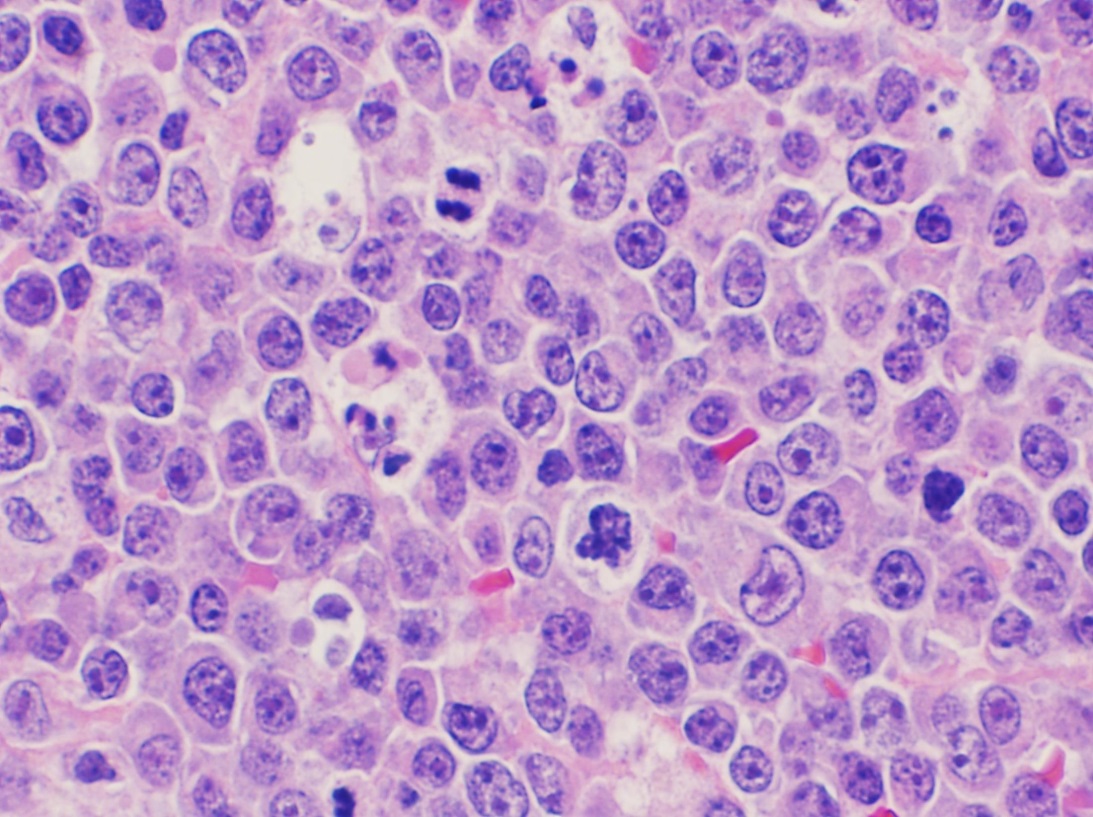 Burkitt
Diffuse Large B cell
Anaplastic Large Cell
Lymphoblastic Lymphoma
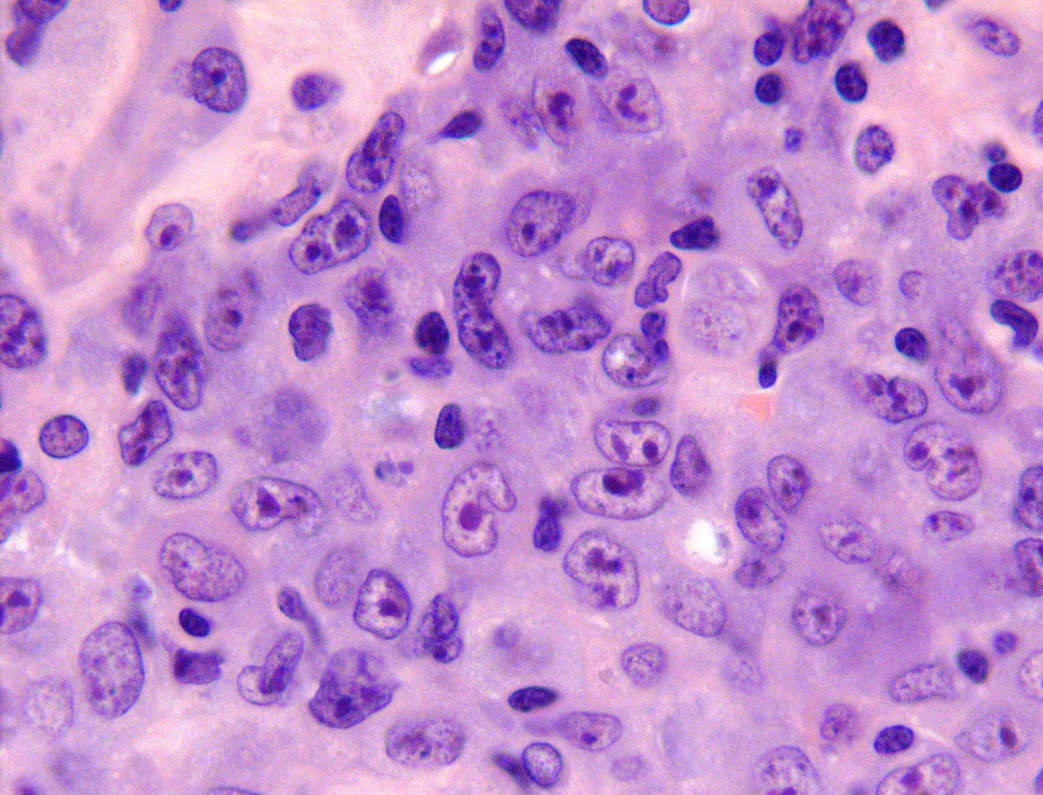 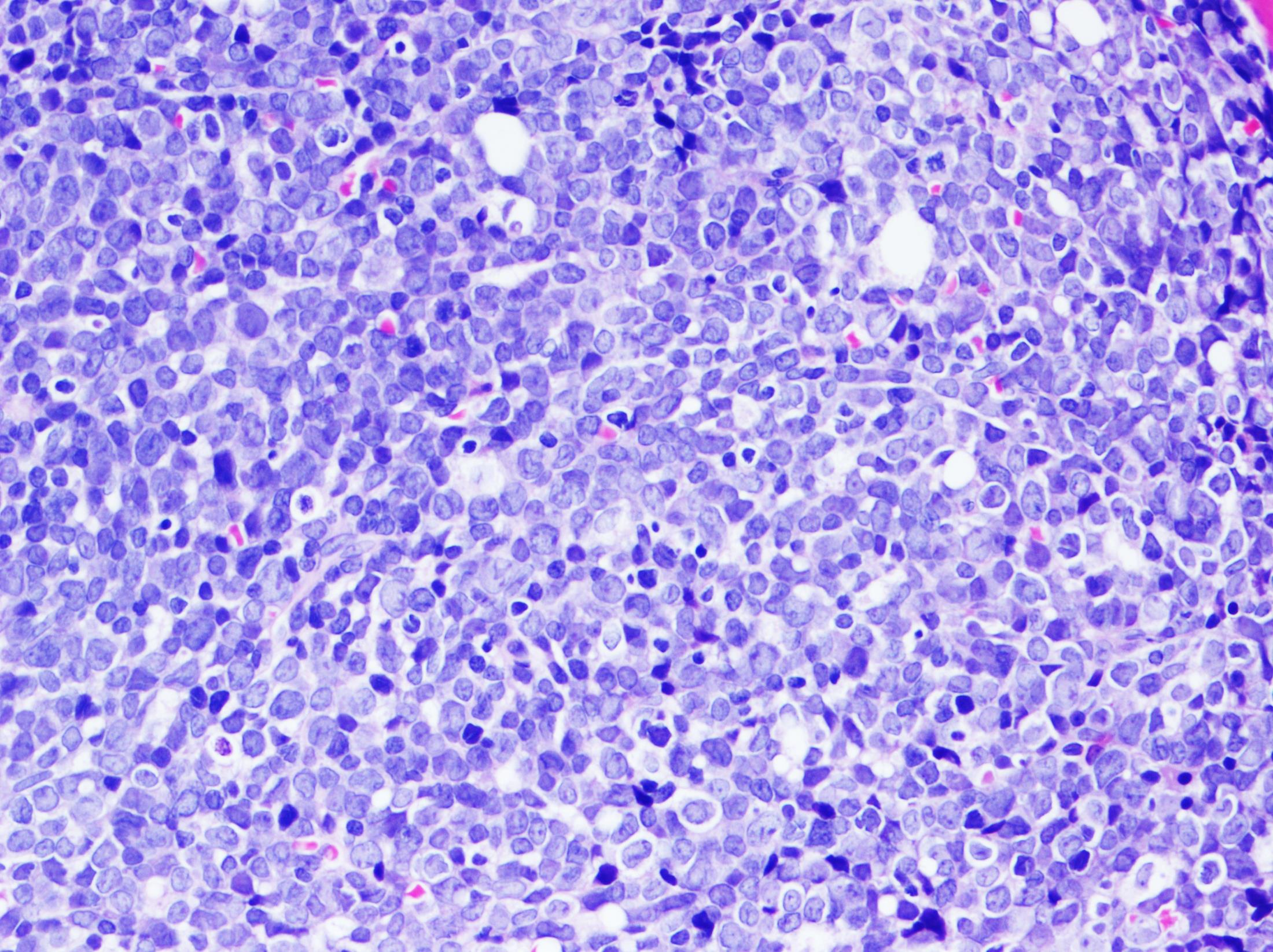 Lymphoblastic
Although NHL subtypes can have distinct histologic appearances, diagnosis cannot be made by histology alone
[Speaker Notes: Pathology courtesy of Dr Gabriela Gheorghe, MD.
Department of Pathology, Medical College of Wisconsin]
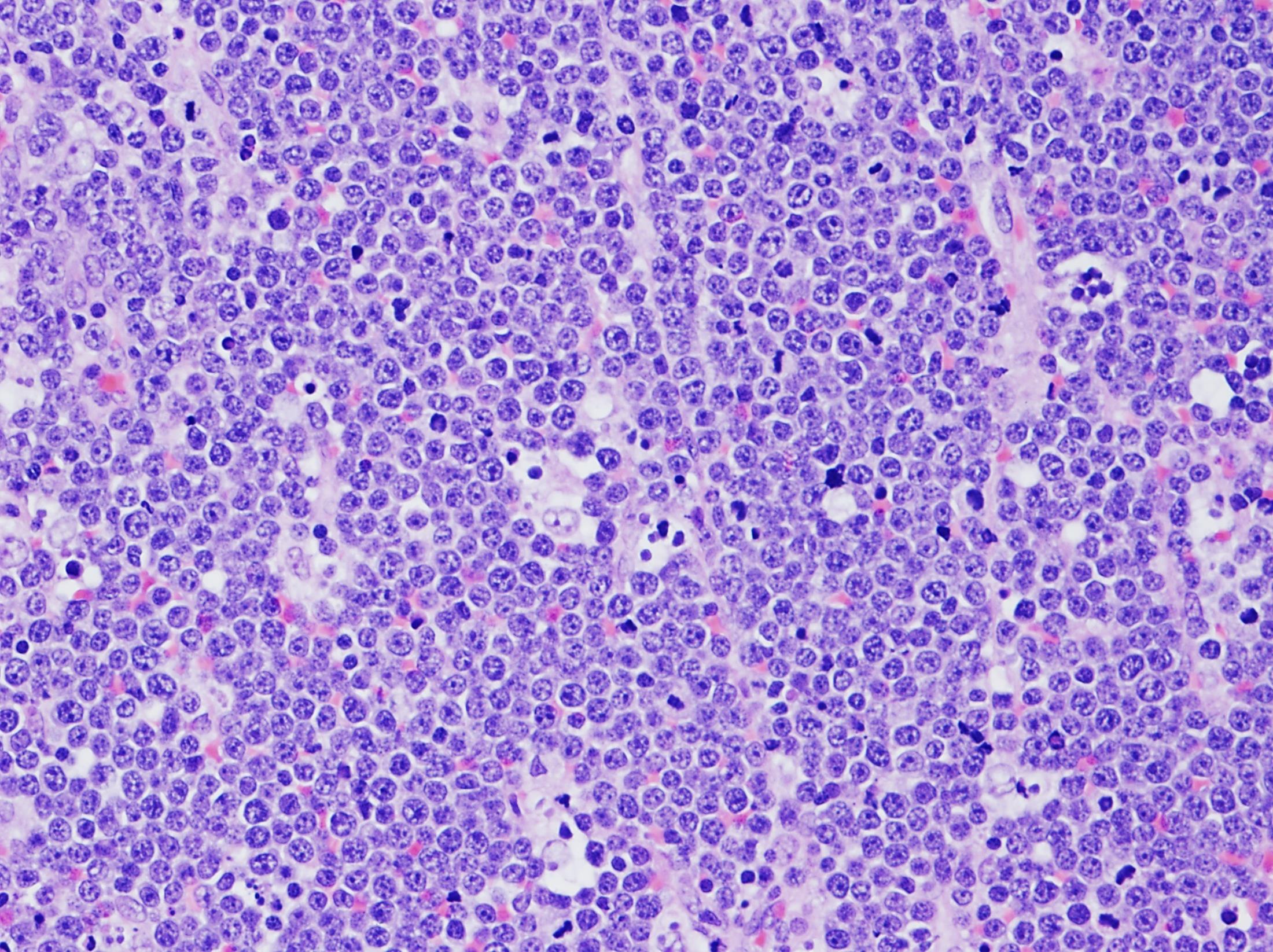 Burkitt Lymphoma
Homogeneous, medium sized cells, high mitotic index, “Starry Sky”
63
[Speaker Notes: Pathology courtesy of Dr Gabriela Gheorghe, MD.
Department of Pathology, Medical College of Wisconsin]
Burkitt Lymphoma in the bone marrow
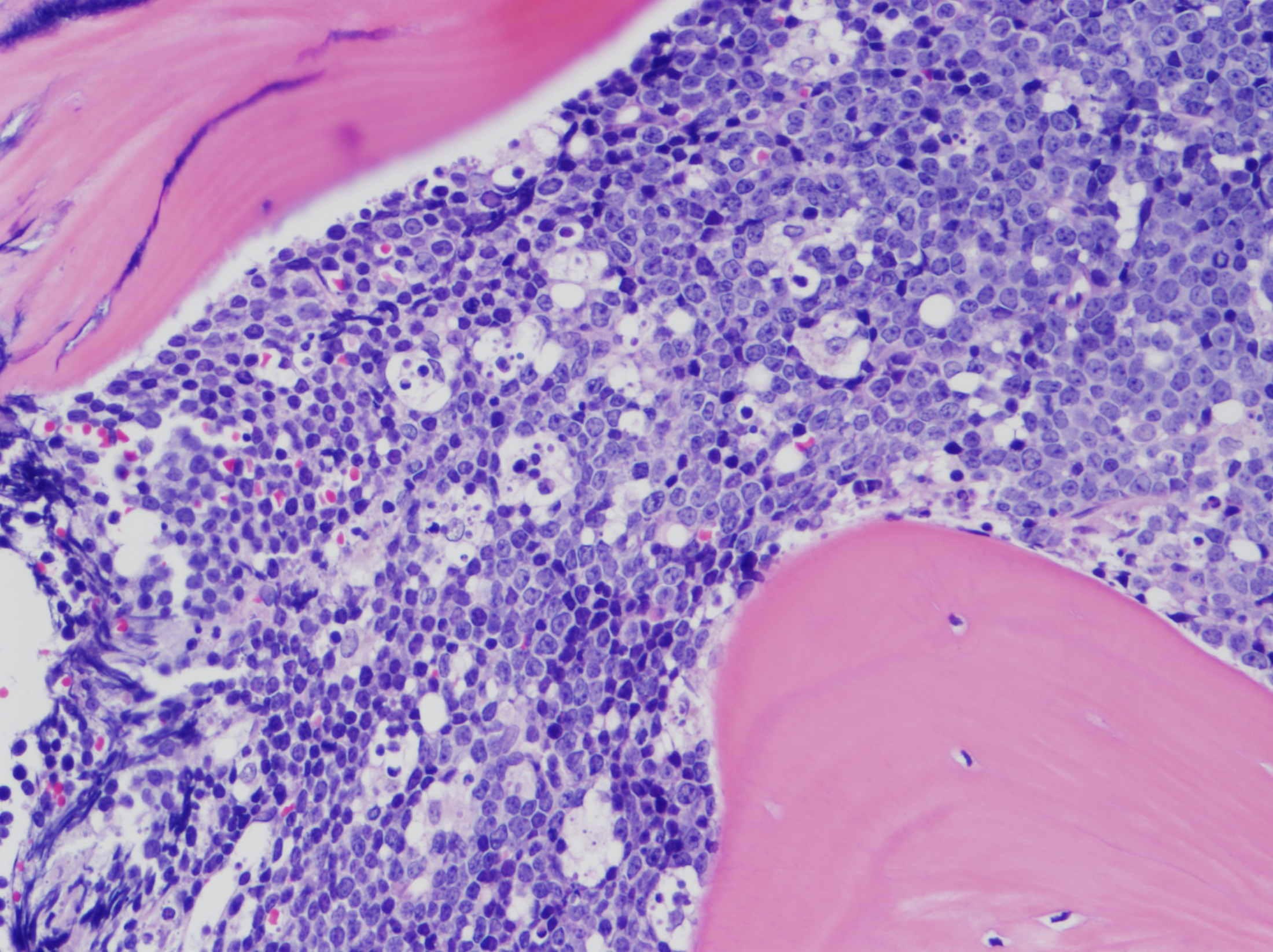 Homogeneous, medium sized cells, high mitotic index, “Starry Sky”
64
[Speaker Notes: Pathology courtesy of Dr Gabriela Gheorghe, MD.
Department of Pathology, Medical College of Wisconsin]
Burkitt Lymphoma is highly proliferative
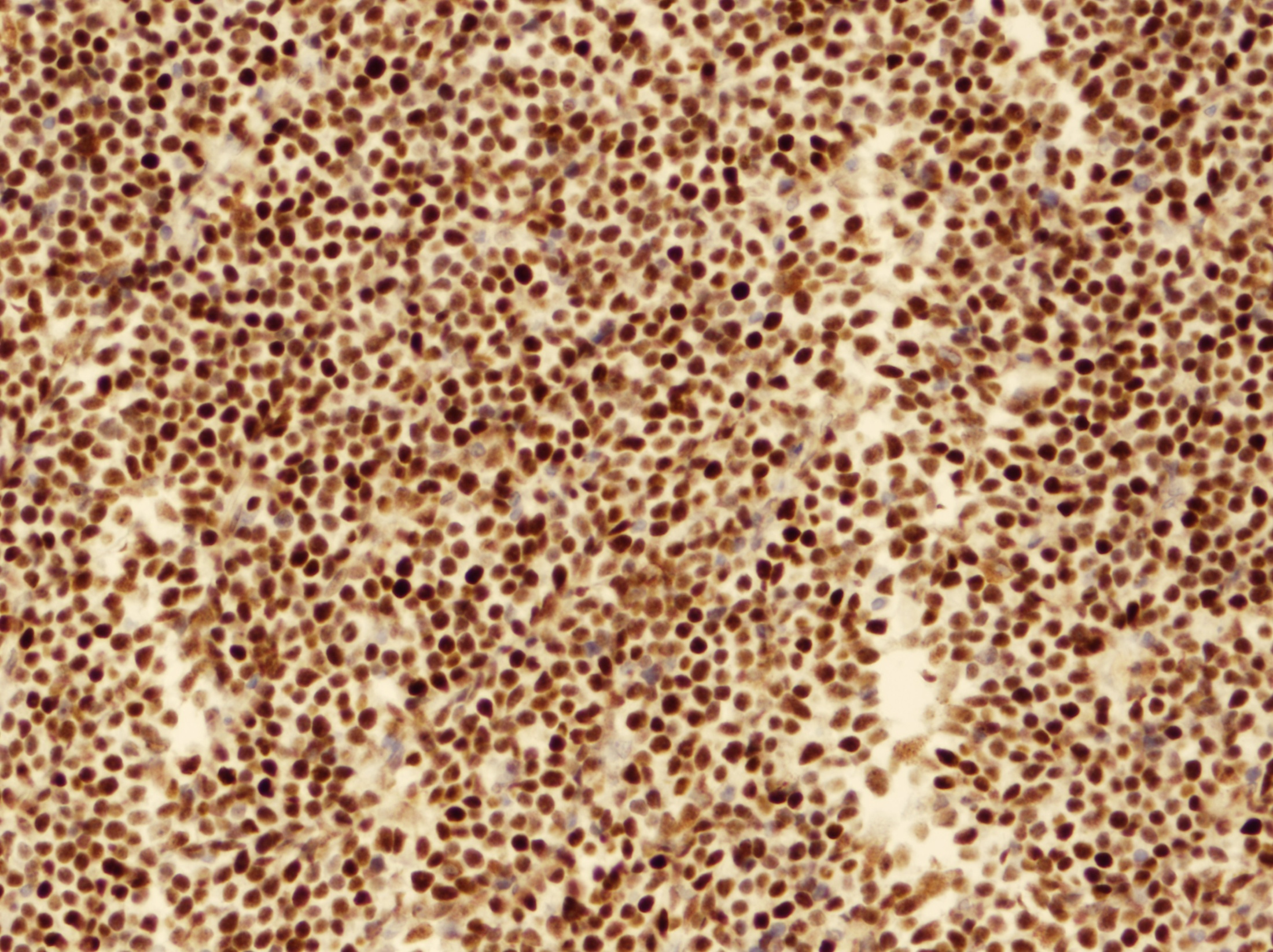 KI67/MIB1: >99% of cells are positive
65
[Speaker Notes: Pathology courtesy of Dr Gabriela Gheorghe, MD.
Department of Pathology, Medical College of Wisconsin]
Burkitt Lymphoma:  highly aggressive Germinal center mature B cell lymphoma
Epidemiology	      ♂>♀, ~5-10yrs, sporadic & endemic forms
Immunophenotype      CD10,19,20,22, sIg+ (>90% IgM)
				      low BCL-2 (anti-apoptotic)
Highly Proliferative        99% cells Ki-67+
Translocations	      ~80%  IgH-cMYC 	t(8;14)(q24;q32)
		 		        15%  Igk-cMYC 	t(2,8)(p11;q24)
		 		          5%  Igl-cMYC 	t(8;22)(q24;q11) 
Other changes	       occur in >50% (-13q, +1q, -6q)
First human tumor:	       associated with a virus (EBV)
			       with recurrent translocations
			       associated with HIV
Burkitt leukemia should be treated like lymphoma (not ALL)
66
Differences between Sporadic and Endemic Burkitt Lymphoma
Sporadic		Endemic (“malaria belt”)
Geography		North America, 	Equatorial Africa, Brazil
				Europe			Turkey, New Guinea	
Incidence		0.2/100,000		10/100,000
Age			6-12y			4-7y
EBV 			15%			95%
Location		Abdomen, LN		Jaw, orbit, mesentery, 			Marrow, CNS, CSF	CNS in 1/3
Ch8 break		near / within cMYC	upstream of cMYC
		 	        	
Burkitt:  type 1 latency & expresses EBNA-1 protein & EBER-1 & 2 RNA
Diagnosis of NHL is challenging because histology, immunophenotpye and cytogenetics can overlap
Burkitt Lymphoma
Lymphoblastic Lymphoma
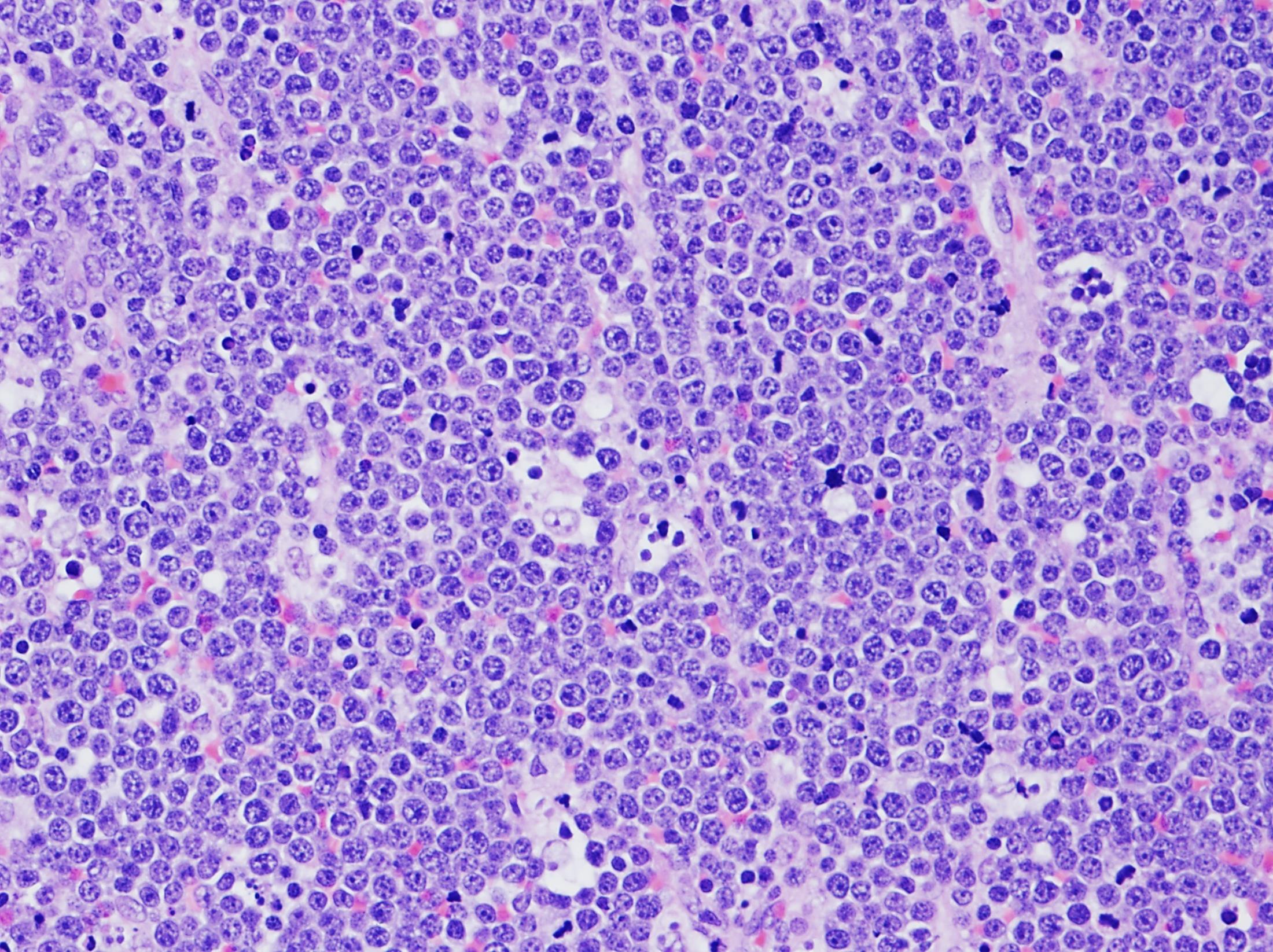 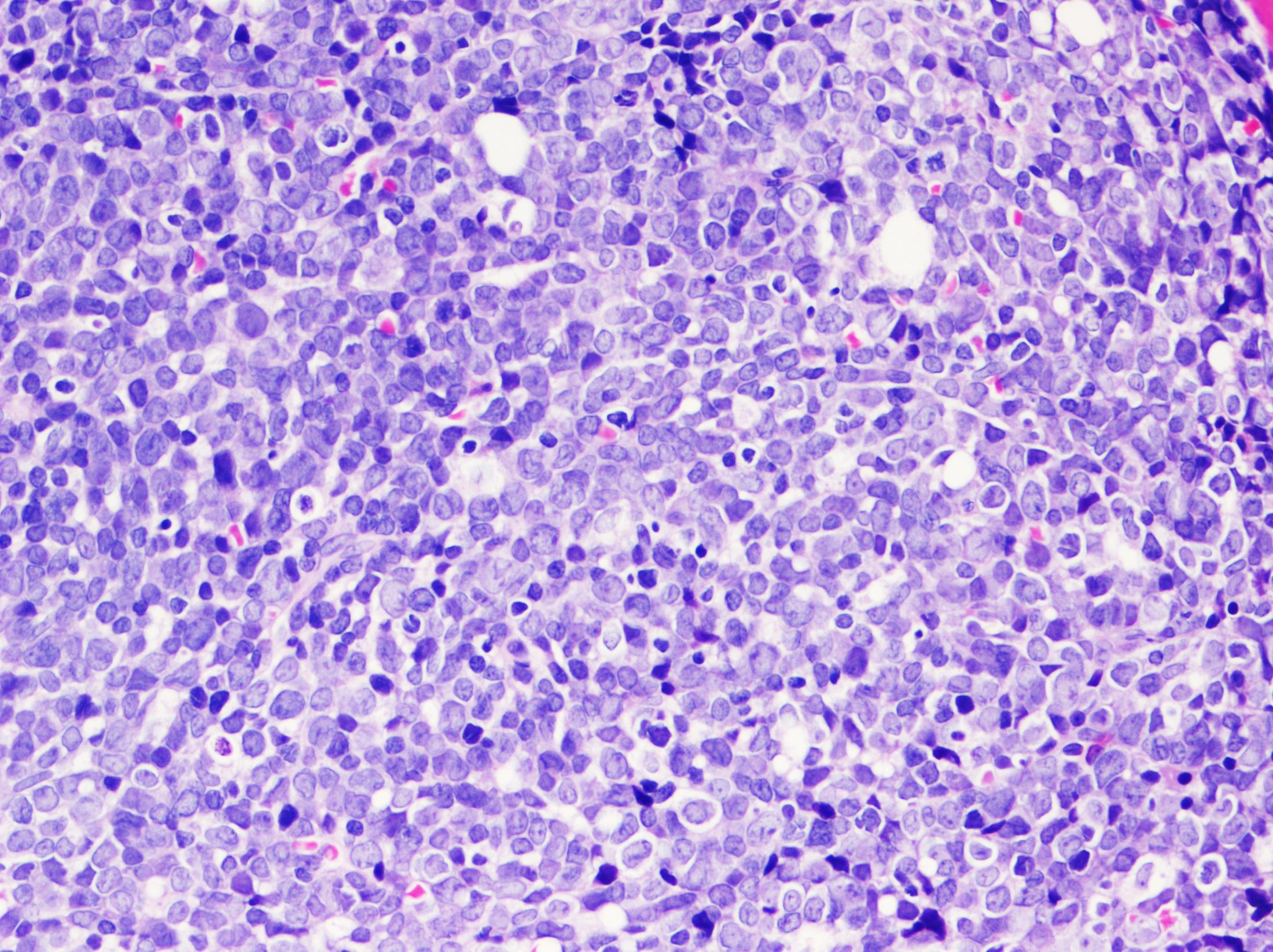 Reactive macrophages engulf apoptotic debris from rapidly dividing cells – any NHL can have “starry sky” appearance
Also:  C-MYC and B cell markers can occur in DLBCL
68
[Speaker Notes: Burkitt is post GC-B cell lymphoma, LL is usually an immature T cell lymphoma, but histology can be similar
Pathology courtesy of Dr Gabriela Gheorghe, MD. Department of Pathology, Medical College of Wisconsin]
Diffuse Large B cell Lymphoma
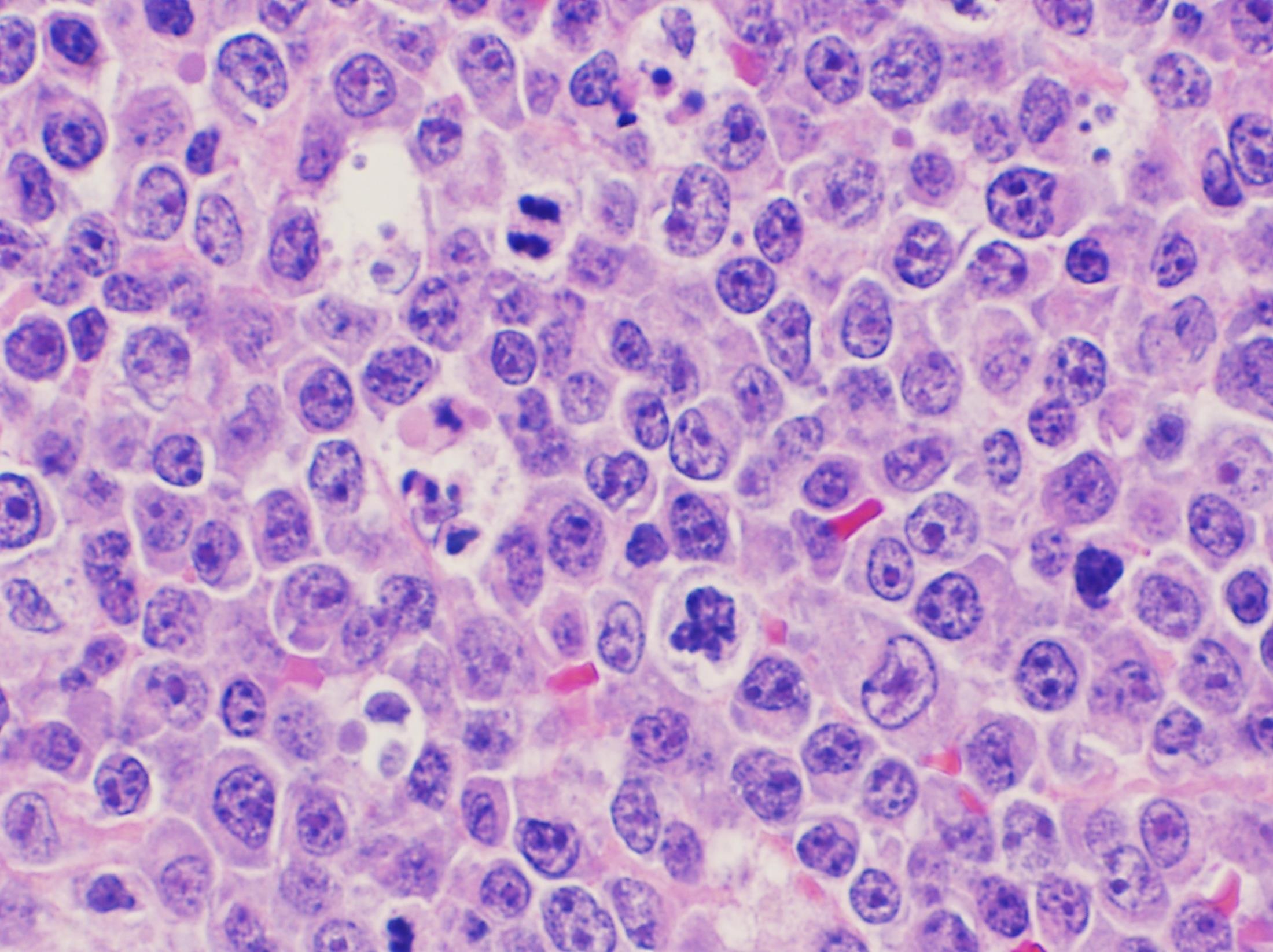 Large cells, abundant cytoplasm (multiple histologic subtypes exist)
69
[Speaker Notes: Pathology courtesy of Dr Gabriela Gheorghe, MD.
Department of Pathology, Medical College of Wisconsin]
Diffuse Large B cell Lymphoma:  aggressive germinal / post-GC mature B cell lymphoma
DLBCL Phenotype	sIg+, usually light chain restricted
			B markers: CD19, 20, 22, 79a, PAX-5, 
			occasional CD30+ (nonspecific activation)
Cytogenetics		 ~2/3 express BCL-6, 1/3 express cMYC  (not specific)
Proliferative  	<90% cells Ki-67+, low BCL-2 (anti-apoptotic)
Subsets		~90% “Germinal center B cell-like” (GCL DLBCL) 				~10% “Activated B cell like” (ABC DLBCL) t(14;18)

PMBCL	Primary Mediastinal B cell lymphoma 
		20% of DLBCL, 1% NHL
			negative for surface Ig
			B markers: CD19, 20, 22, 79a, PAX-5, frequent CD30
			Gains in 9p  amplification of c-Rel gene
			Gene profile overlaps with cHL
			Worse prognosis in pediatrics (vs DLBCL)
70
[Speaker Notes: May express CD10
C-MYC expression may be worse
Pediatric:  Germinal center like
Adults:  Activated B cell like.  May have t(14;18) IgH+BCL2
subtypes of DLBCL (centroblastic, immunoblastic, anaplastic, and T-cell/histiocyte-rich)

Can look very similar to Burkitt lymphoma:  Need histology, immunophenotype and cytogenetics for diagnosis.

GCB express CD10, BCL-6, A-myb and have favorable outcome,  ABC:  BCL-2, IRF4, Cyclin D2.  Type 3 may also exist]
Lymphoblastic Leukemia/Lymphoma
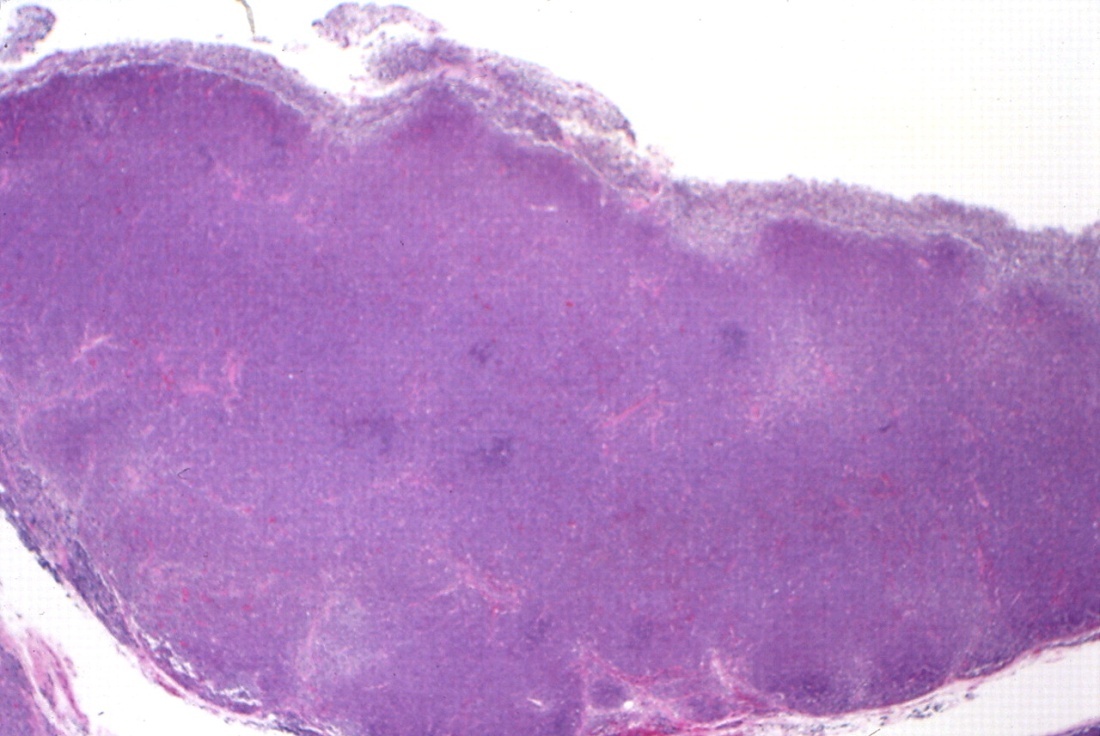 Lymph node architecture  completely effaced
Republished with permission of The American Society of Hematology, from ASH Image Bank, Kadin, M.2004:101244 Copyright ©2004; permission conveyed through Copyright Clearance Center, Inc.
[Speaker Notes: ASH Image Bank (2004);doi: 10.1182/ashimagebank-2004-101255.  Used with permission.]
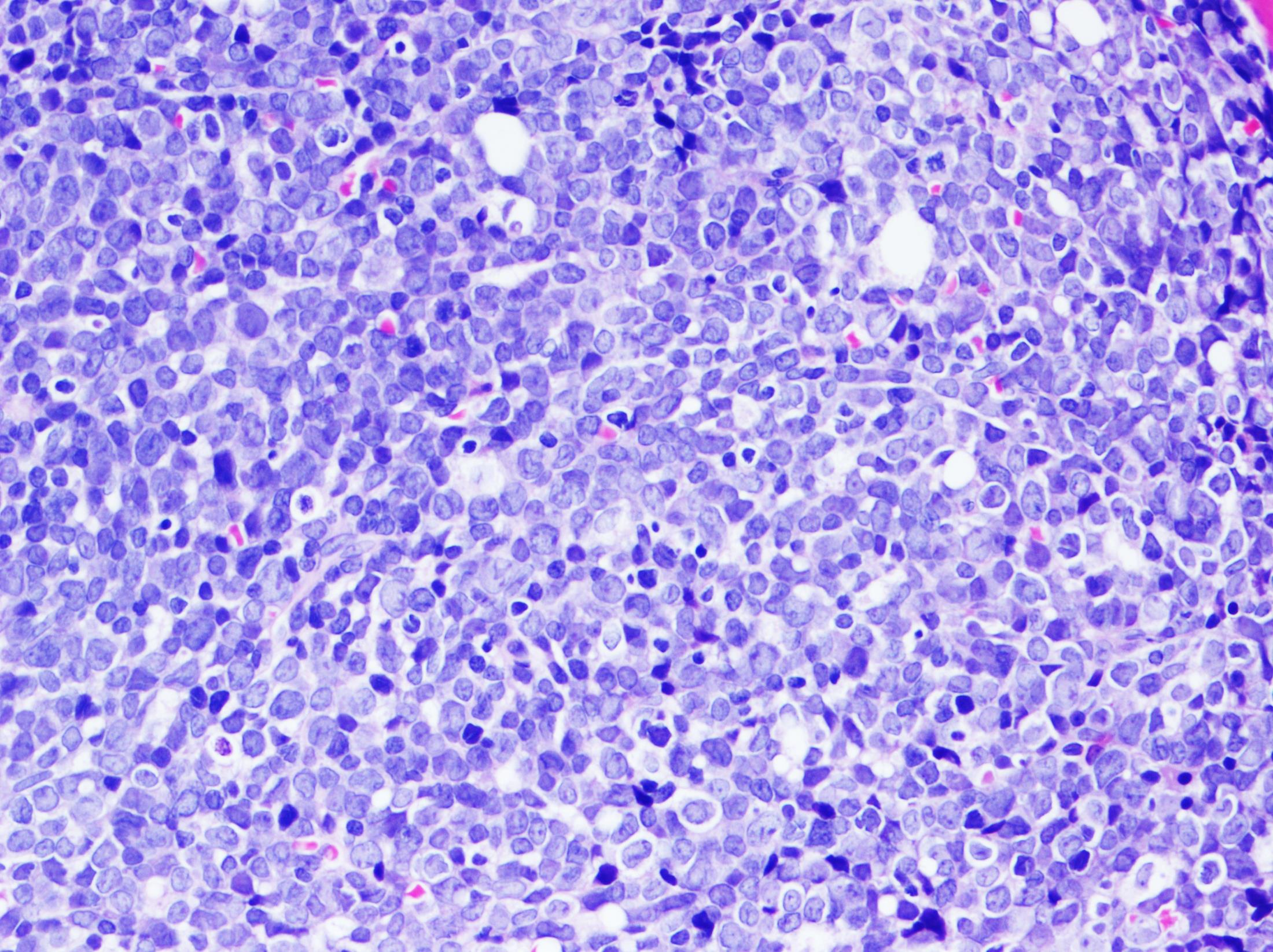 Lymphoblastic Leukemia/Lymphoma
Lymph node architecture is effaced by small to medium sized cells with open chromatin, minute nucleoli. Lymphoblasts of LL & ALL are cytologically identical
72
[Speaker Notes: Pathology courtesy of Dr Gabriela Gheorghe, MD.
Department of Pathology, Medical College of Wisconsin]
Lymphoblastic Leukemia/Lymphoma
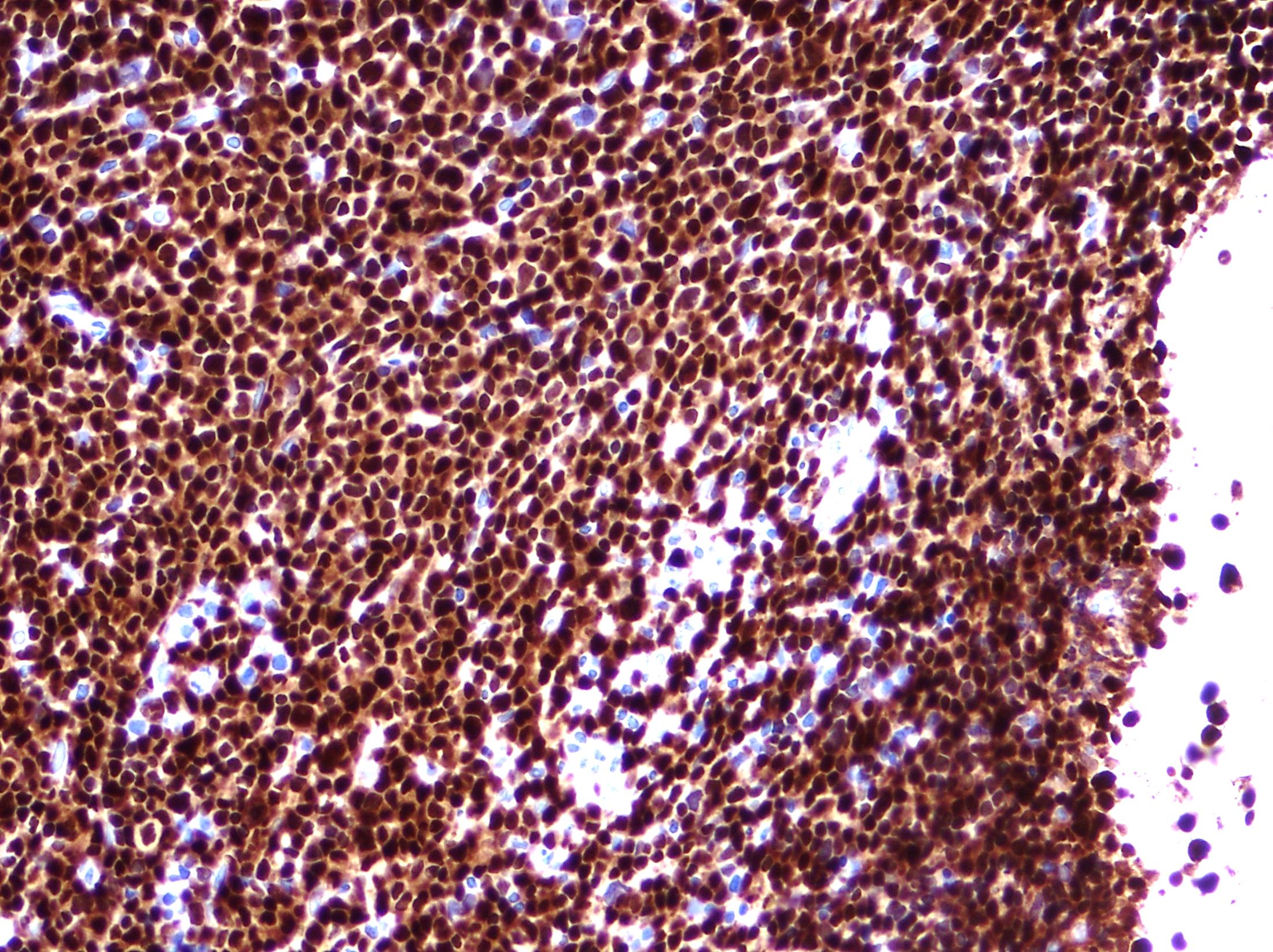 Sheets of TdT+ immature lymphoblasts
73
[Speaker Notes: Pathology courtesy of Dr Gabriela Gheorghe, MD.
Department of Pathology, Medical College of Wisconsin]
Lymphoblastic Leukemia/Lymphoma are a spectrum of malignant lymphoid precursors
Lymphoblastic lymphoma:  <25% blasts in marrow (ALL has >25% blasts)
T lineage LL		B lineage LL
Frequency		75% of LL			25% of LL
Stage			>90% are stage III-IV	10% are stage III-IV
Site			Mediastinum (75%)		Isolated nodes
				Marrow           (25%)	Bone, skin
				CNS rare          (<5%)
Antigens 		TdT, CD1a,2,3,5,7 +4,8	TdT, CD10,19,22,79a, HLA-DR
Translocations		TCR + Transcription factors 	 less characterized
Translocations involve TCR gene promoter/enhancer regions onto transcription factors.  
Look for TCRad (14q11), TCRb (7q32-36), TCRg (7p15), and TF genes TAL1, HOX11, LYL1

2017:  NOTCH WT with PTEN or LOH6q do worse (<50% EFS)
74
[Speaker Notes: 75% present with anterior medistinal mass, pleural effusions

Treat like you would ALL






T cell LL antigens:  1a,2,4,5,7,8,    B cell antigens:  10,19,20,22,HLA-DR
Many translocations exist - most involve TCR promotor or enhancer regions onto 	TF genes such as HOX11, TAL1, LYL1
TCRad (14q11)	   TCRb (7q32-36)	TCRg (7p15)]
Anaplastic Large Cell Lymphoma
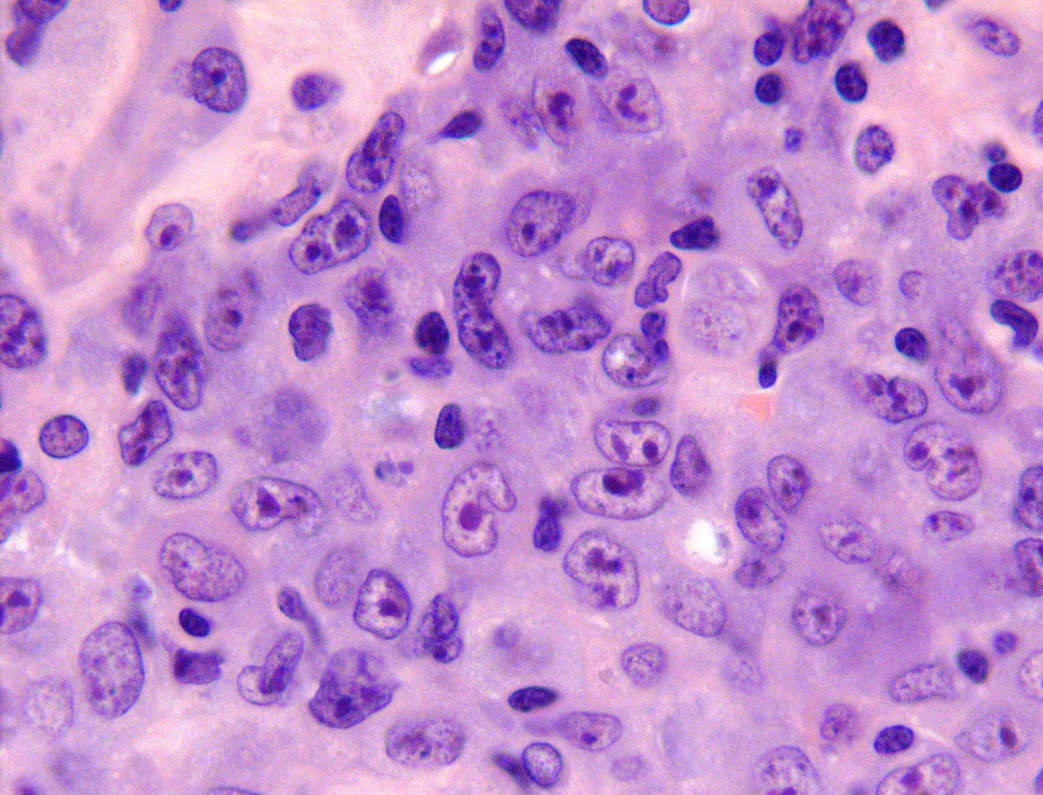 75
Large, pleomorphic cells.  Nucleus may be horseshoe like “hallmark” or may be multinucleated
[Speaker Notes: Images courtesy of Dinesh Rakheja, M.B.B.S., M.D., Assistant Professor, Department of Pathology, University of Texas, Southwestern Medical School.]
Anaplastic Large Cell Lymphoma
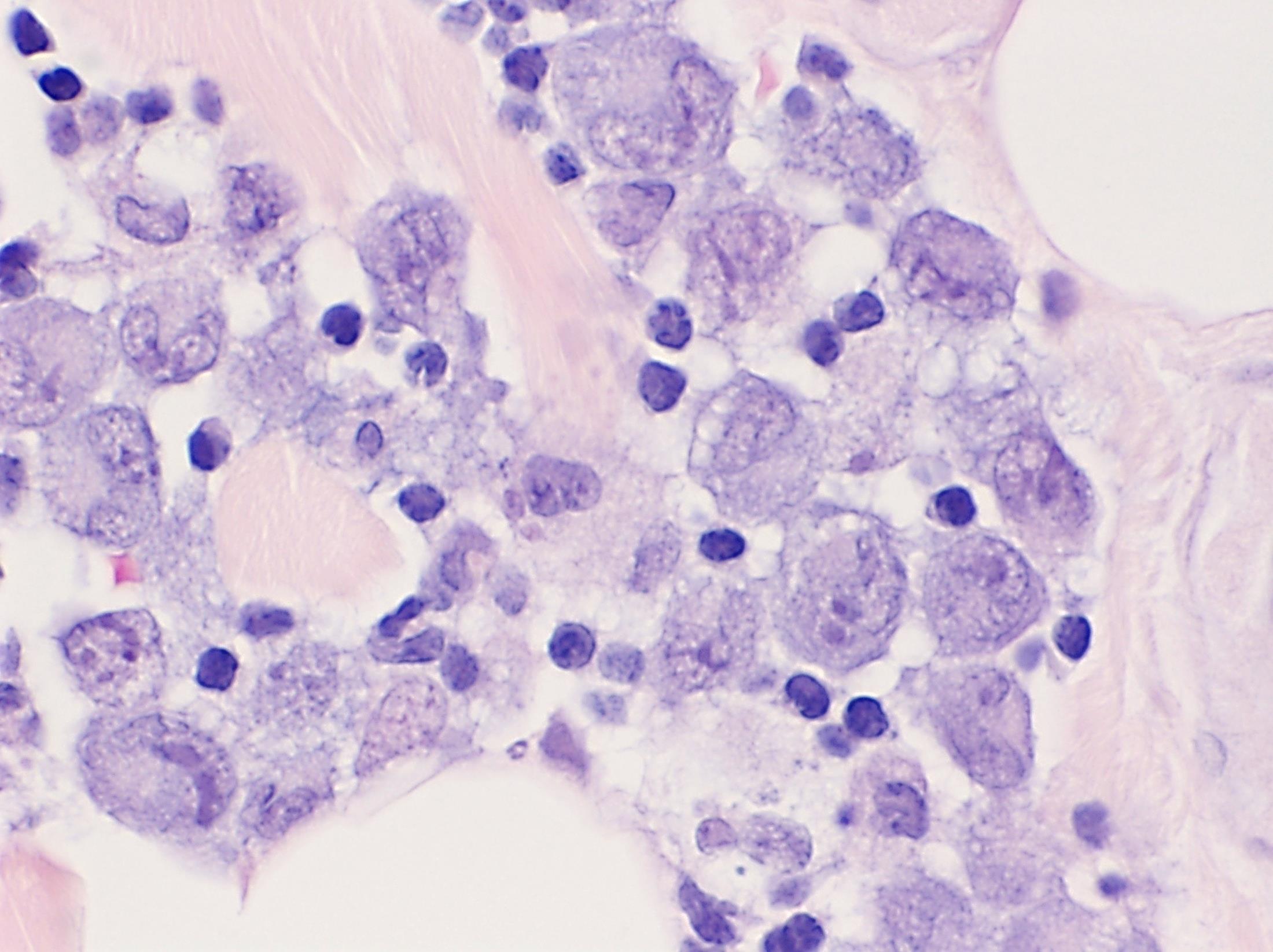 76
Large, pleomorphic hallmakr cells with horseshoe like nucleus and perinuclear hof (clearing)
[Speaker Notes: Pathology courtesy of Dr Gabriela Gheorghe, MD.
Department of Pathology, Medical College of Wisconsin

Hof = focal perinuclear clearing seen at the nuclear concavity in plasma cells and in other cells—e.g., lymphoblasts, Reed-Sternberg cells, or osteoblasts—that have eccentrically placed nuclei]
Anaplastic Large Cell Lymphoma
Phenotype:		CD15-, CD30+, CD45+
				T cell markers in 60% (CD3, CD43, CD45RO)
				TCR genes rearranged

Translocations	Overexpression of ALK kinase
				~75% have t(2;5)(p23:35)  NPM-ALK fusion
				  NPM:  nucleophosmin gene
				  ALK:   insulin receptor tyrosine kinase 
Pathway		NPM-ALK  PI-3K, AKT 

cALCL		Cutaneous ALCL (CD30+, ALK negative)
				Separate entity
77
[Speaker Notes: TCR genes rearranged even if surface T cell markers absent. 
NMP-ALK = N terminus of Nucleophosmin gene – catalytic portion of ALK insulin receptor tyrosine kinase
Myc, RAS, MAPK, ad Stat3/5 pathways]
Clinical presentation of pediatric NHL
Endemic Burkitt	Jaw swelling, abdominal / orbital swelling, 
				Paraspinal mass, CNS, marrow, intussusception
Sporadic Burkitt	Rapidly expanding abd mass / spontaneous tumor lysis
				Marrow, CNS, Non-specific GI symptoms, intussusception
DLBCL		More diverse (LN, liver, spleen, marrow, mediastinum)
				Extranodal abdominal (bowel, mesentery, retroperitoneum)
				Often advanced stage
Lymphoblastic:	Mediastinal mass, pleural / pericardial effusions
				Pain, dysphagia, dyspnea
ALCL			Slowly progressive, systemic symptoms, 					organs and skin, nodal, extranodal
			Advanced disease in 2/3, but CNS and marrow are rare
Although excisional biopsy is best, this can be dangerous in some patients, 
and the diagnosis can also be made from pleural or ascitic fluid
*Intussuseption is almost exclusively abdominal Burkitt or DLBCL
[Speaker Notes: Clinical presentation can give clues to the diagnosis, but is not diagnostic per se]
Emergency presentations of NHL
A  	Airway 	  Compression - superior mediastinal syndrome
B  	Breathing  	  Pulmonary effusions
C  	Circulation	  SVC syndrome, tamponade, arrhythmia
D  	Disability  	  Paraspinal / epidural  pain, paralysis
E   	Electrolytes  	  Tumor lysis syndrome (K, uric acid, PO4 Ca)
				  (spontaneous TLS in Burkitt, treat empirically)
F	Failing organ 	  Kidneys (ureter compression, uric acid)
G	GI  		  Obstruction, intussusception, bleeding, 				  perforation, jaundice, pancreatitis
H   	Hematologic 	  Cytopenias from marrow infiltration
Treatment involves treating the underlying cause.  
(steroids, chemotherapy, radiation)
79
[Speaker Notes: Lymphomas can cause nearly any of the oncologic emergencies



Teaching table made into a power point slide by Paul Harker-Murray]
4 year old male with abdominal mass, 
uric acid of 11, creatinine of 1.1
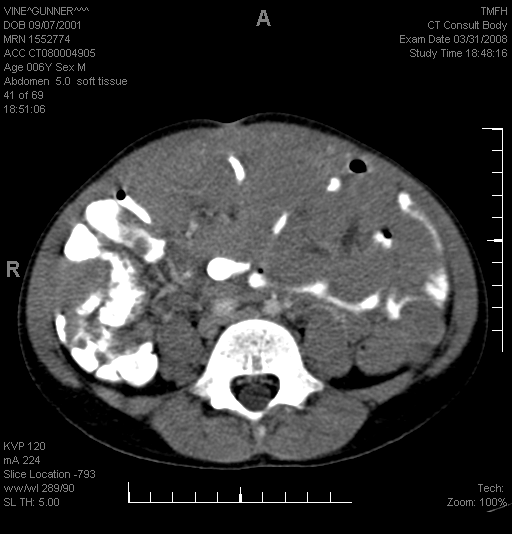 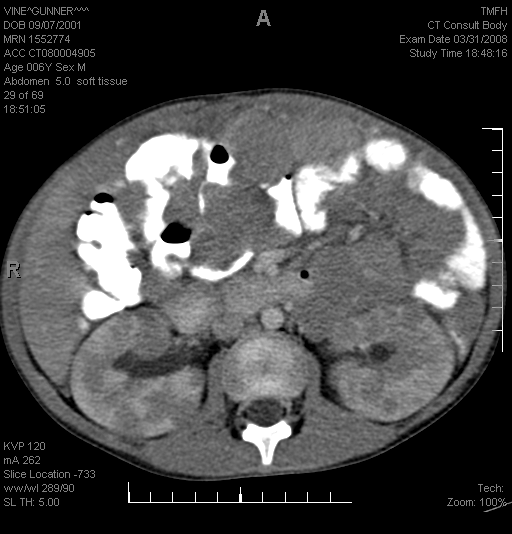 Burkitt Lymphoma with spontaneous tumor lysis
(Stage III, FAB/LMB group B)
80
[Speaker Notes: DLBCL – RIGHT AXILLA, SPLEEN. Original Images made into a power point slide by Paul Harker-Murray]
13 year old female with fevers, fatigue and symptoms of urinary tract infection
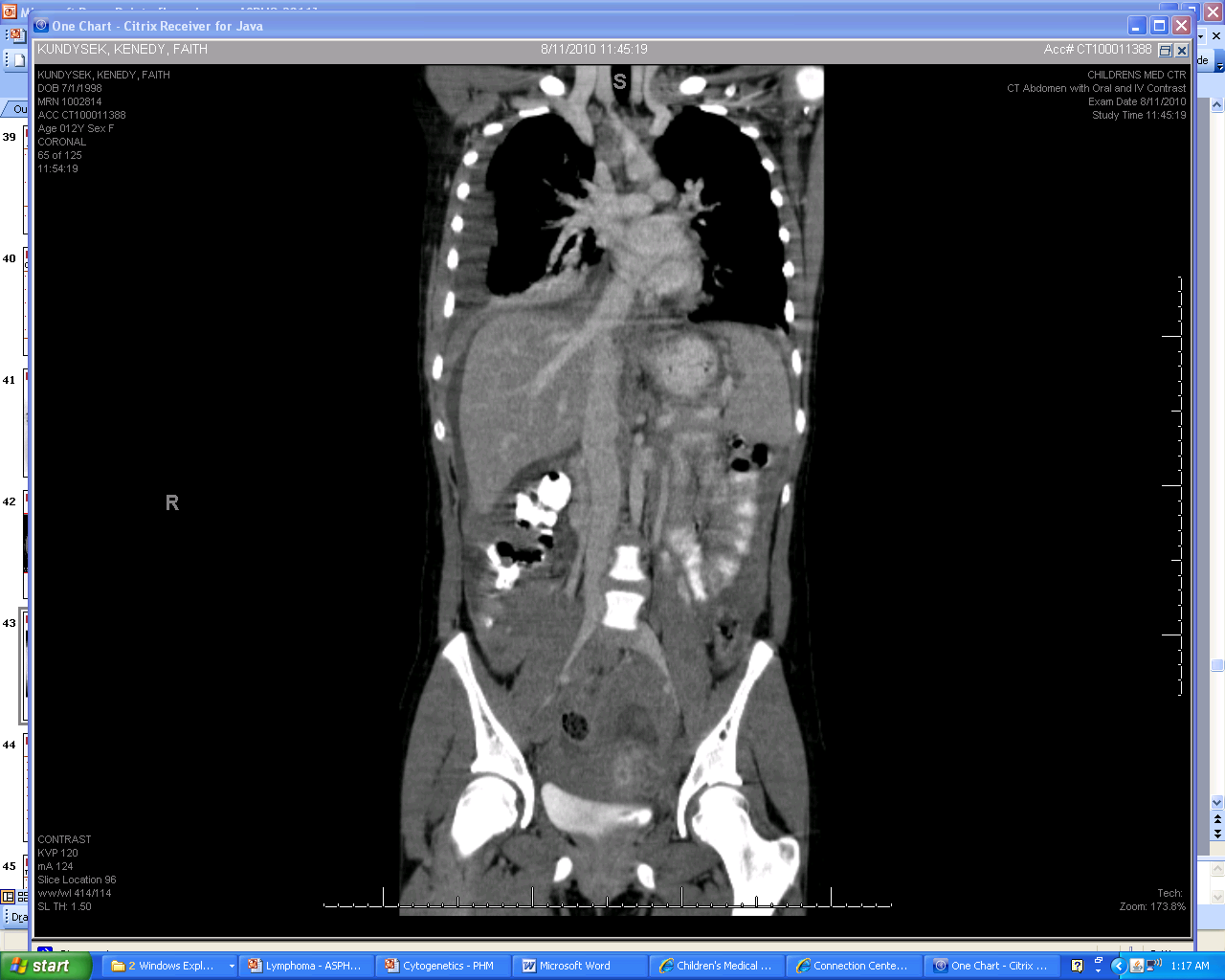 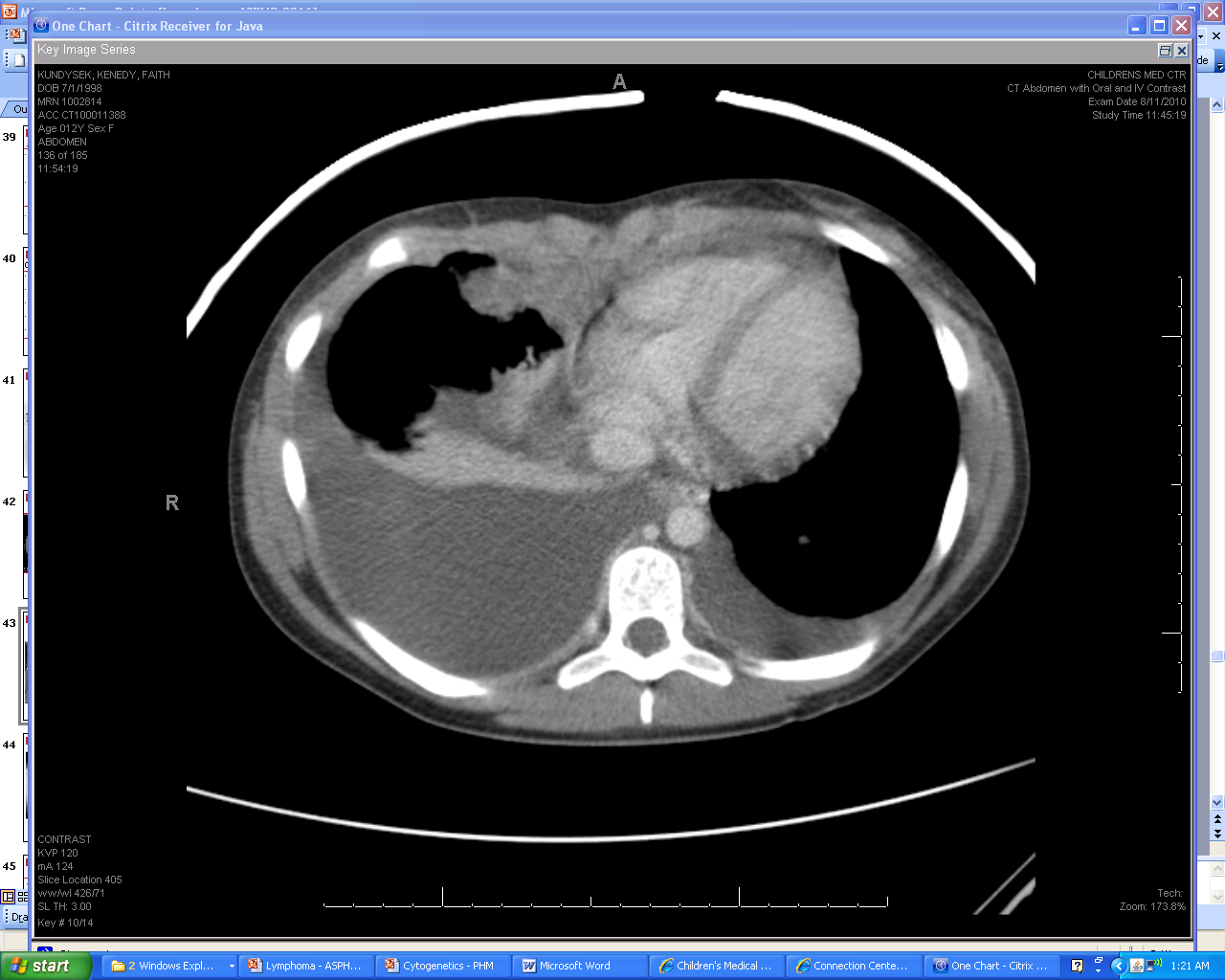 DLBCL diagnosed from pleural effusion
(Stage III, FAB/LMB Group B)
81
[Speaker Notes: DLBCL – throughout abdomen, thorax.  Pericardiophrenic mass, malignant effusion.
Original Images made into a power point slide by Paul Harker-Murray]
13 year old male with 10% weight loss, supraclavicular and axillary lymphadenopathy x 4 months
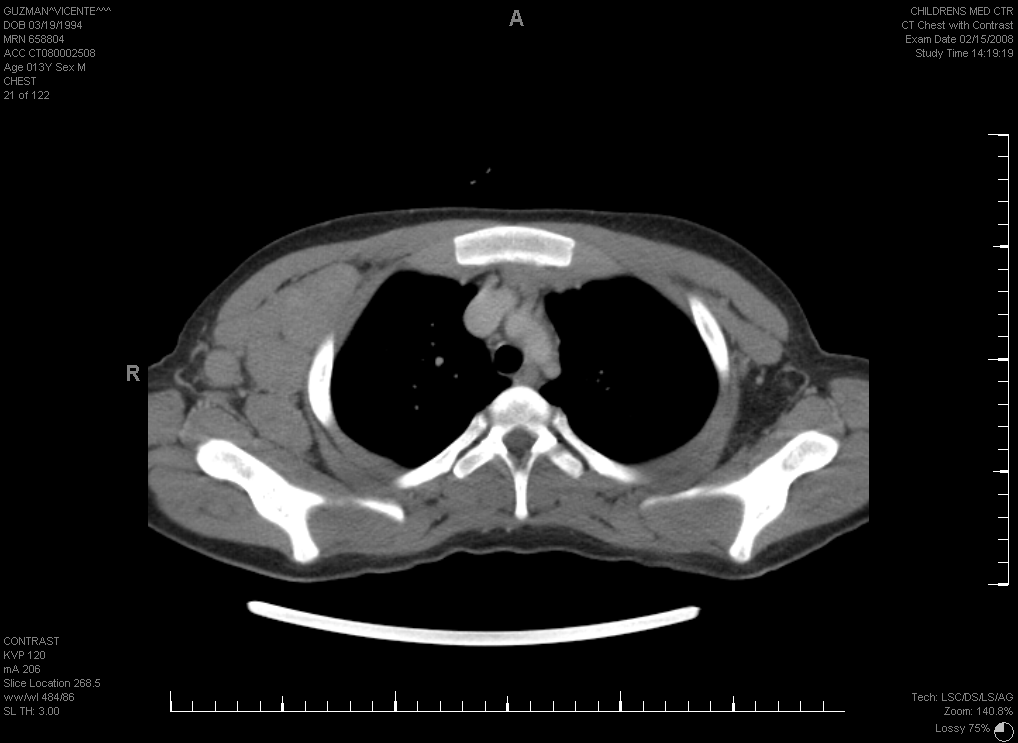 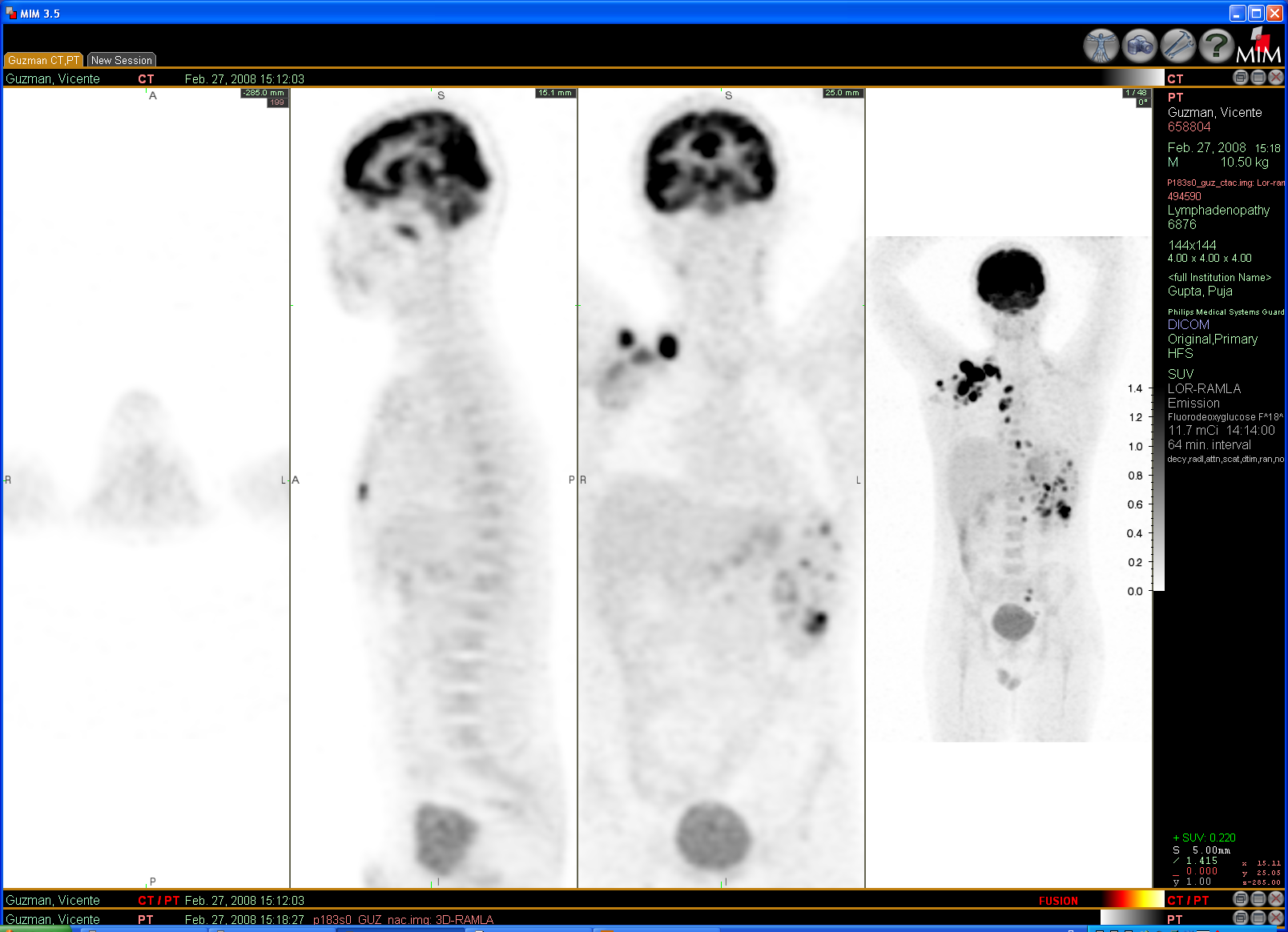 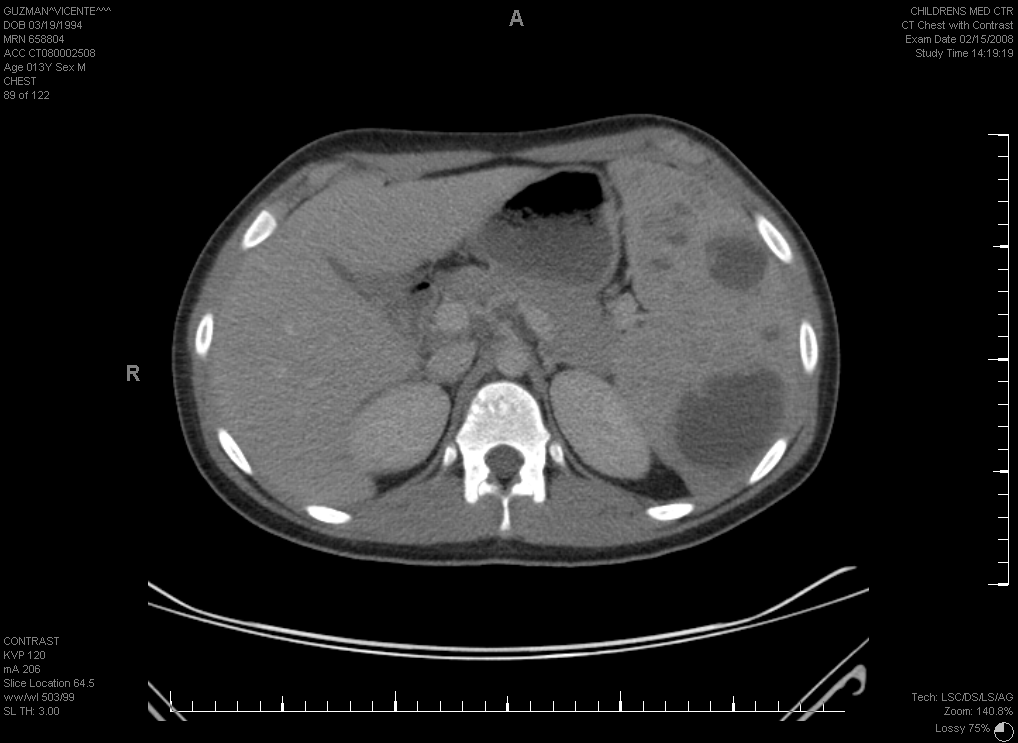 DLBCL of the right axilla and spleen (Stage III, FAB/LMB Group B)
82
[Speaker Notes: DLBCL – RIGHT AXILLA, SPLEEN. Original Images made into a power point slide by Paul Harker-Murray]
14 year old female with fatigue, tachypnea, palpitations. 
(Normal physical examination 5 days prior)
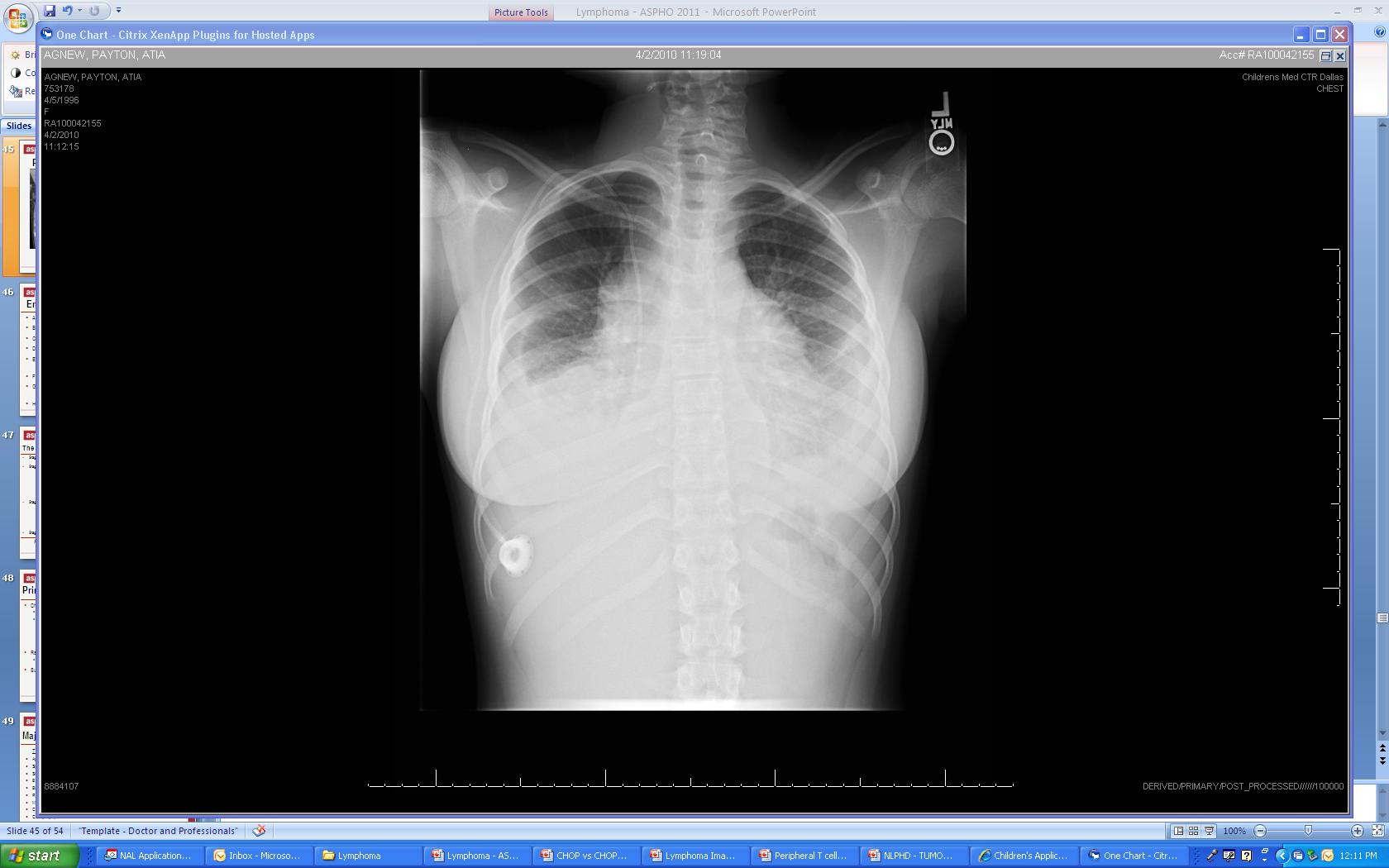 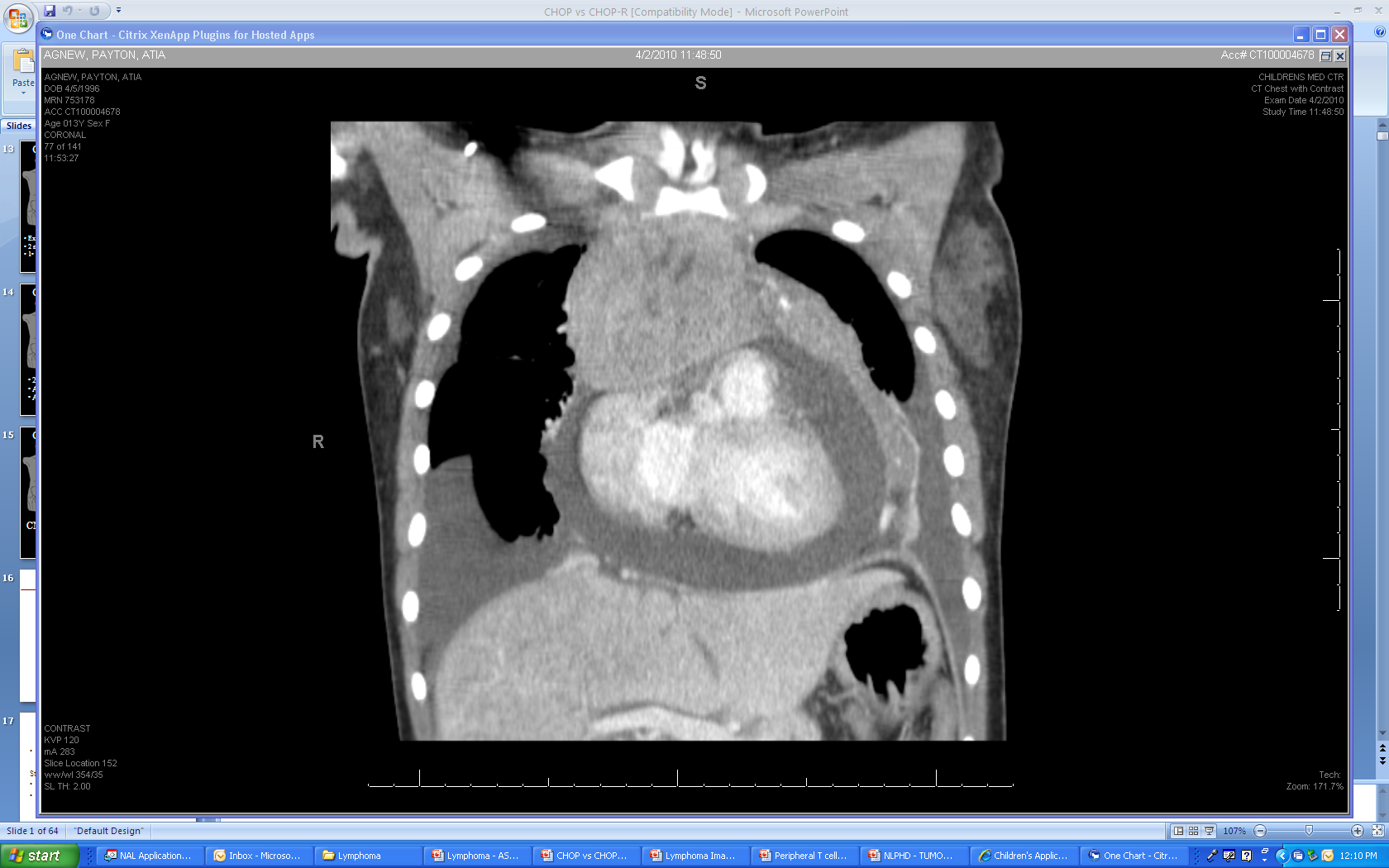 Anterior mediastinal mass with pleural and pericardial effusions – T cell LL diagnosed from pericardial fluid (Stage III)
83
[Speaker Notes: ALCL – presenting with anterior mediastinal mass. Original Images made into a power point slide by Paul Harker-Murray]
12 year old male with neck pain and facial swelling
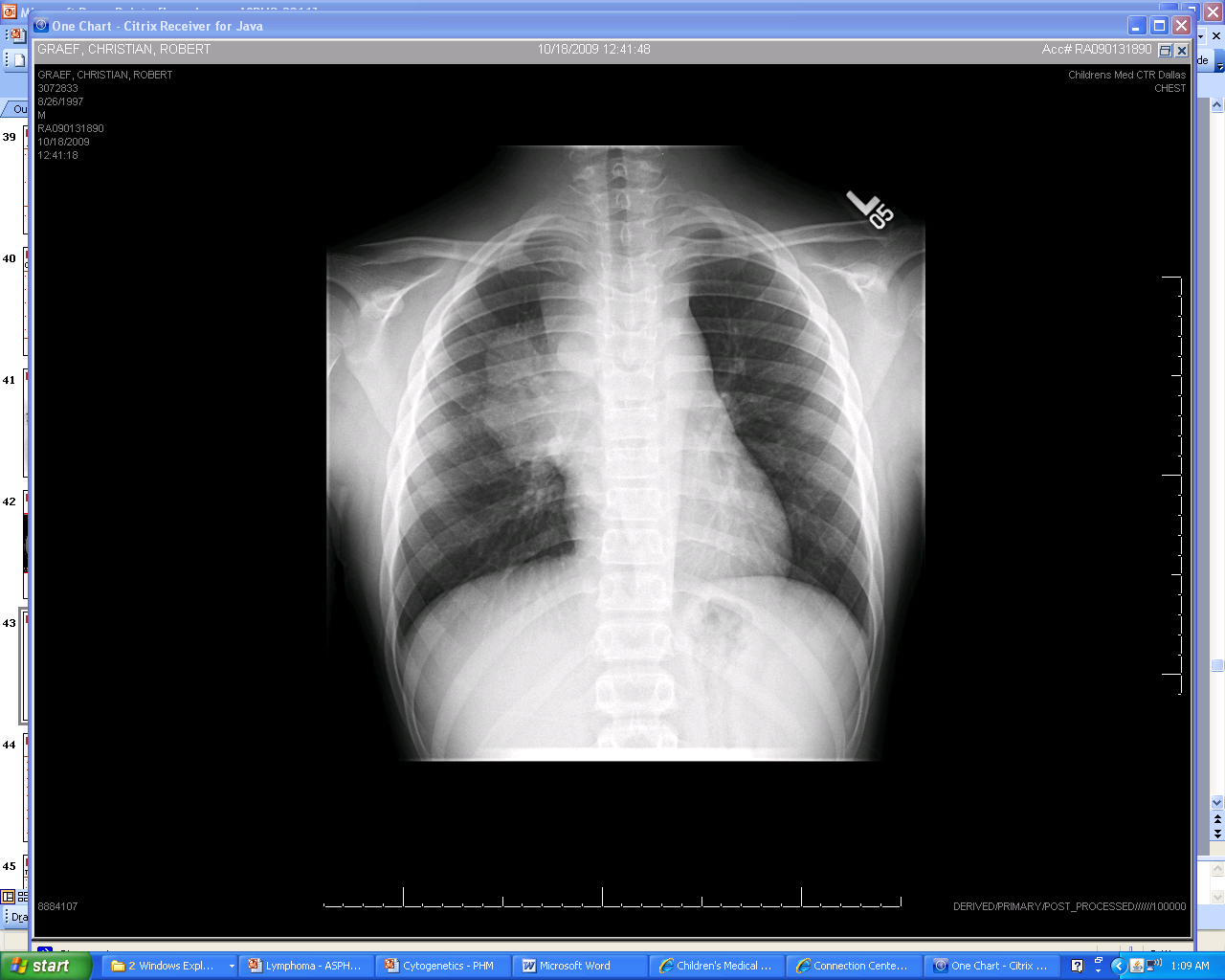 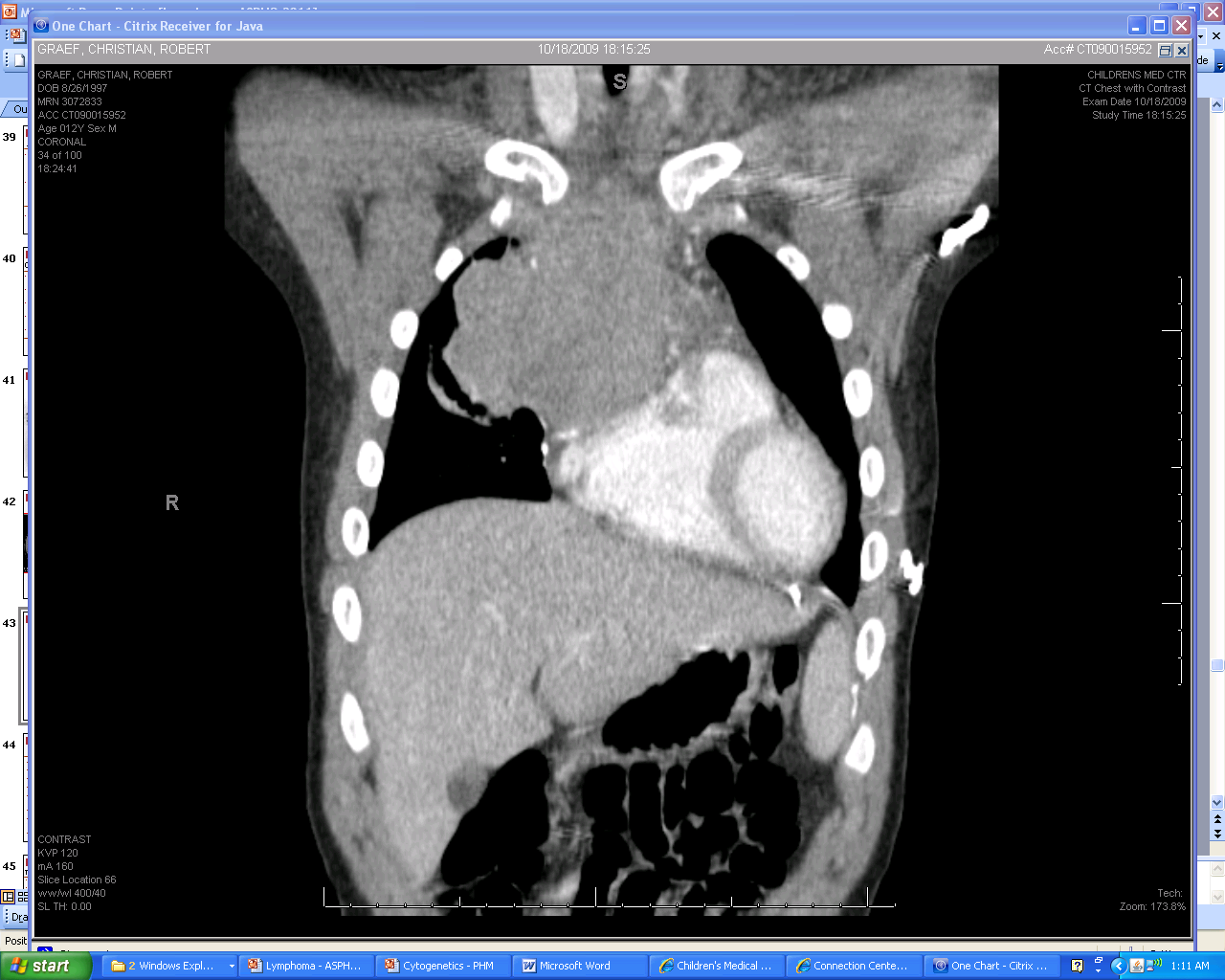 SVC syndrome.  ALK+ ALCL diagnosed from needle biopsy
(Stage III)
84
[Speaker Notes: ALCL – presenting with anterior mediastinal mass. Original Images made into a power point slide by Paul Harker-Murray]
12 year old male with dry cough for 2 months
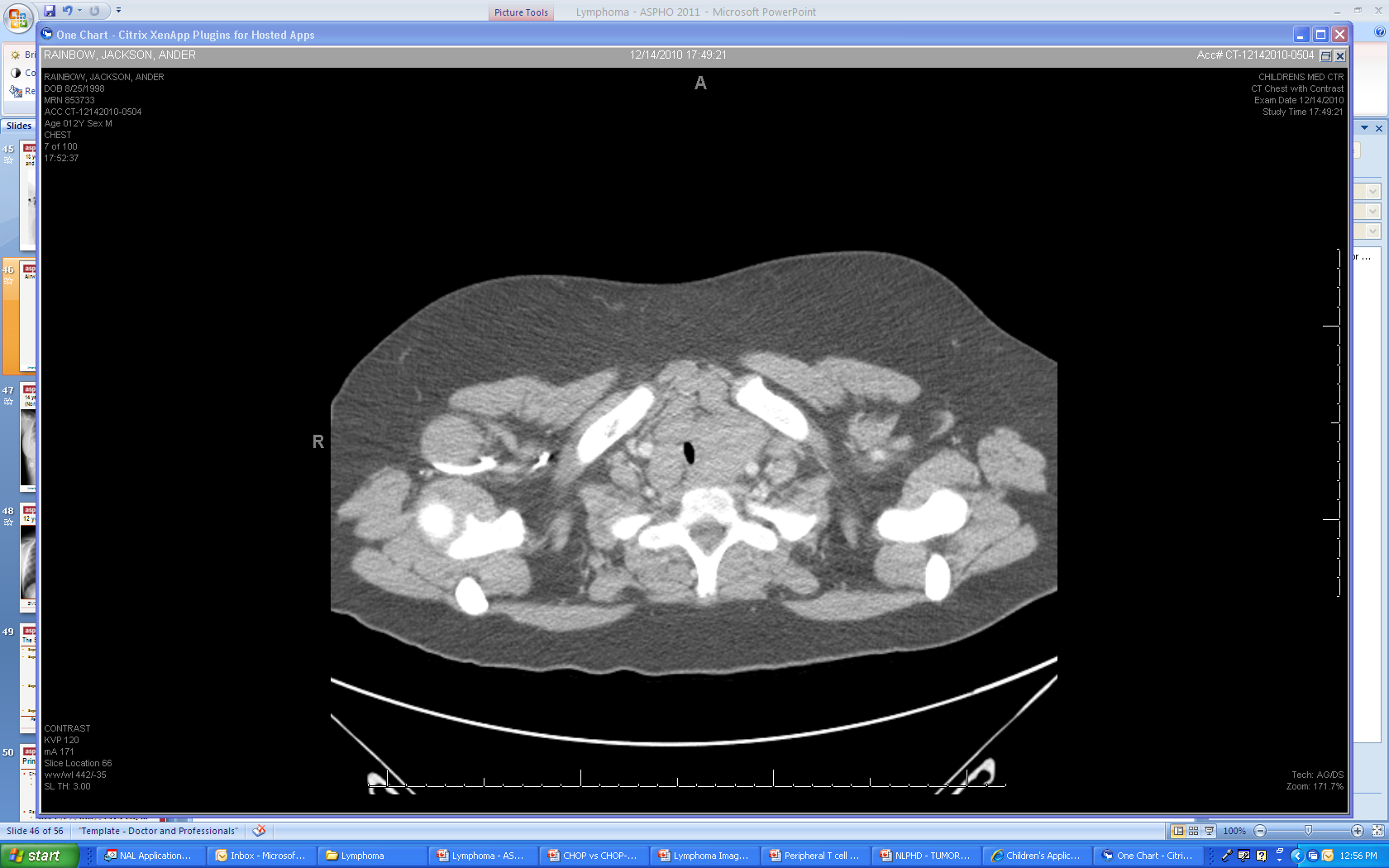 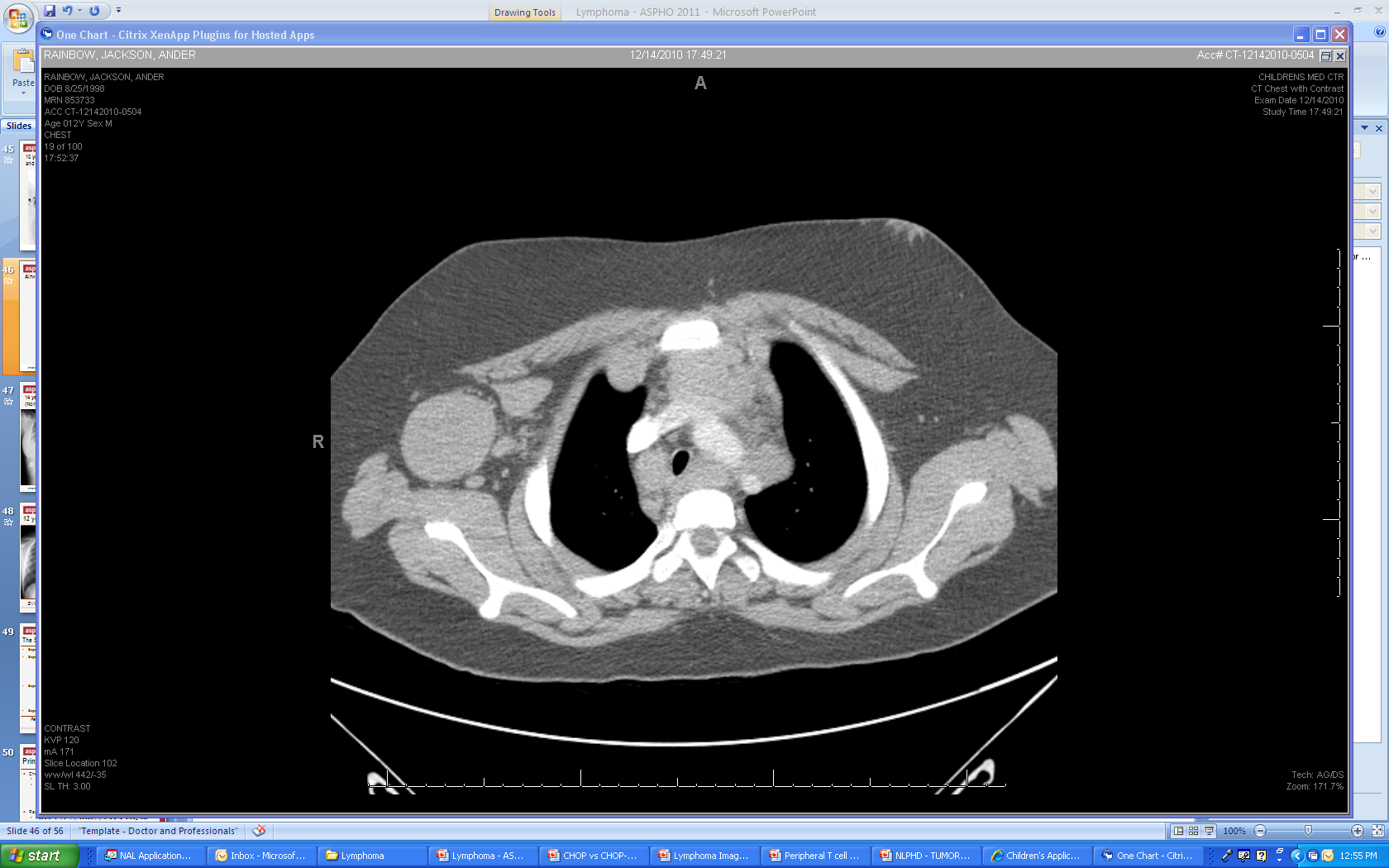 Superior Mediastinal Syndrome:  Airway compression from paratracheal and mediastinal lymphadenopathy.  Stage III classic Hodgkin lymphoma diagnosed from core needle biopsy of axillary node
85
[Speaker Notes: Original Images made into a power point slide by Paul Harker-Murray]
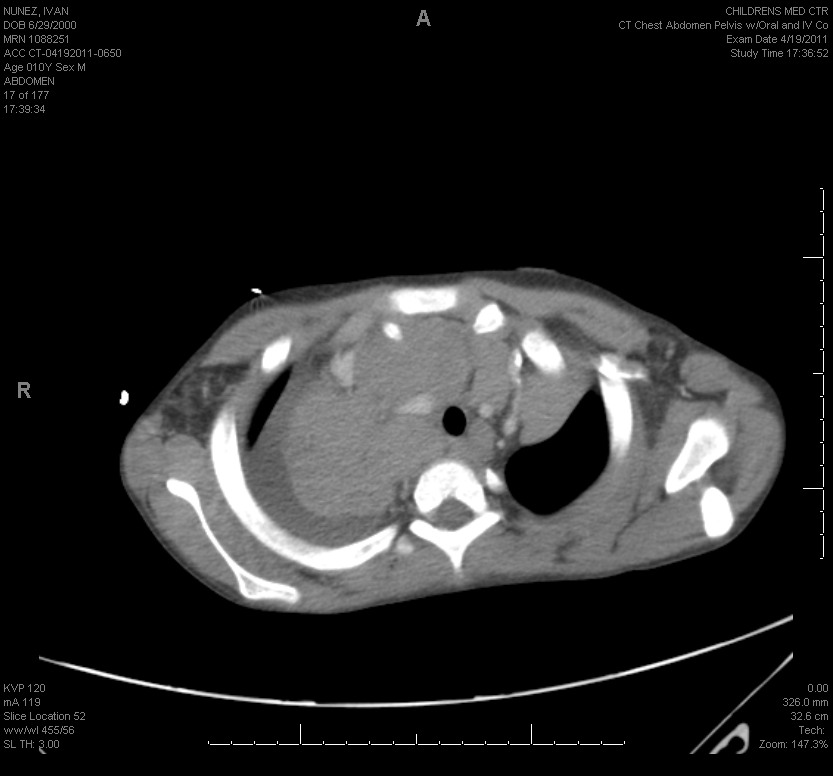 Intubation for Airway Protection?
ET tube stops here
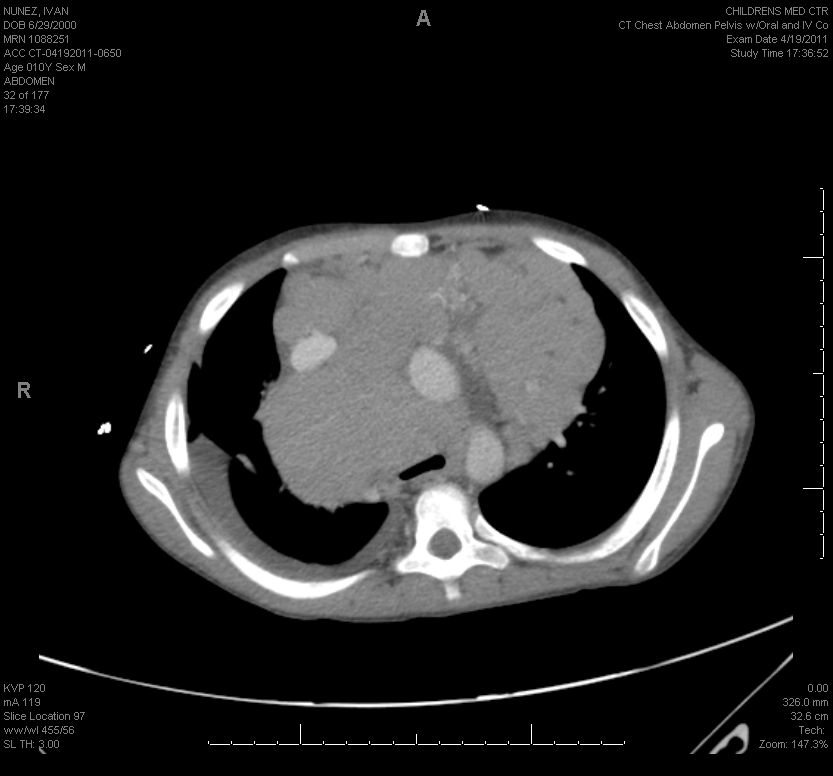 Airway obstruction 
begins here
86
Sedation can precipitate airway obstruction
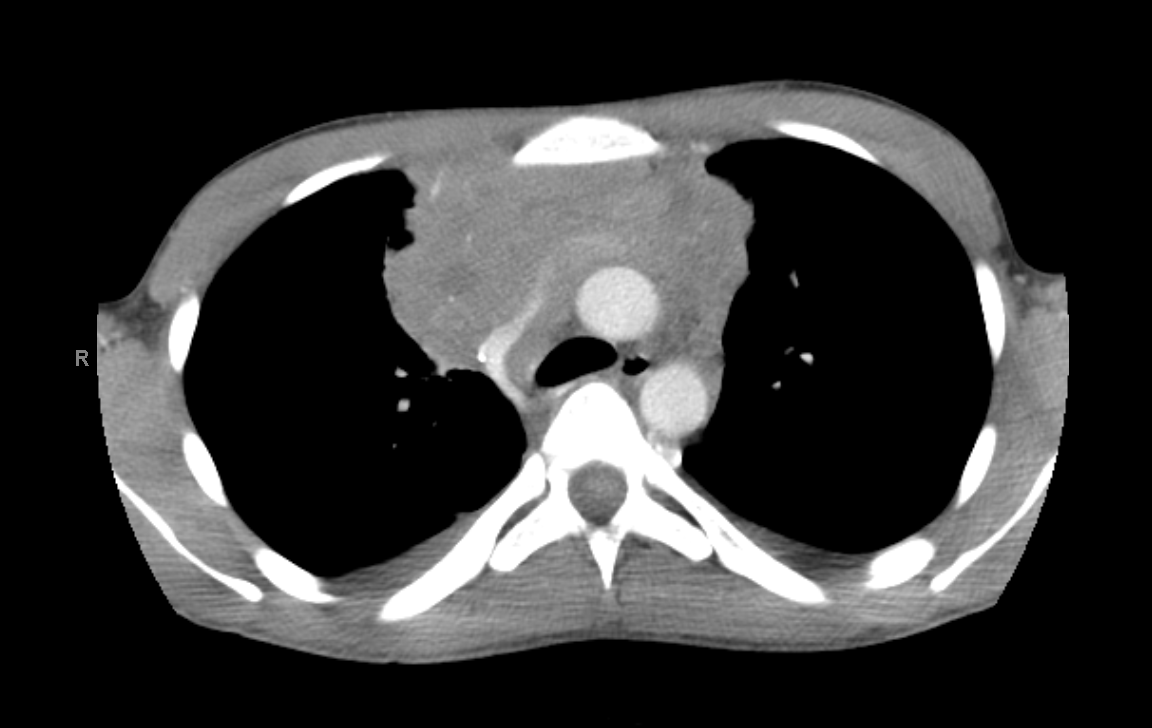 Patent airway in an alert 17 year old
(stage III PMBCL)
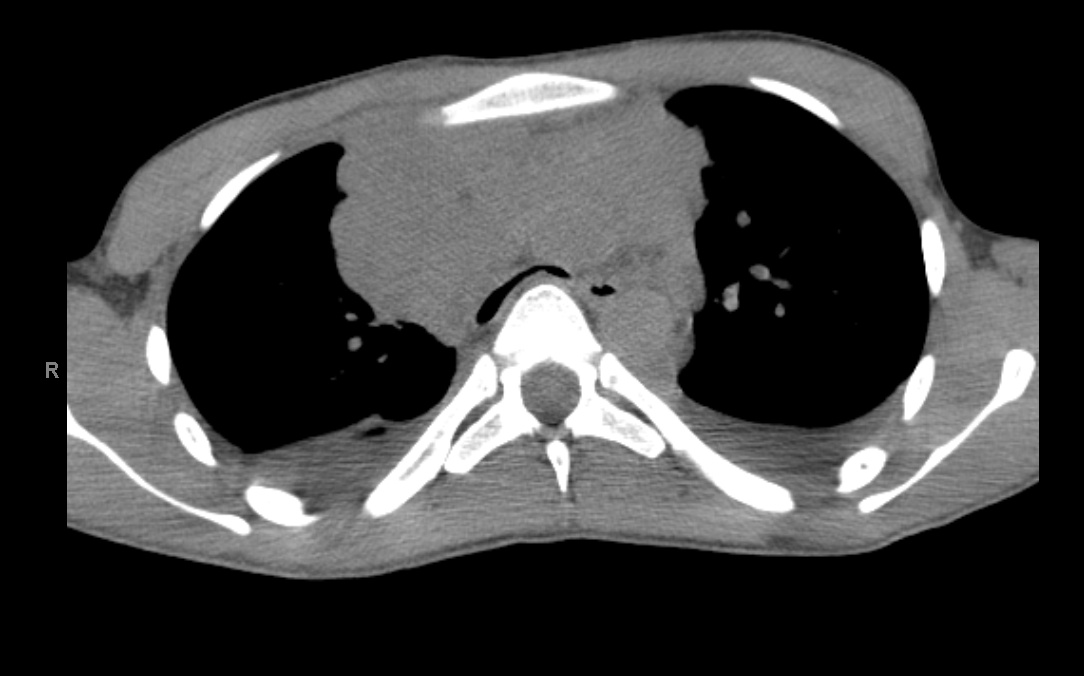 During sedation for needle biopsy
87
[Speaker Notes: Sedation or anesthesia may reduce respiratory muscle tone
Slide by Paul Harker-Murray]
SVC / SMS syndrome are Medical Emergencies
Proceed with caution:
Small tumors can be symptomatic (location dependent)
Sedation can cause fatal respiratory failure
Anesthesia can aggravate SVC / airway compression 
Difficult to intubate past obstruction
Obtain tissue by the least invasive means possible
Emergency management may include steroids or radiation 
Biopsy may become uninterpretable in as little as 48 hrs
Selected reviews listed at the end of the talk
88
[Speaker Notes: Tracheal compression on CT may predict perioperative obstruction 

Steroids:   Methylprednisolone 50 mg/m²/day divided QID, Prednisone 	40–60 mg/m²/day divided QID
Radiation:  	200-400 cGy/dose x 3 doses 		recommended by COG]
Evaluation for Non-Hodgkin lymphoma
Primary Care
History:  respiratory and constitutional “B symptoms”
Physical:  lymphadenopathy, signs of infection, airway compromise
Labs:  CBC/diff, inflammatory markers, biochemistry profile 
Tumor lysis labs:  electrolytes, BUN, Cr, Ca, PO4
Chest X-ray (always), consider CT neck/chest/abdomen
DO NOT give empiric steroids
Tertiary Care
CT neck and chest, CT or MRI of abdomen and pelvis 
- FDG-PET  may add sensitivity but CT is standard for staging
Excisional or incisional LN biopsy 
histology, flow cytometry, cytogenetics and molecular studies
Bilateral bone marrow biopsy and aspirate
Cerebral spinal fluid cytology
89
[Speaker Notes: NO STEROIDS

Excisional biopsy is best for diagnosis.  
histology, LN architecture
Immunochistochemistry.

In patients with symptomatic masses where anesthesia poses a risk, tissue must be obtained in the least invasive way possible:  
- consider a core biopsy (better than FNA)

Note:  flow cytometry does not contribute to the diagnosis of HL]
The St Jude (Murphy) Classification for pediatric NHL
Stage I:	Single nodal or extranodal tumor excluding the mediastinum and abdomen. 
Stage II: 	a) Single extranodal tumor with regional node involvement, or 
			b) Two or more nodal areas on the same side of the diaphragm, or 
			c) Two extranodal tumors on the same side of the diaphragm 
			    (with or without regional node involvement) 
			d) Primary gastrointestinal tract tumor that is resectable (w/o ascites)
			     (usually ileocecal, with/without regional mesenteric node involvement)
Stage III:	a) Two extranodal tumors on opposite sides of the diaphragm
			b) Two or more nodal areas above and below the diaphragm, or
			c) Any intrathoracic disease (lung, pleura, mediastinum, and thymic) or 
			d) All extensive, primary intraabdominal disease, or
			e) All paraspinal or epidural disease (regardless of other tumor sites)
Stage IV:	Bone marrow involvement >5% 
		CNS involvement (other than facial nerve palsy or paraspinal disease)
		   CSF blasts, CNS mass, CN palsy, cord compression, parameningeal disease
Pediatric NHL progression is not orderly & predictable (like HL), and 
the Ann Arbor system does not adequately predict prognosis
Adapted from Murphy SB. Semin Oncol 1980;7:332–339.
[Speaker Notes: Ann Arbor Staging system does not adequately reflect NHL prognosis. Childhood NHL does not progress in the orderly and predictable lymphatic pattern that Hodgkin lymphoma (HL) does and extensive extranodal disease is common Adapted from Murphy SB. Classification, staging and end results of treatment of childhood non-Hodgkin lymphomas: dissimilarities from lymphomas in adults. Semin Oncol 1980;7:332–339.]
The St Jude (Murphy) Classification for pediatric NHL
Stage I:	Single nodal or extranodal tumor excluding the mediastinum and abdomen. 
Stage II: 	a) Single extranodal tumor with regional node involvement, or 
			b) Two or more nodal areas on the same side of the diaphragm, or 
			c) Two extranodal tumors on the same side of the diaphragm 
			    (with or without regional node involvement) 
			d) Primary gastrointestinal tract tumor that is resectable (w/o ascites) 
			     (usually ileocecal, with/without regional mesenteric node involvement)
Stage III:	a) Two extranodal tumors on opposite sides of the diaphragm
			b) Two or more nodal areas above and below the diaphragm, or
			c) Any intrathoracic disease (lung, pleura, mediastinum, and thymic) or 
			d) All extensive, primary intraabdominal disease, or
			e) All paraspinal or epidural disease (regardless of other tumor sites)
Stage IV:	Bone marrow involvement >5%
		CNS involvement (other than facial nerve palsy or paraspinal disease)
		   CSF blasts, CNS mass, CN palsy, cord compression, parameningeal disease
Pediatric NHL progression is not orderly & predictable (like HL), and 
the Ann Arbor system does not adequately predict prognosis
Adapted from Murphy SB. Semin Oncol 1980;7:332–339.
[Speaker Notes: Ann Arbor Staging system does not adequately reflect NHL prognosis. Childhood NHL does not progress in the orderly and predictable lymphatic pattern that Hodgkin lymphoma (HL) does and extensive extranodal disease is common Adapted from Murphy SB. Classification, staging and end results of treatment of childhood non-Hodgkin lymphomas: dissimilarities from lymphomas in adults. Semin Oncol 1980;7:332–339.]
Risk stratification for mature B cell lymphoma
French Society of Pediatric Oncology (FAB/LMB)
Stratum A:	Completely resected stage I / abdominal stage II
Stratum B:	Nonresected stage I-IV 
Stratum C:	CNS+ or >25% blasts in marrow

Berlin-Frankfurt-Munster (BFM)
Stratum R1	Completely resected stage I, 	Completely resected abdominal stage II
Stratum R2	Stage III with LDH <500	Nonresected stage I/II 	
Stratum R3	Stage III with LDH 500-999	Stage IV (marrow >25% blasts) & LDH<1,000
Stratum R4	Stage III with LDH ≥1,000 	Stage IV (marrow >25% blasts) & LDH≥1,000 
						Stage IV with any CNS disease
Adapted from:  Patte C et al J Clin Oncol 1986;4:1219–1226 and Reiter A, et al., J Clin Oncol 1995;13:359–372.
[Speaker Notes: Higher risk:	
Stage, 
Increased Marrow involvement
CNS disease

Patte C, Philip T, Rodary C, et al. Improved survival rate in children with stage III and IV B cell non-Hodgkin's lymphoma and leukemia using multi-agent chemotherapy: results of a study of 114 children from the French Pediatric Oncology Society. J Clin Oncol 1986;4:1219–1226.
Reiter A, Schrappe M, Parwaresch R, et al. Non-Hodgkin's lymphomas of childhood and adolescence: results of a treatment stratified for biologic subtypes and stage—a report of the Berlin-Frankfurt-Munster Group. J Clin Oncol 1995;13:359–372.]
Principles of therapy for Pediatric NHL
Principle			Exception
Chemotherapy 		Pediatric Follicular (completely resected) 				(also resected Stage I NLPHL)
CNS prophylaxis 		Resected abdominal Burkitt / DLBCL
Short duration / intense 	Lymphoblastic lymphoma 
No radiation		CNS+ Lymphoblastic lymphoma

Burkitt leukemia: 		Treat like Burkitt lymphoma
Lymphoblastic  		Induction, consolidation, & maintenance.    
       Lymphoma:		  Duration of therapy of at least 2 years

Survival is high:		Burkitt/DLBCL	  	~95%
					Lymphoblastic   	~90%
					ALCL		  	~85%
					PMBCL			~66%
93
Chemotherapy for pediatric NHL
Risk adapted:  	
Higher stage → more cycles and higher doses of chemotherapy
Example:
Completely resected abdominal Burkitt:    	2 cycles of chemotherapy
Burkitt leukemia with CNS involvement:	6-8 cycles of chemotherapy

Response based:	
Monitor response based on CT imaging.
	(PET is often used, but PET-negative residual mass requires biopsy.)
Incomplete response by CT & biopsy → more cycles & higher doses
Example:  Stage III Burkitt lymphoma of the abdomen
Usually in complete remission after 2 cycles of intensive chemotherapy
If not in remission, intensify therapy (8 cycles total)
Specific Treatments:  http://www.cancer.gov/cancertopics/pdq/pediatrictreatment
94
[Speaker Notes: Specifics: www.cancer.gov/cancertopics/pdq]
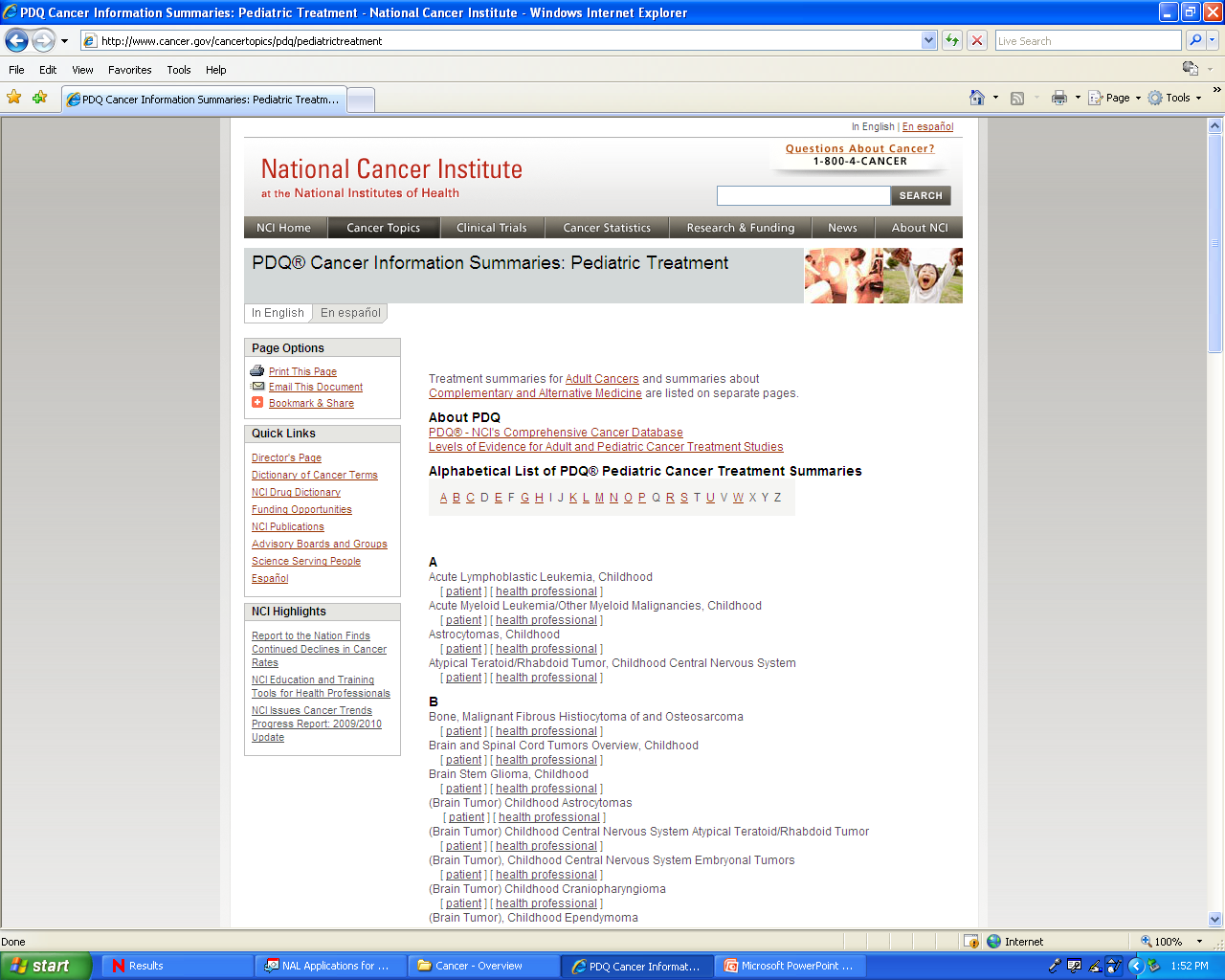 Google: NCI + PDQ
or Cancer + PDQ
Specific Treatments:  http://www.cancer.gov/cancertopics/pdq/pediatrictreatment
95
Late Effects of NHL depend on the type of chemotherapy delivered
Skeletal	 Bone Growth, AVN 	Steroids
Cardiac:  	Cardiomyopathy, 		Anthracyclines, Alkylating agents 
			effusion, pericarditis, 
			CHF, CAD, AMI 				
Neuro:	Neurocognitive 		Intrathecal medications, 
					High dose methotrexate	
Endocrine:  	Infertility		Alkylating agents
			
Malignancy:	Solid tumors		Alkylating agents
		AML/MDS		Alkylating agents, Epipodophyllotoxins
96
[Speaker Notes: 85-95% EFS – current goal is to limit late effects

Some protocols omit radiation for subsets of patients.

In general, even if event free survival for patients who do and do not receive radiation therapy, overall survival is often similar.

Decision to use radiation may depend on the intensity of the salvage therapy.


Doxorubicin can cause radiation recall pneumonitis.  
Pulmonary VOD is rare, but occurs.  
Cyclophosphamide may exacerbate anthracycline or radiation induced cardiac injury.  
Mechlorethamine > cyclophosphamide]
Major differences in Pediatric HL vs NHL
Trait			Hodgkin Lymphoma	Non-Hodgkin Lymphoma
Age			>10 years, bimodal	  <10 years
Spread		Contiguous nodes	  Systemic disease
Staging		Ann Arbor 		  St Jude (Murphy)
B symptoms		Prognostic		  Not prognostic
Bulk disease		Prognostic 		  Not prognostic
Radiation 		YES (esp high risk)	  NO (except CNS+ LL)
Marrow evaluation      *YES (High stage)		  YES (all patients)
CSF evaluation	NO			  YES
CNS prophylaxis	NO			  YES
Flow cytometry	NO			  YES
*Evaluation of marrow with FDG-PET is becoming standard
97
[Speaker Notes: Central nervous system (CNS) involvement by HL is rare, with a reported incidence of less than 0.02% [1]. In most cases, it occurs in the setting of relapsed systemic disease, but has been known to present in isolation or with systemic disease remission.  1. Re D, Fuchs M, Schober T, et al. CNS involvement in Hodgkin’s lymphoma. J Clin Oncol 2007;25:3182.]
Staging is different between HL and NHL
Hodgkin Lymphoma	   Non-Hodgkin Lymphoma

Stage		Ann Arbor		   St Jude (Murphy)
I		Single node/site		   Single node/site 	
						    GI or intrathoracic
II		>2 nodes/sites		   >2 nodes/sites 	
						    1o GI if >95% resected
III		Crosses diaphragm	   Crosses diaphragm	
						     GI (extensive), intrathoracic
						     paraspinal, epidural
IV		Disseminated 		   Marrow or CNS 
			(>1 extranodal site)
Other	“B” symptoms 		   -------------
			 Bulk disease
Intrathoracic:  mediastinal, lung, pleura, thymus
[Speaker Notes: Original Chart by Paul Harker-Murray]
99
Agents to know in 2017
Agent		Mechanism			Potential use
Rituximab		anti-CD20			Burkitt, DLBCL, NLPHL
Brentuximab vedotin	anti-CD30 conjugated to MMAE	cHL, ALCL
Nivolumab		Checkpoint inhibitor; reverses	cHL, NLPHL, 
			inactivation of anti-tumor T cells	ALCL, PMBCL
T cell therapy		CTL specific for EBV LMP		EBV+ classic HL, PTLD

Crizotinib		ALK inhibitor			ALCL

Bendamustine	alkylator / purine analogue	cHL
Nelarabine		Purine analogue			T-LLy
Bortezomib		Proteasome inhibitor; 		T-LL, cHL
			blocks degradation of IkB
100
[Speaker Notes: Brentuximab
EBV-CTL
Rituximab
Polatuzumab

Nivolumab, pembrolizumab
Bortezomib
HDAC inhibitor
Bendamustine]
Staging and Response Criteria in 2017
Hodgkin Lymphoma
Cheson et al., Recommendations for Initial Evaluation, Staging, and Response Assessment of Hodgkin and Non-Hodgkin Lymphoma: The Lugano Classification. 2014; J Clin Oncol 32:3059-3067.
Cheson et al., Refinement of the Lugano Classification lymphoma response criteria in the era of immunomodulatory therapy Blood 2016;128(21):2489-2496

Non-Hodgkin Lymphoma
Rosolen et al., Revised International Pediatric Non-Hodgkin Lymphoma Staging System. J Clin Oncol, 33, 2112–2118.
Sandlund et al., International Pediatric Non-Hodgkin Lymphoma Response Criteria. J Clin Oncol. 2015 Jun 20;33(18):2106-11.
101
[Speaker Notes: Brentuximab
EBV-CTL
Rituximab
Polatuzumab

Nivolumab, pembrolizumab
Bortezomib
HDAC inhibitor
Bendamustine]
Reviews for Providers
Pediatric Non-Hodgkin Lymphoma
Special Issue on Non Hodgkin Lymphoma in the Younger and Paediatric Patient:  British Journal of Hematology. May 2016 Volume 173, Issue 4, Pages 497-654 

Management of Mediastinal Masses
Pediatric Anterior Mediastinal Mass: A Review Article. Pearson et al., Semin Cardiothorac Vasc Anesth. 2015 Sep;19(3):248-54. 
Management of anterior mediastinal masses in children.  Garery et al., Eur J Pediatr Surg. 2011 Oct;21(5):310-3.
Management of children and adolescents with a critical airway due to compression by an anterior mediastinal mass. Perger  et al., J Pediatr Surg. 2008 Nov;43(11):1990-7.
102
[Speaker Notes: Brentuximab
EBV-CTL
Rituximab
Polatuzumab

Nivolumab, pembrolizumab
Bortezomib
HDAC inhibitor
Bendamustine]
Special Thanks To:
Gabriella Gheorghe, MD, Department of Pathology, Medical College of Wisconsin for histology images 
Dinesh Rakheja, MBBS, MD, Department of Pathology, University of Texas, Southwestern Medical School for histology images 
David Hodgson, MD, MPH, FRCPC.  University of Toronto, for radiation field images
Patrick Baggott, Sr. Manager, Publications, American Society of Hematology, for grantng permission to use images from the ASH Image bank  http://imagebank.hematology.org
Hema Dave, MD:  provided review of content
103
Image Attribution:  slides (image)
Gabriella Gheorghe, MD:  slides 19, 21, 22, 26, 28, 29, 58 (1-3), 59, 60, 61, 64, 65, 68, 69, 72, 98
Dinesh Rakheja, MBBS, MD: slides 23, 58 (4), 71
David Hodgson, MD, MPH, FRCPC. slide 46
ASH Image Bank:  slides 17(2-4), 20, 67 
		http://imagebank.hematology.org
104
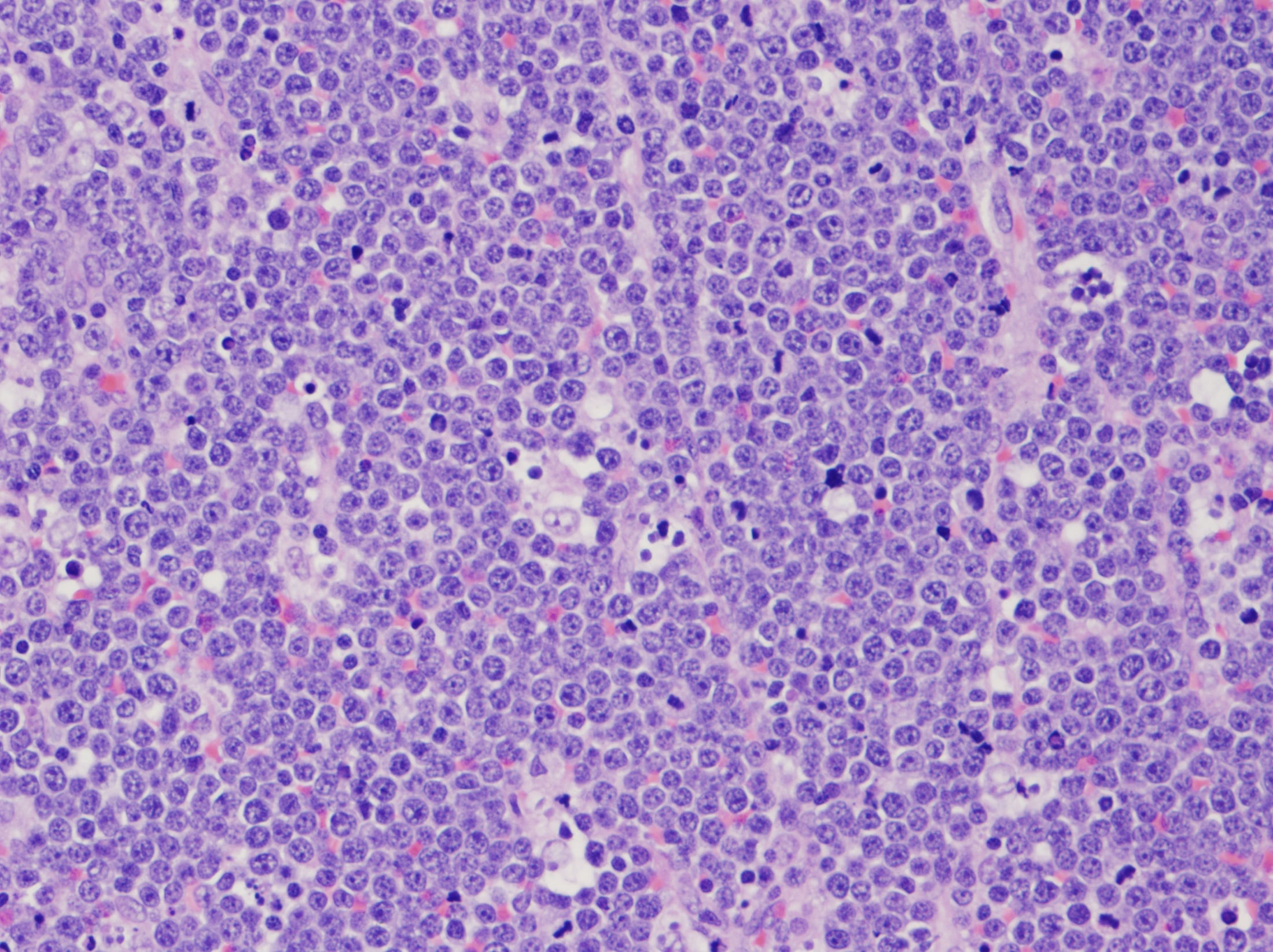 Questions?
)
,
[Speaker Notes: Pathology courtesy of Dr Gabriela Gheorghe, MD.
Department of Pathology, Medical College of Wisconsin]
Lymphomas
1. Hodgkin disease
a. Epidemiology/predisposing factors/genetics
Know the epidemiologic features of Hodgkin disease in children (Slides 11,12)
Recognize that Hodgkin disease may occur in families (Slide 13)
b. Pathology
Recognize the pathologic subtypes of Hodgkin disease (Slides 4, 18-28)
Know the biologic characteristics of the Reed-Sternberg cell (Slide 26, 29, 31)
Know the incidence of each of the pathologic subtypes of Hodgkin disease in children (Slides 18)
Recognize the morphologic and immunophenotypic characteristics of Reed-Sternberg cells and of Reed-Sternberg cell variants (Slides 17, 26)
c. Clinical presentation
Recognize the presentation and pattern of spread of Hodgkin disease by anatomic site (Slides 30, 35)
Know the differential diagnosis of acute lymphadenopathy and chronic lymphadenopathy simulating malignant lymphoma (Slide 38)
Recognize impaired cellular immunity in a patient with Hodgkin disease (Slides 14, 15)
Know the most common clinical presentation of Hodgkin disease in children (Slides 30, 35)
Know the laboratory abnormalities that may be seen in children with Hodgkin disease at the time of diagnosis (Slide 35)
106
Hodgkin disease (continued)
d. Diagnosis and staging
Utilize imaging modalities appropriately to determine the extent of primary disease and metastatic spread of Hodgkin disease (Slides 39-42)
Know the criteria for Ann Arbor staging in patients with Hodgkin disease (Slides 44, 98)
Risk stratification (Slides 45, 48)
e. Treatment 
Know the role of radiation therapy in the treatment of Hodgkin disease in children and adolescents (Slides 49-51)
Know the role of chemotherapy in the treatment of Hodgkin disease in children and adolescents (Slide 49)
Be able to monitor appropriately the response to treatment of Hodgkin disease (Slide 42)
Plan the treatment of a relapse in a patient with Hodgkin disease (Slides 54-57)
Know the principles of treatment for different stages of Hodgkin disease (Slide 49)
f. Prognosis
Know the prognostic features of Hodgkin disease. Know the prognosis of Hodgkin disease according to such variables as stage and histology (Slides 45-48)
107
Hodgkin disease (continued)

g. Complications/late effects
Evaluate and manage a febrile patient with Hodgkin disease who has previously undergone splenectomy (No Slide:  we no longer perform splenectomy for staging.  Draw blood cultures and immediately give empiric therapy to cover pneumococcus, meningococcus, hemophilus influenza type B.)
Recognize the radiologic, clinical, and laboratory manifestations of recurrent Hodgkin disease (Findings are the same at relapse as at initial diagnosis.  Slides 30, 35)
Know the complications and late effects of treatment for Hodgkin disease (Slides 52, 53)
Recognize the significance of persistent abnormalities revealed by computed tomography after therapy for Hodgkin disease (Slides 42)
Know the increased risk for and kinds of second malignant neoplasms that are most likely after treatment for Hodgkin disease (Slide 53)
108
2. non-Hodgkin lymphoma (NHL)
a. Epidemiology/predisposing factors/genetics
Know the association of EBV and HIV with NHL (Slides 61, 66, 67)
Know the cytogenetic & molecular genetic abnormalities associated with NHL (Slides 66, 70, 74, 77, 99)
Know the chromosomal alterations associated with Burkitt lymphoma (Slides 66, 99, 67)
Know the gene rearrangement patterns which distinguish monoclonal and polyclonal lymphoproliferative processes
Understand the relationship of oncogenes to structural genes in chromosome t(8:14) (Slides 66, 67)
Recognize the clinical and epidemiologic characteristics that distinguish "endemic" from "sporadic" Burkitt lymphoma (Slide 67)
Know that the inherited and acquired immunodeficiency states predispose to the NHL (Slide 61)
b. Histopathology and immunophenotype
Recognize the pathologic subtypes of NHL in children and adolescents (Slides 58, 59, 62, 99)
Recognize the pathologic subtypes of NHL relative to primary site and pattern of spread (Slide 78)
Know the characteristic immunophenotype of Burkitt and Burkitt-like lymphomas (Slides 66, 70)
Know the relative importance of heavy and light chain immunoglobulin expression in the diagnosis of Burkitt or Burkitt-like lymphomas (Slide 66)
Know the characteristic immunophenotype of T-cell lymphoblastic NHL (Slide 74)
Know that immunophenotypically, Burkitt and Burkitt-like lymphomas are identical to MATURE B-cell ALL  (not b lymphoblastic leukemia), and T-cell lymphoblastic lymphomas are identical to T-cell ALL (Slides 66, 74, 99)
Know the variety of immunophenotypes in large cell lymphomas in children (Slide 70)
2. non-Hodgkin lymphoma (NHL)  Continued
c. Clinical presentation
Recognize the clinical presentation of NHL by anatomic site, such as superior vena cava syndrome (Slides 78-87)
Know the clinical presentation and laboratory findings of Burkitt lymphoma (Slides 78, 79)
Recognize when tumor lysis syndrome can be present in NHL (Slides 77, 78)
Recognize the large B-cell lymphomas that arise in the anterior mediastinum (Slide 78)
d. Diagnosis and staging
Utilize appropriate imaging modalities to determine the extent of NHL (Slide 89)
Utilize appropriate laboratory studies to determine the extent of NHL (Slide 89)
Know that diagnosis of NHL can sometimes be made on pleural effusion or ascitic fluid (Slides 81, 20, 88)
Recognize CNS involvement in a patient with NHL (Slides 89-93, 97)
Know how to use the degree of bone marrow involvement to distinguish stage IV NHL and acute leukemia of similar immunophenotype (Slides 90)
Recognize that advanced stage T-cell lymphoblastic lymphoma and T-cell acute lymphoblastic leukemia represent different stages of the same disease (Slides 71, 74)
Recognize that advanced stage Burkitt lymphoma or Burkitt-like NHL and B-cell acute lymphoblastic leukemia represent different stages of the same disease (Slides 63-67, 71-84, 93)
110
2. non-Hodgkin lymphoma (NHL)  Continued
e. Treatment
Know the role of surgery in the treatment of NHL (Slide 93)
Know the role of radiation therapy in the treatment of NHL (Slide 93)
Know the role of chemotherapy in the treatment of specific types of NHL (Slide 93)
Know the emergency management of a large mediastinal mass in NHL (Slides 88, 102)
Know the emergency management of tumor lysis syndrome in NHL (Slides 88)
Know the emergency management of spinal cord compression in NHL (Slide 79)
Appropriately monitor the response to treatment of NHL (Slide 94)
Plan the treatment for a patient with advanced stage Burkitt lymphoma or Burkitt-like NHL (Slide 93-95)
Know the principles of treatment for different stages and histologies of NHL (Slides 94)
Plan the treatment for a patient with limited NHL (Slides 93-95)
f. Prognosis
Know the prognostic features of NHL (Slides 90-95)
Know the prognosis of NHL according to stage, histology, and immunophenotype (Slide 93)
g. Complications/late effects
Know the complications and late effects of the treatment of NHL (Slide 96)
111